Financial Mathematics
Cayley’s Theorem
1
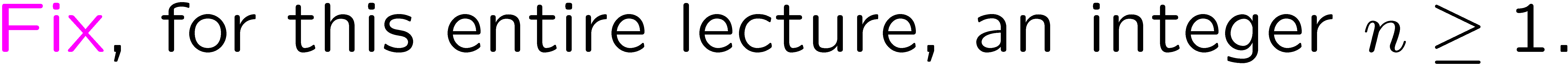 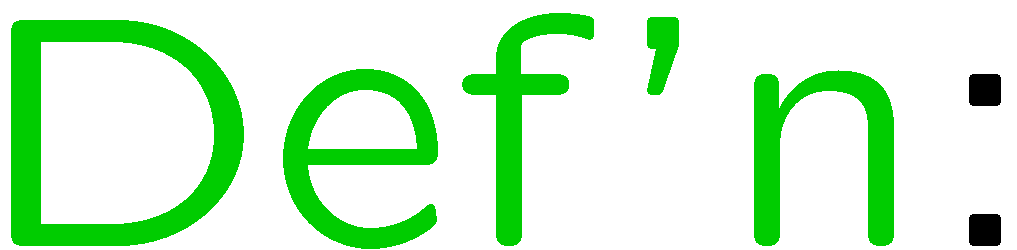 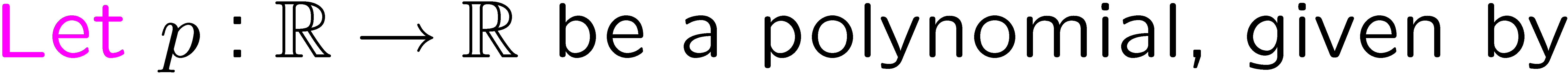 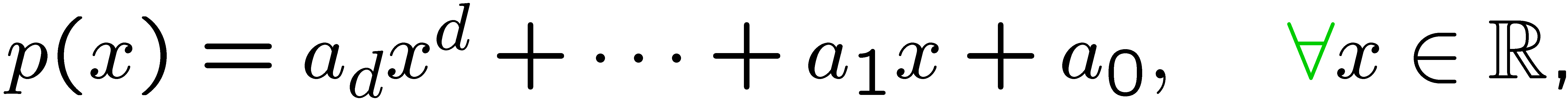 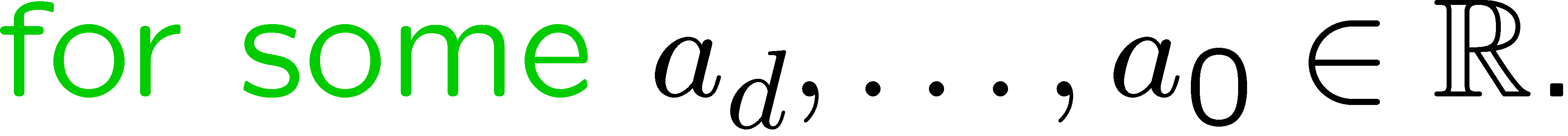 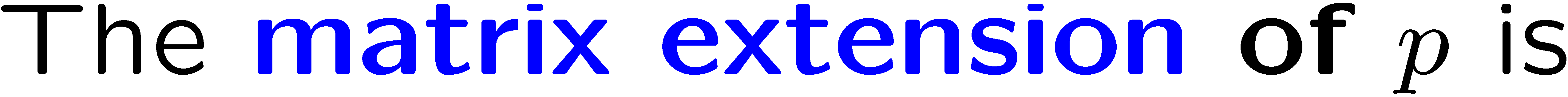 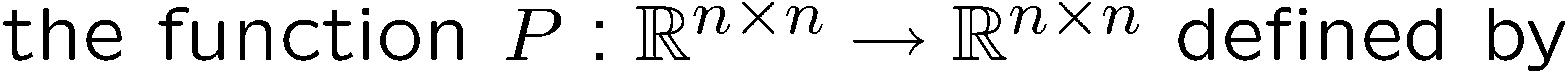 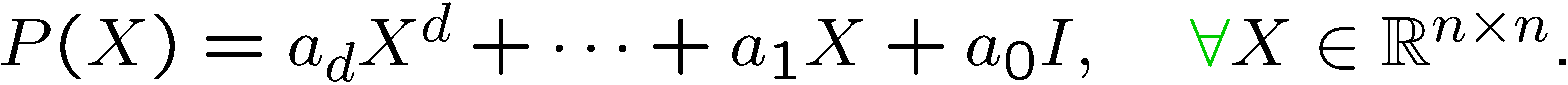 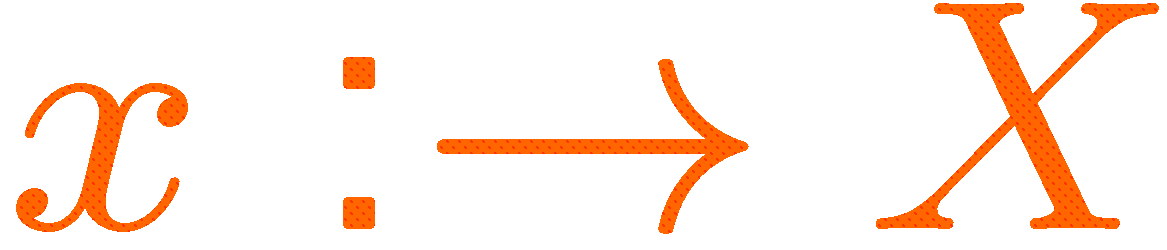 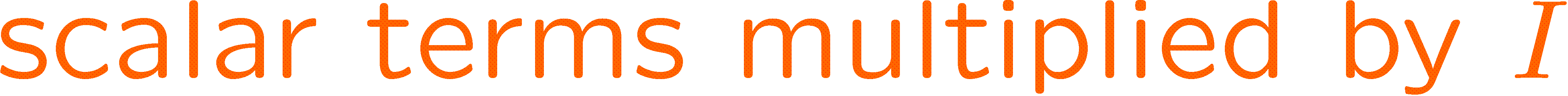 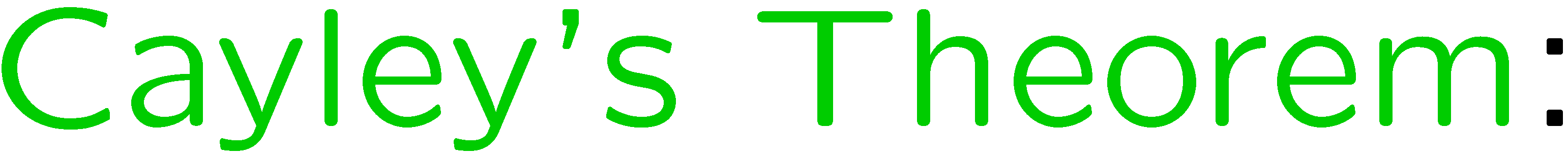 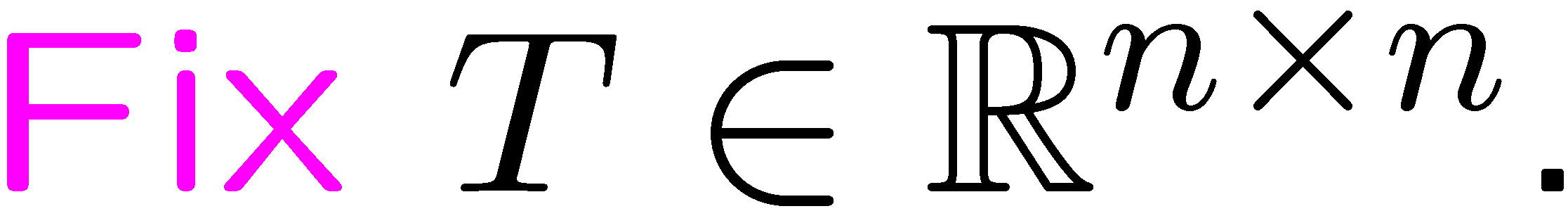 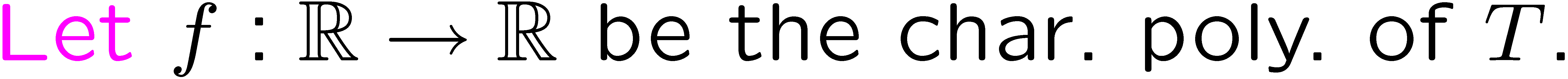 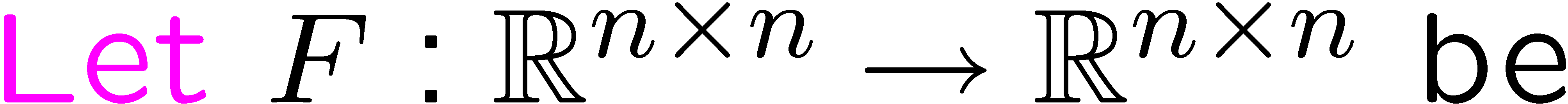 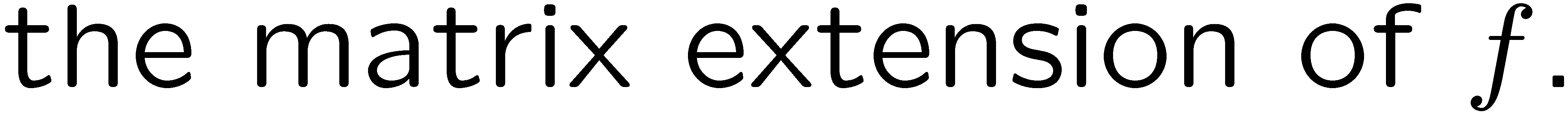 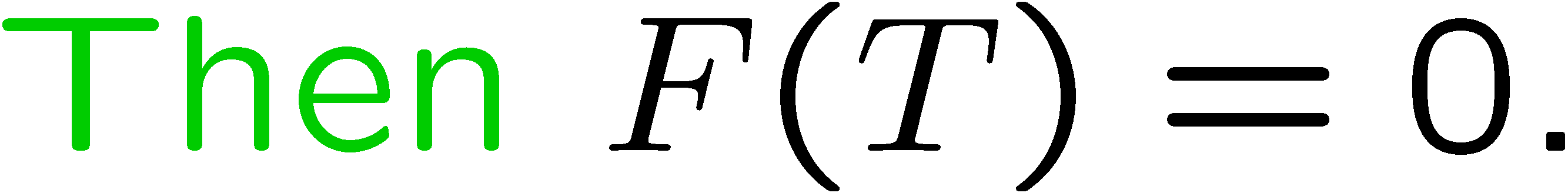 2
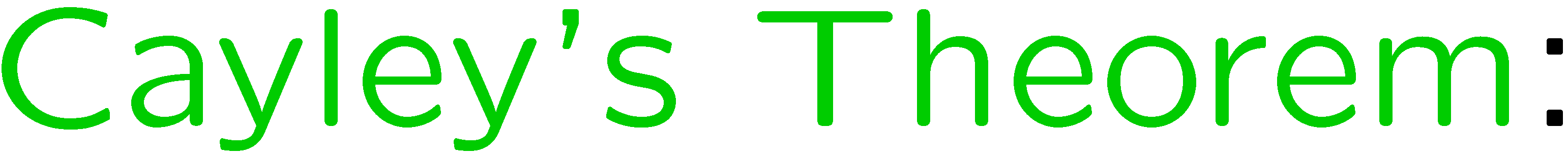 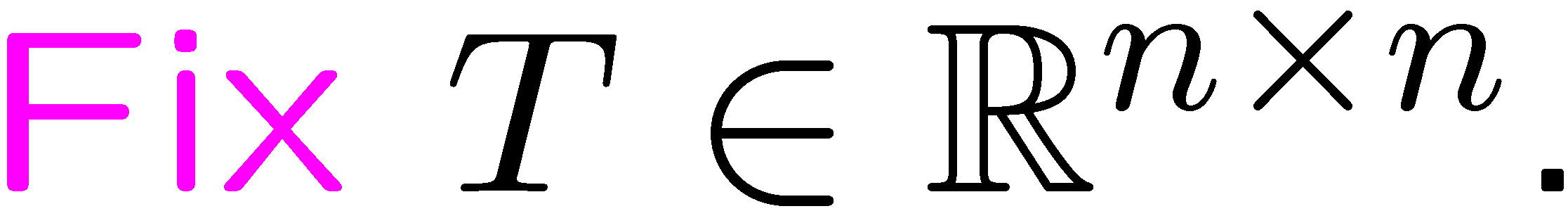 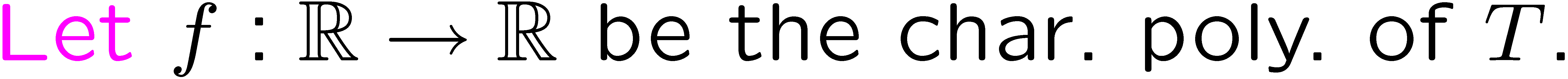 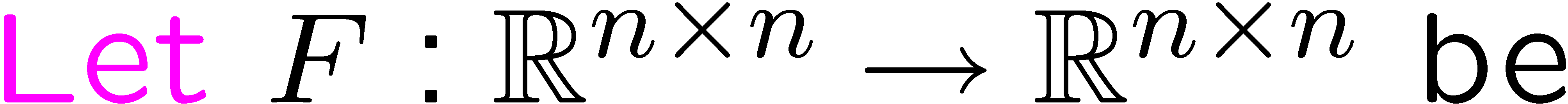 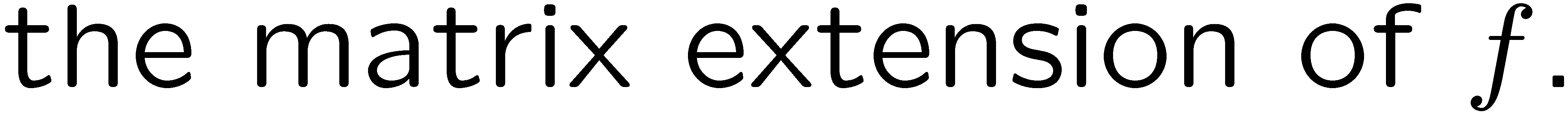 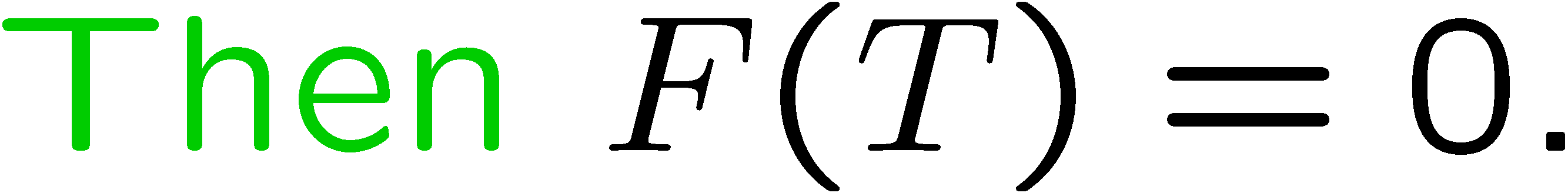 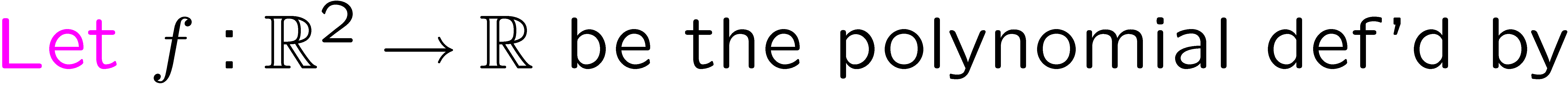 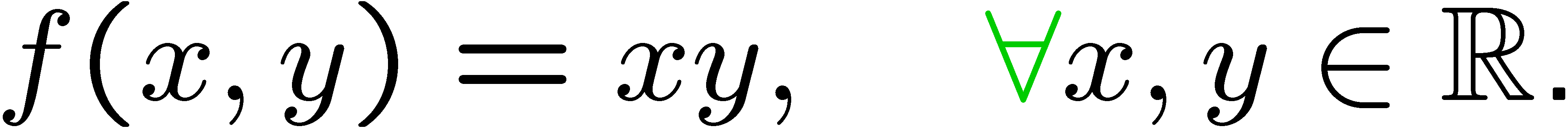 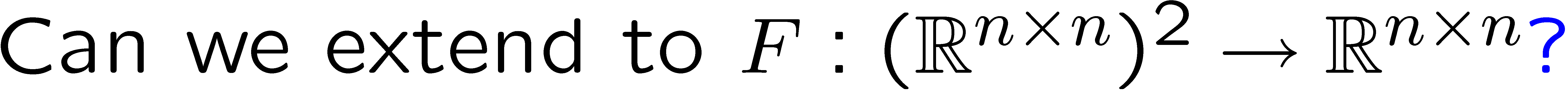 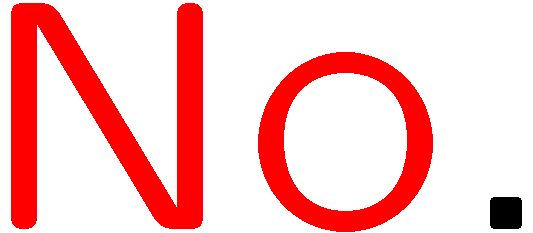 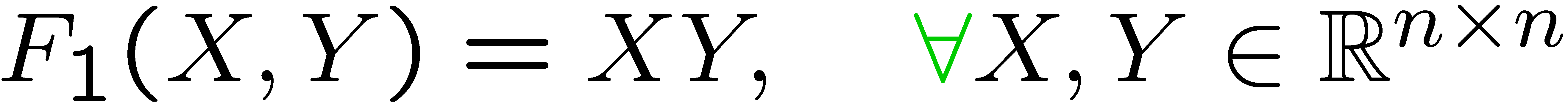 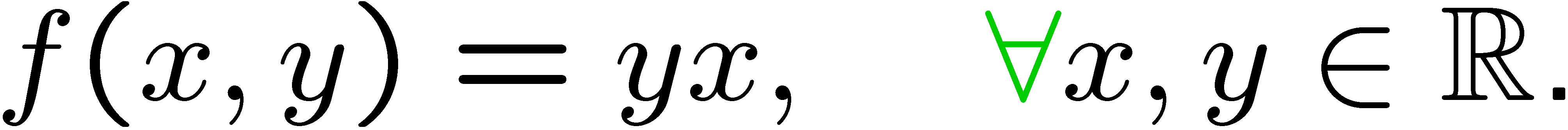 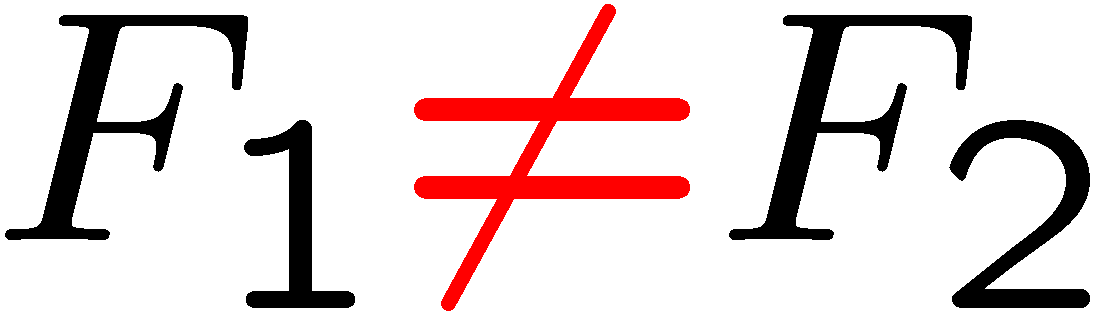 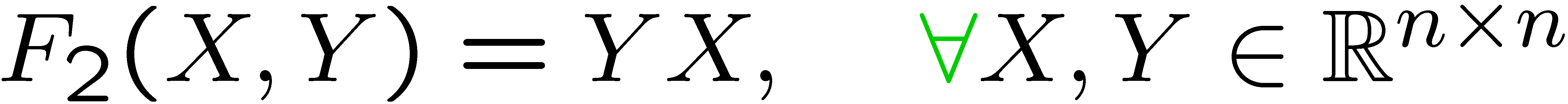 3
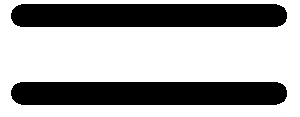 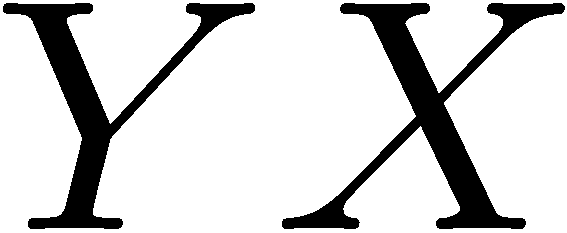 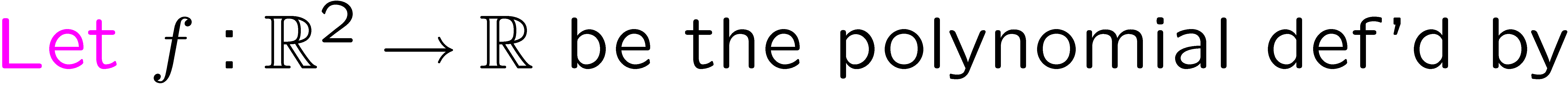 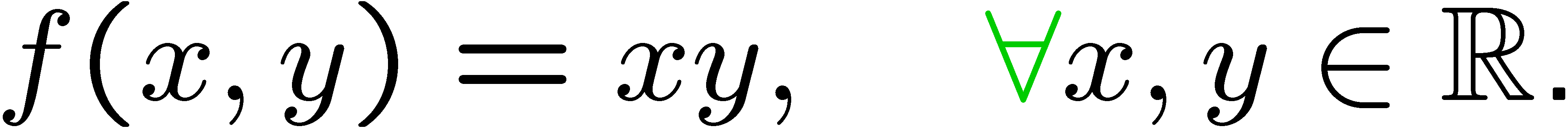 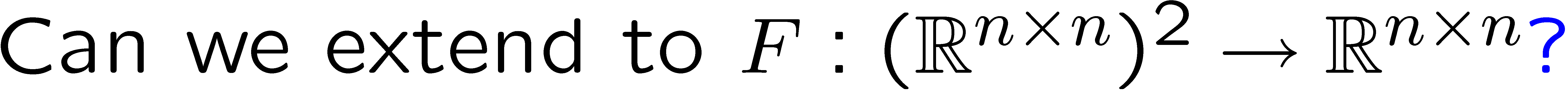 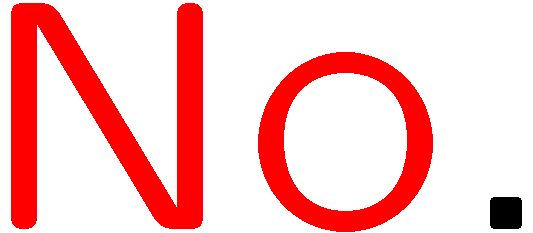 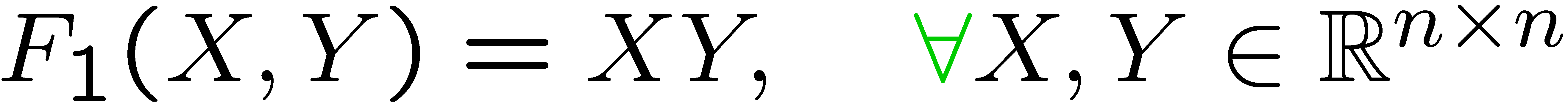 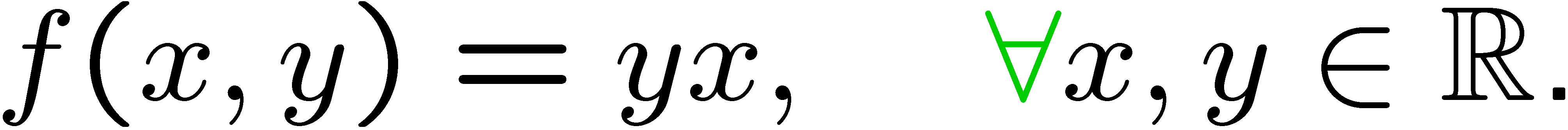 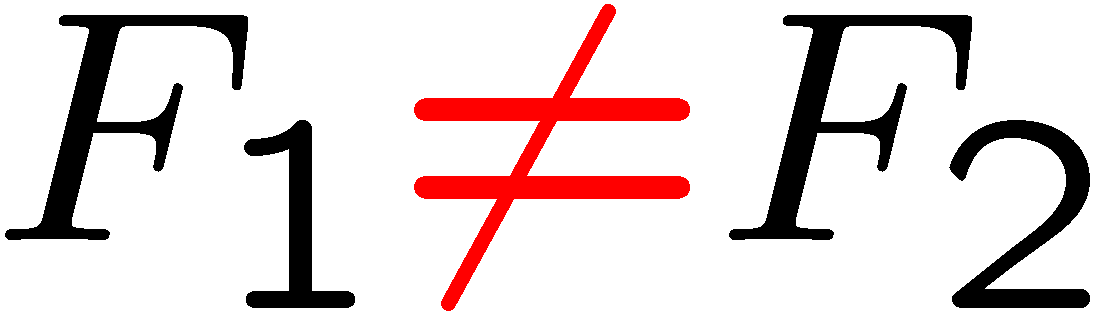 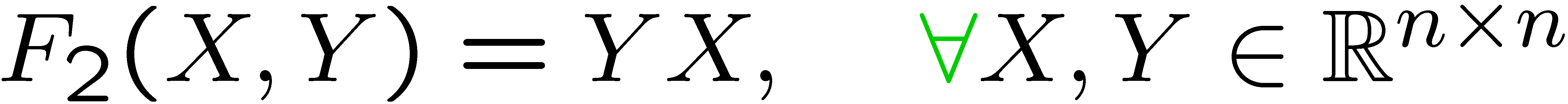 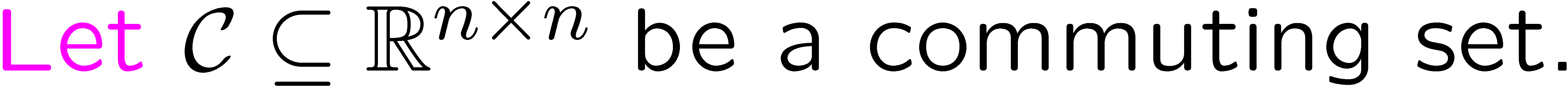 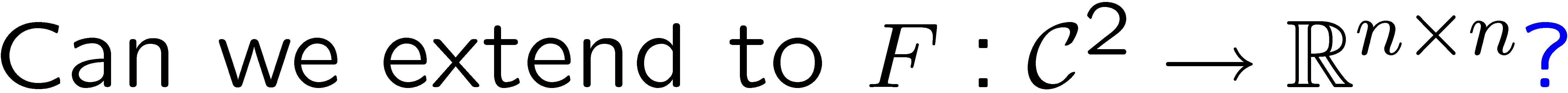 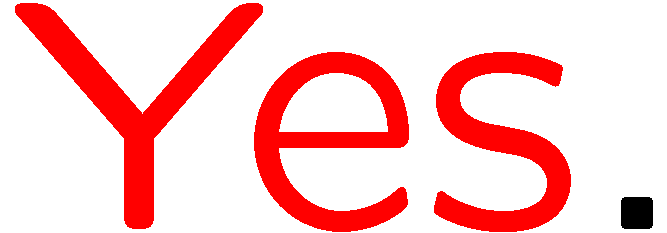 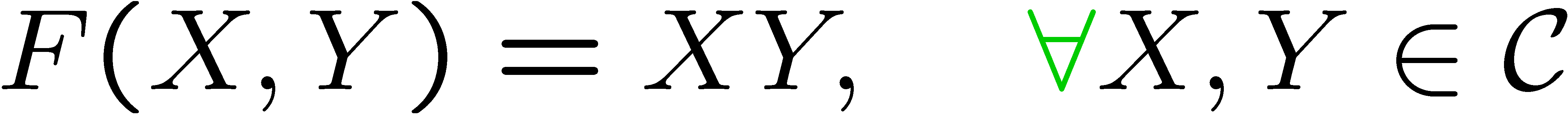 4
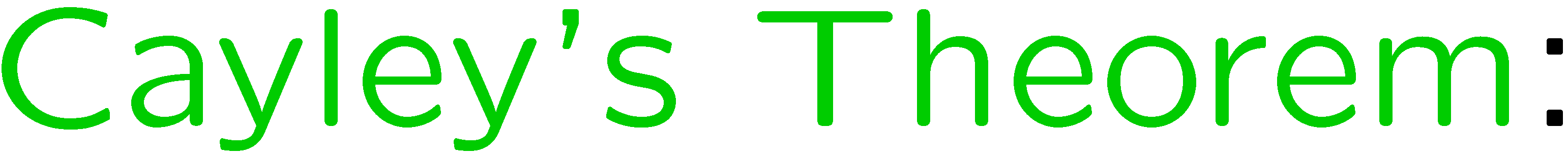 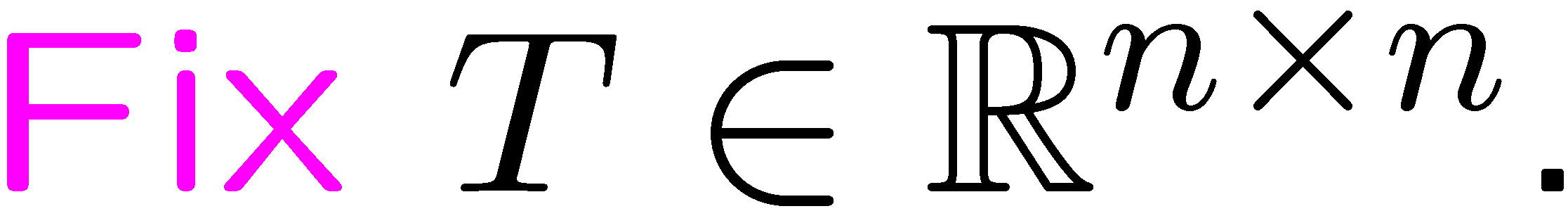 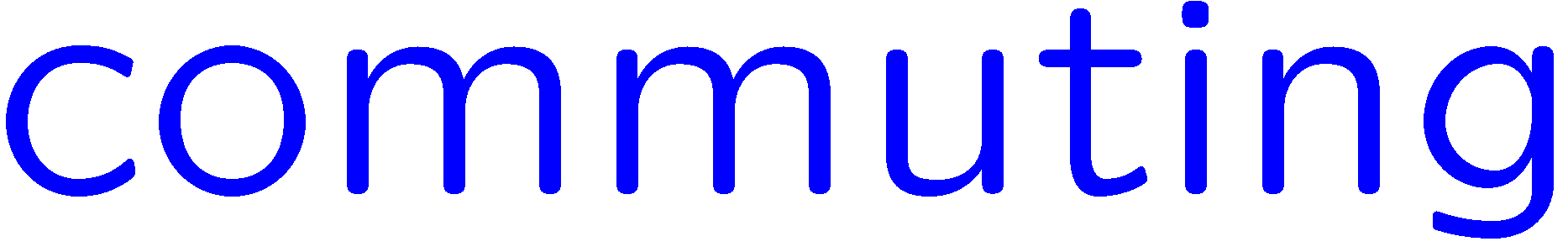 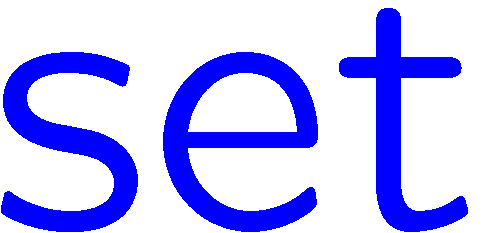 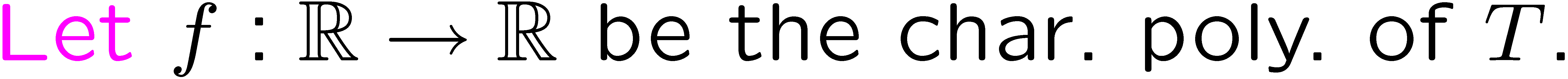 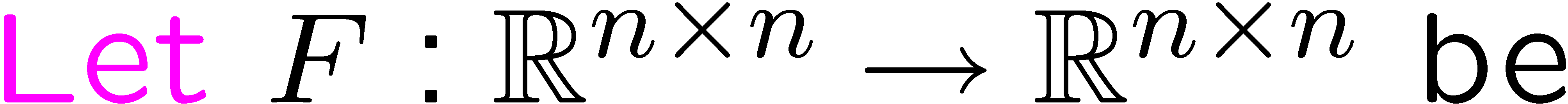 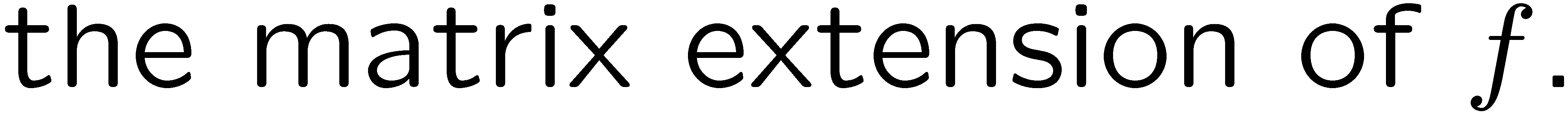 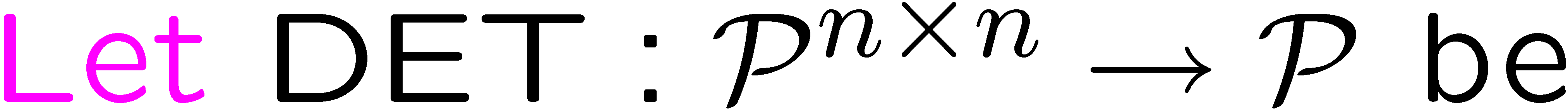 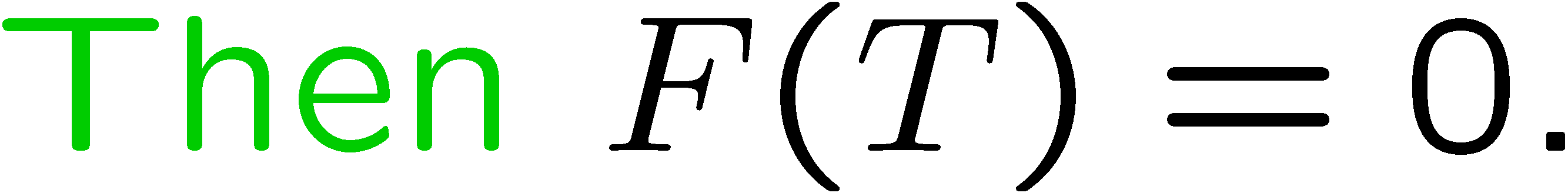 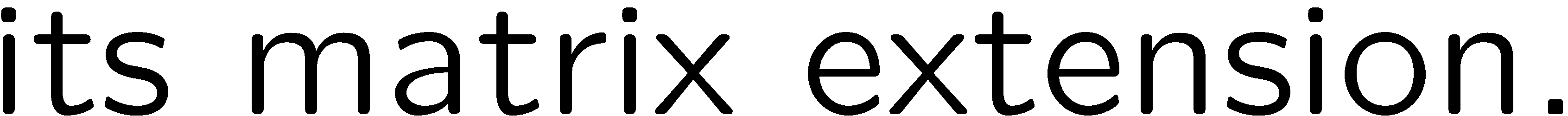 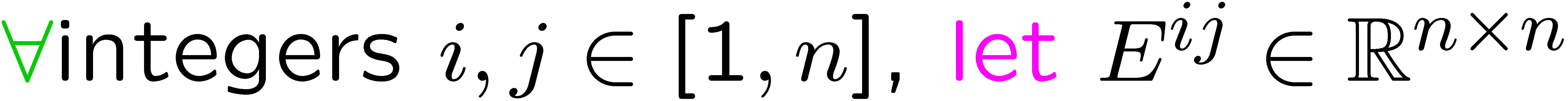 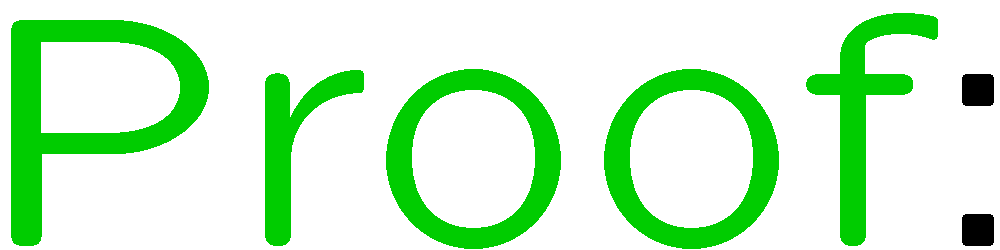 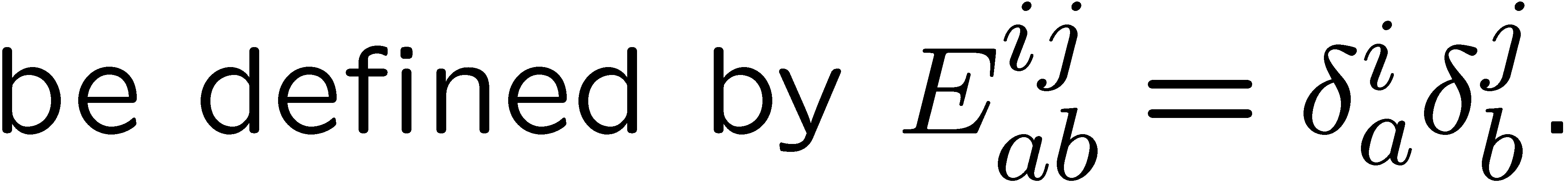 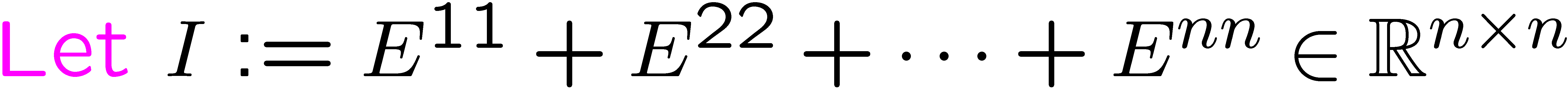 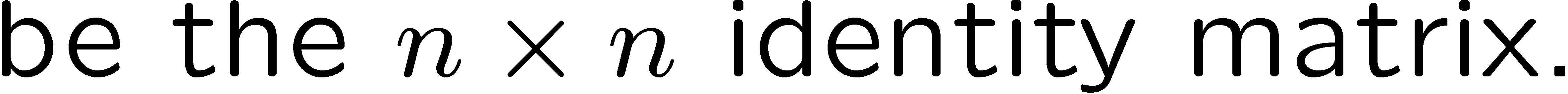 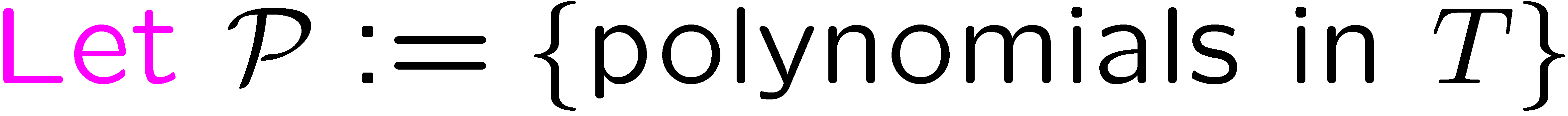 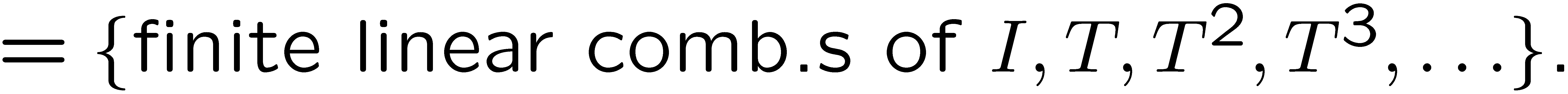 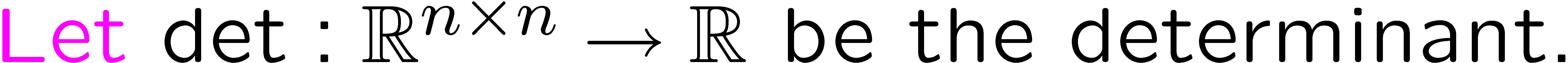 5
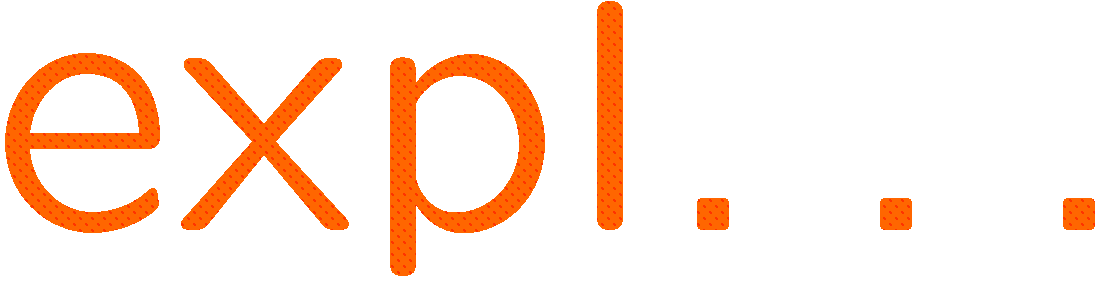 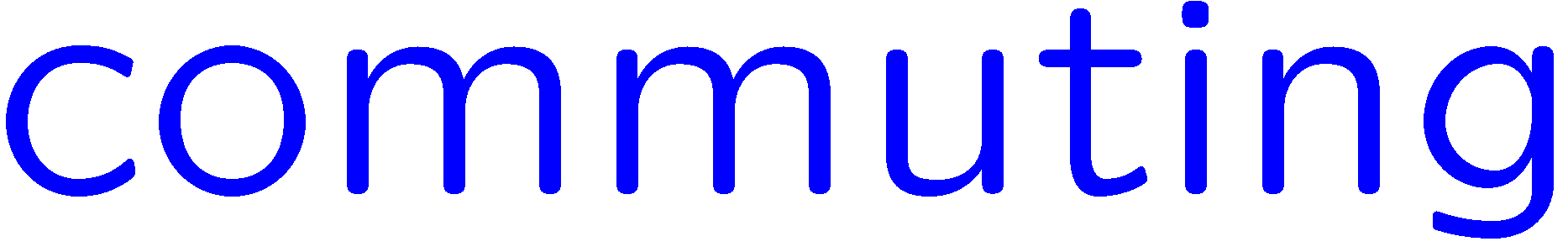 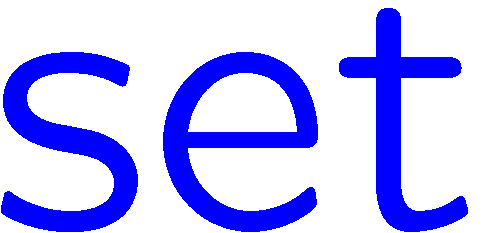 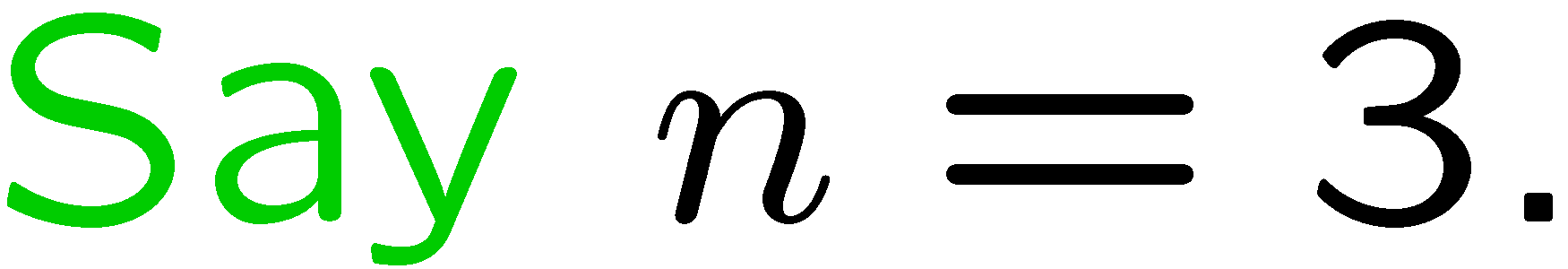 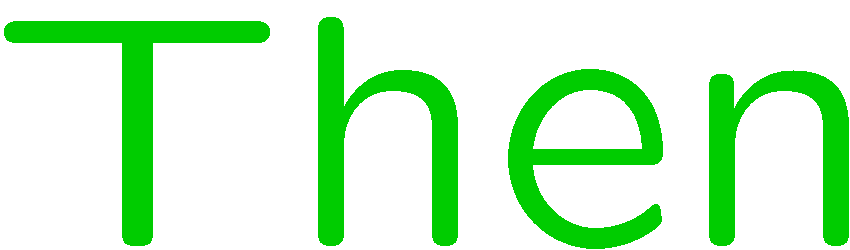 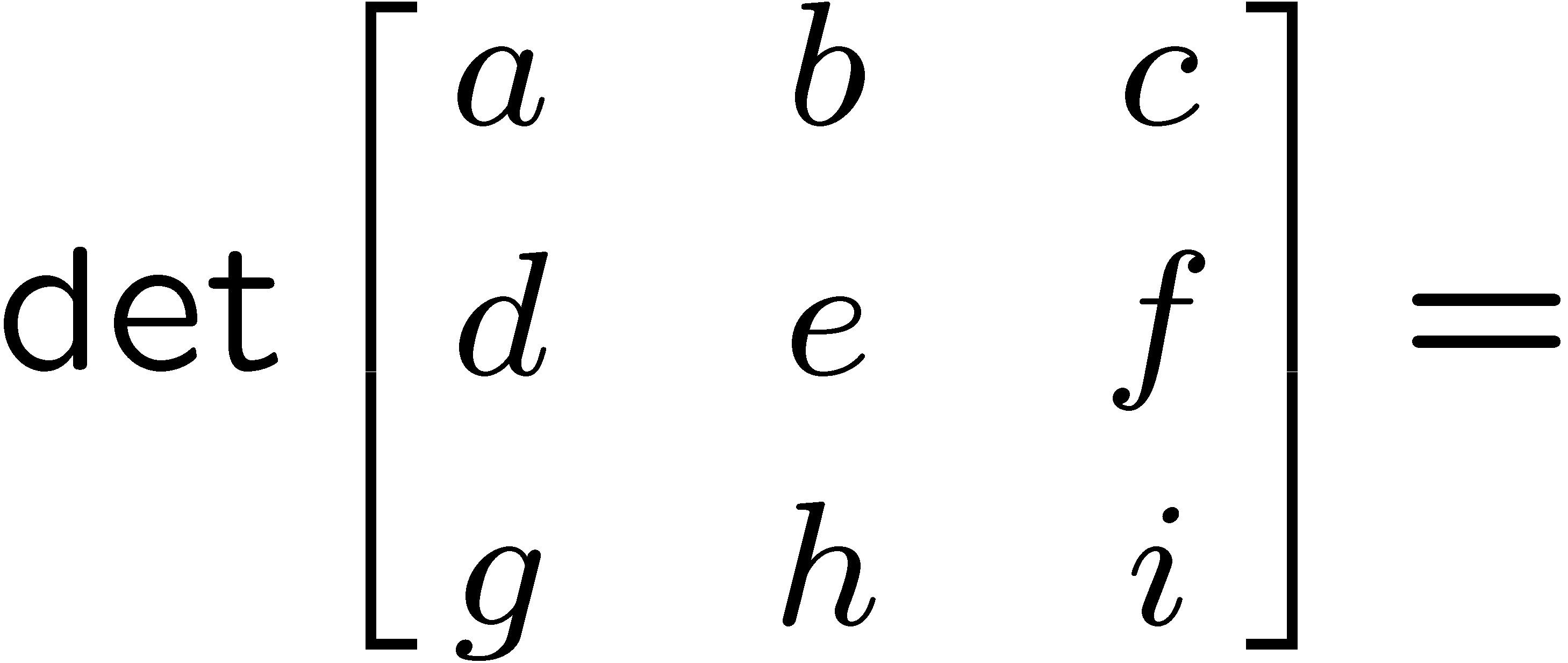 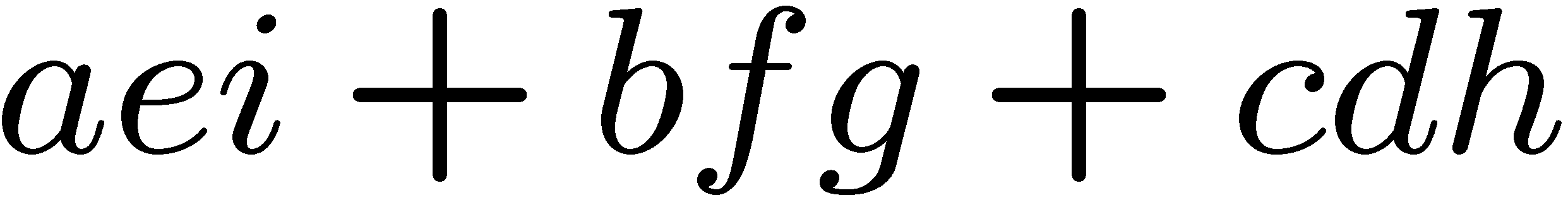 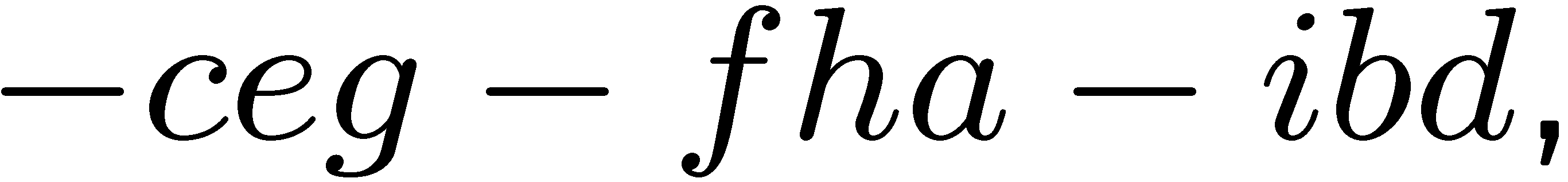 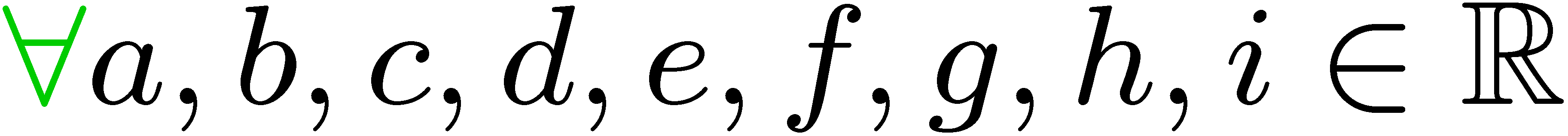 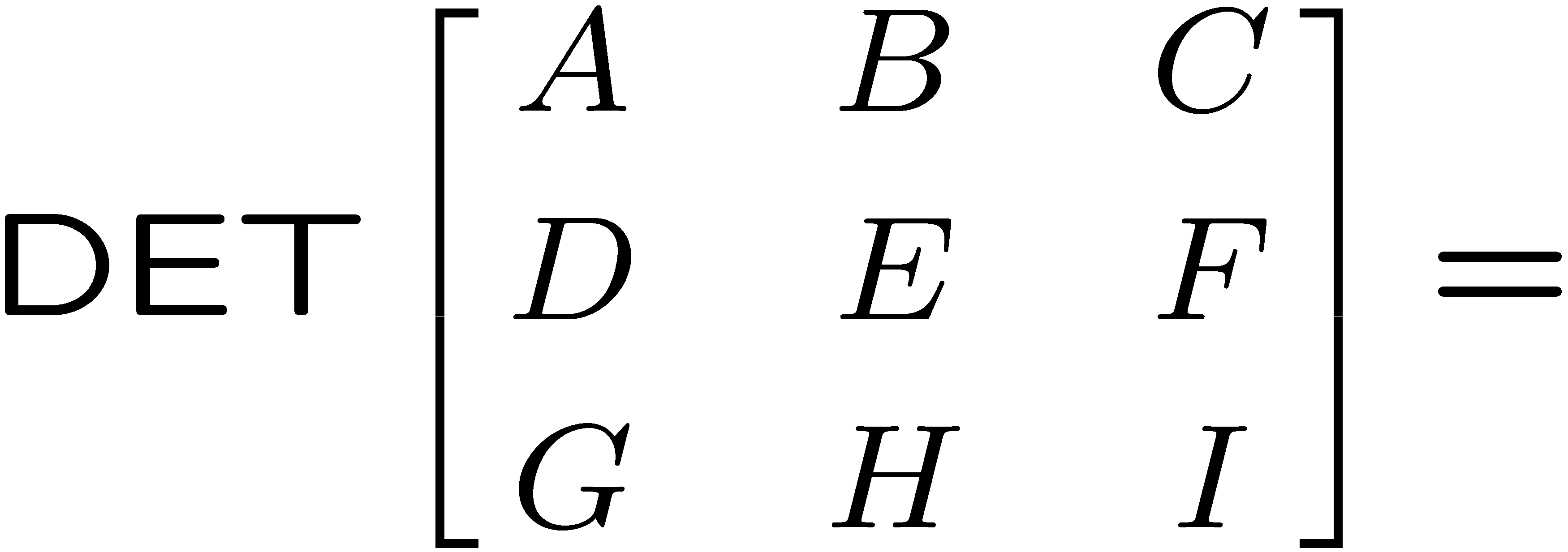 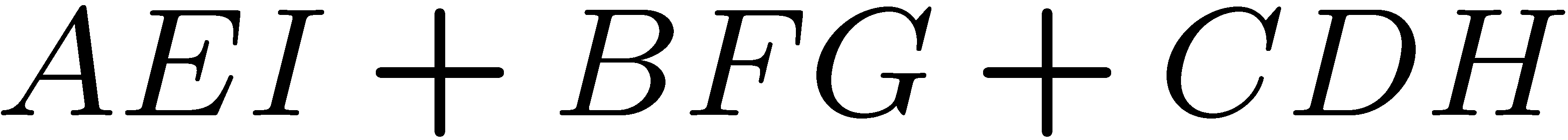 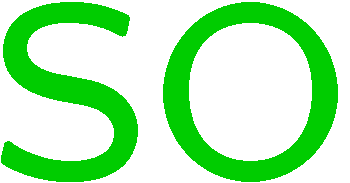 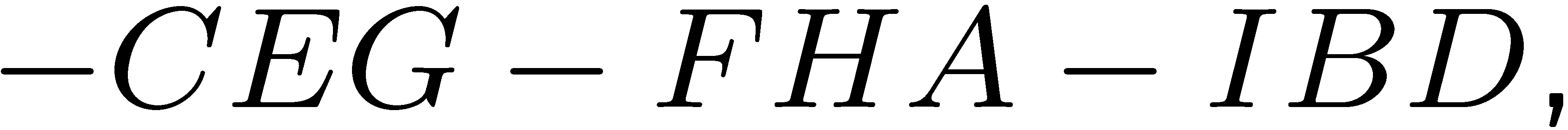 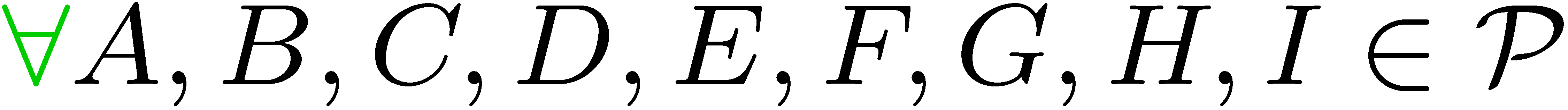 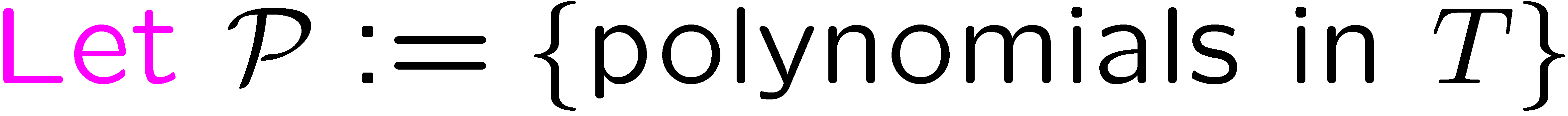 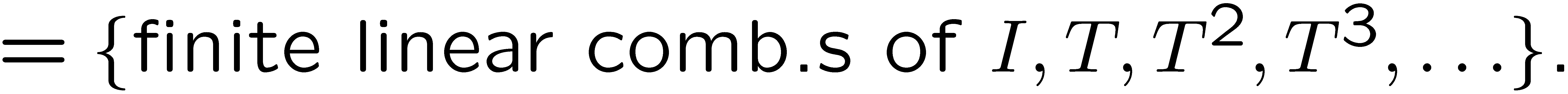 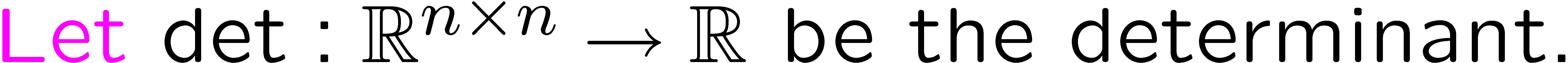 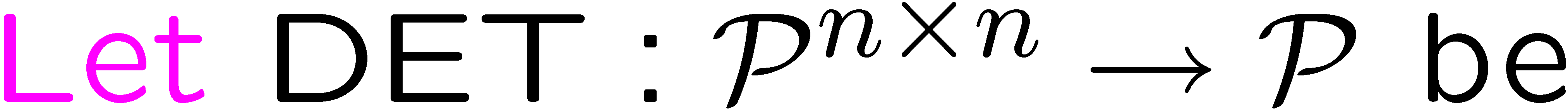 6
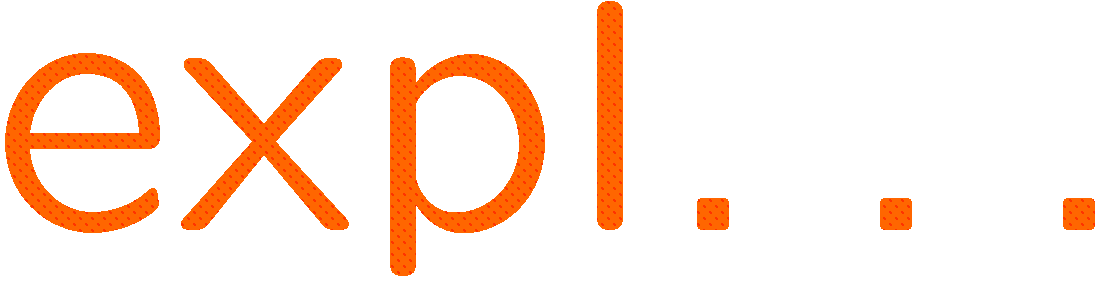 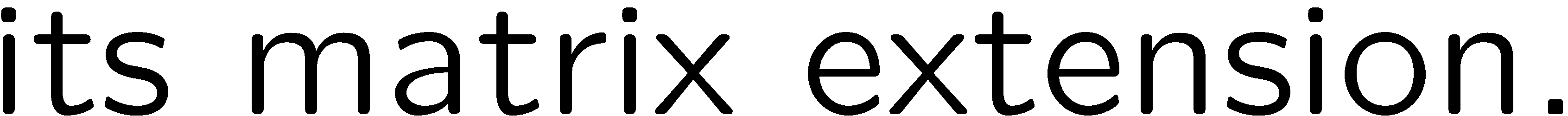 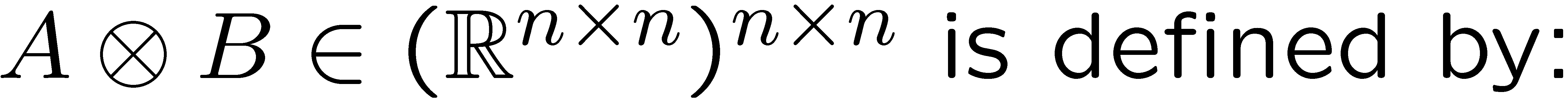 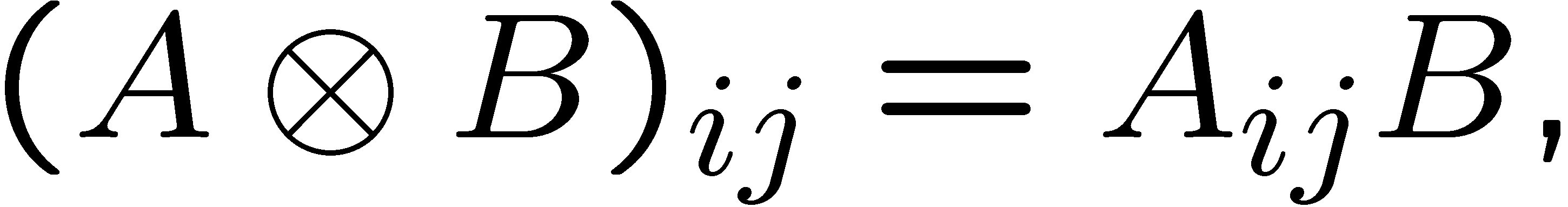 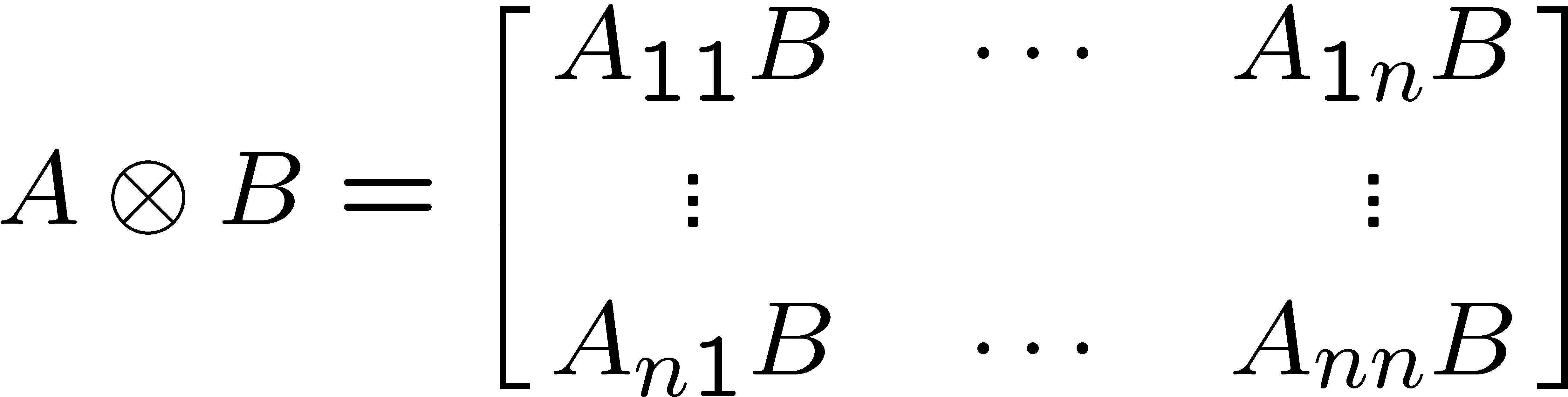 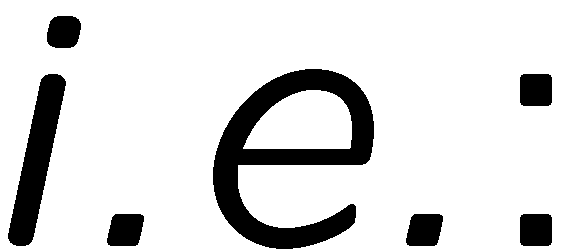 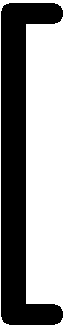 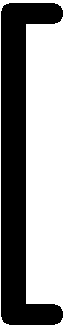 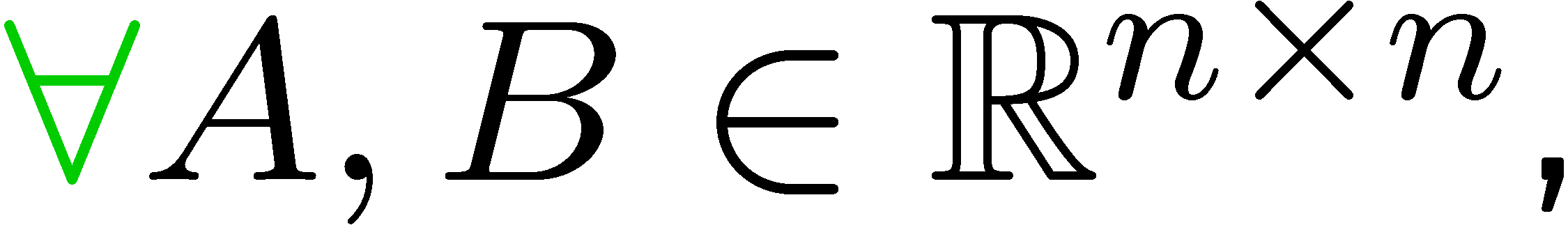 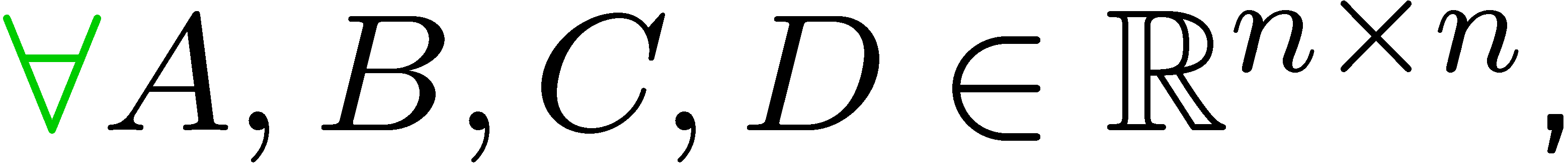 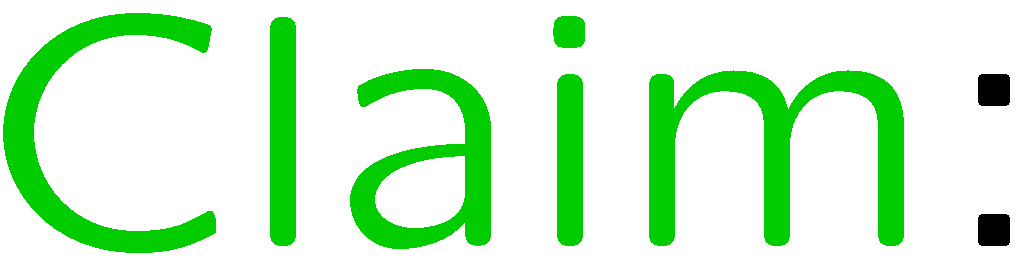 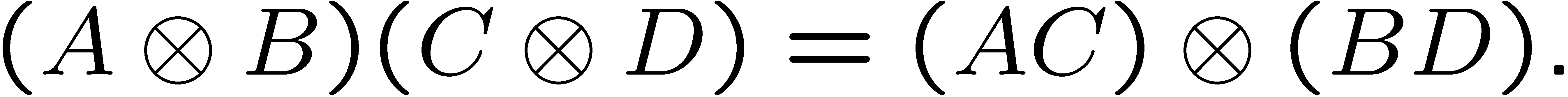 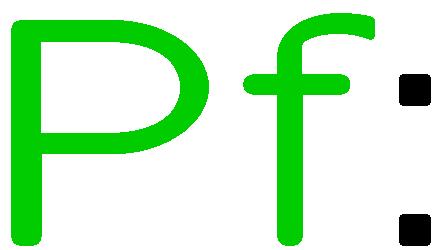 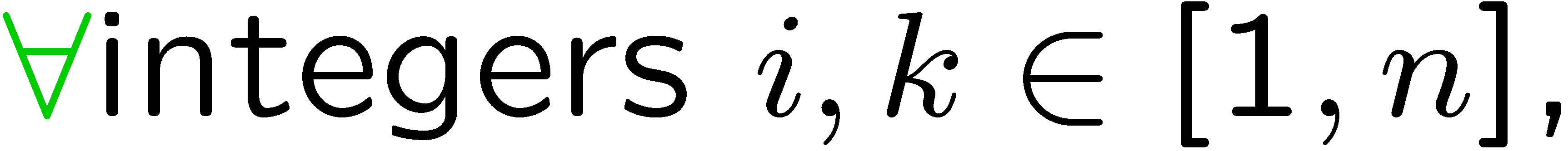 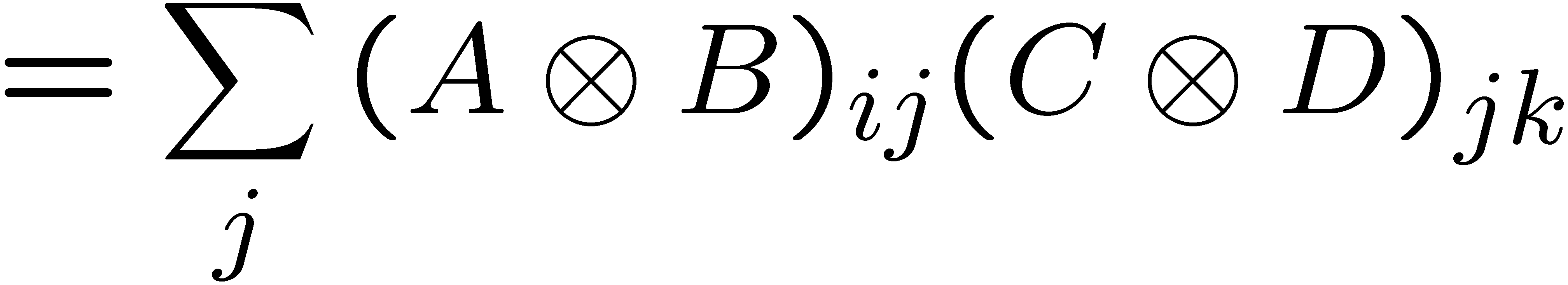 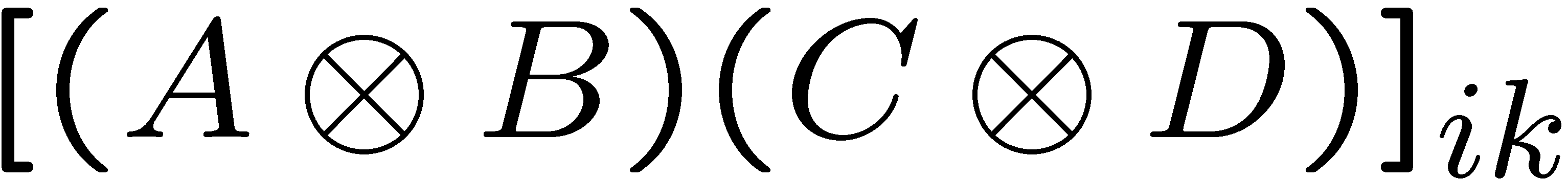 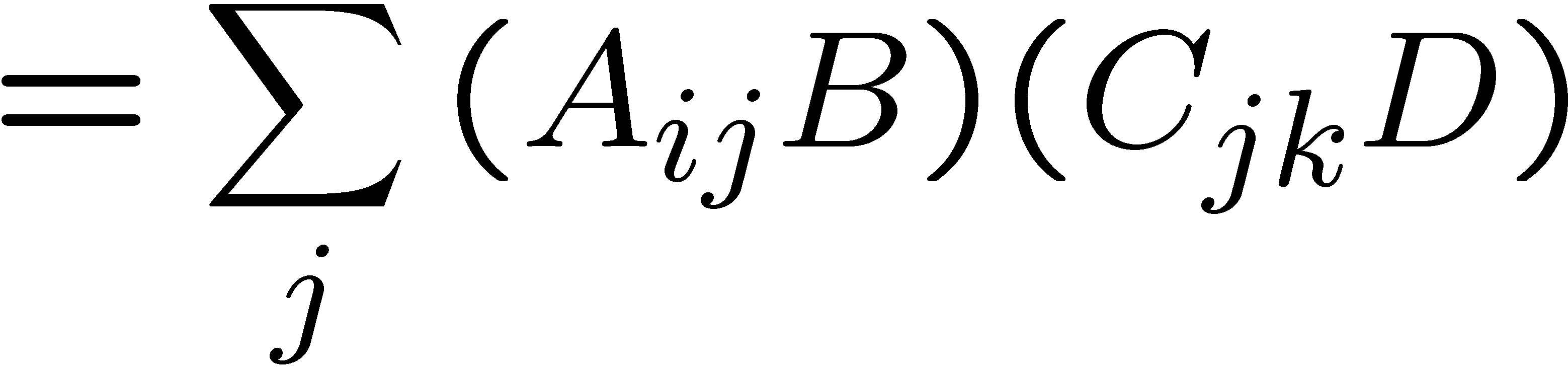 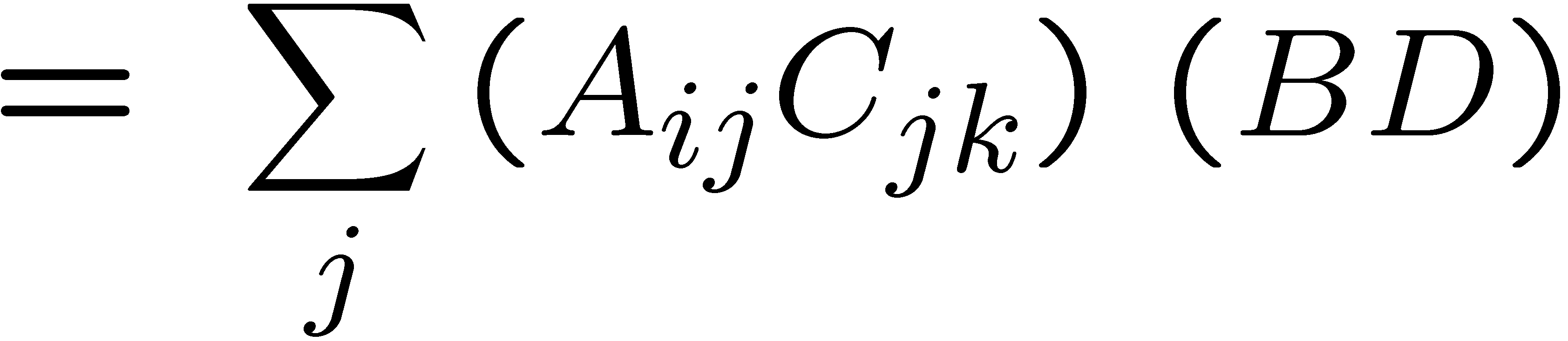 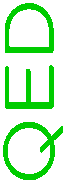 7
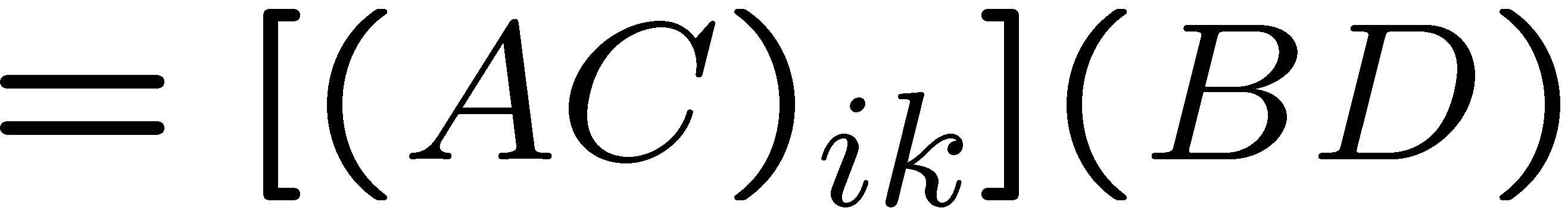 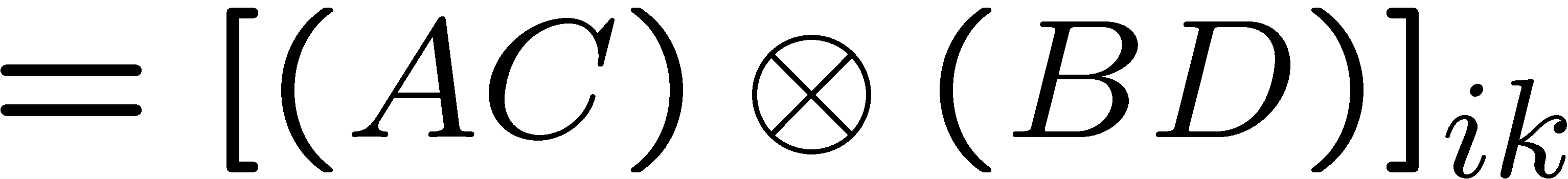 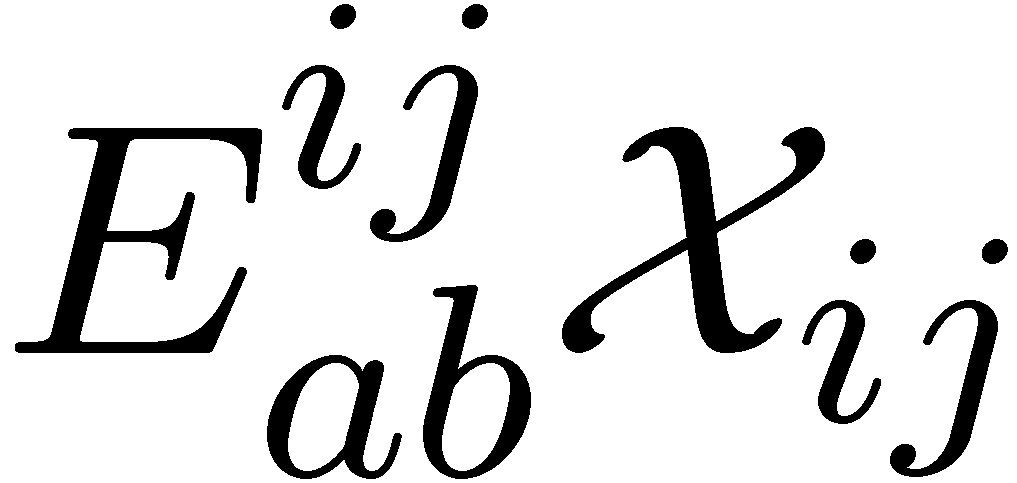 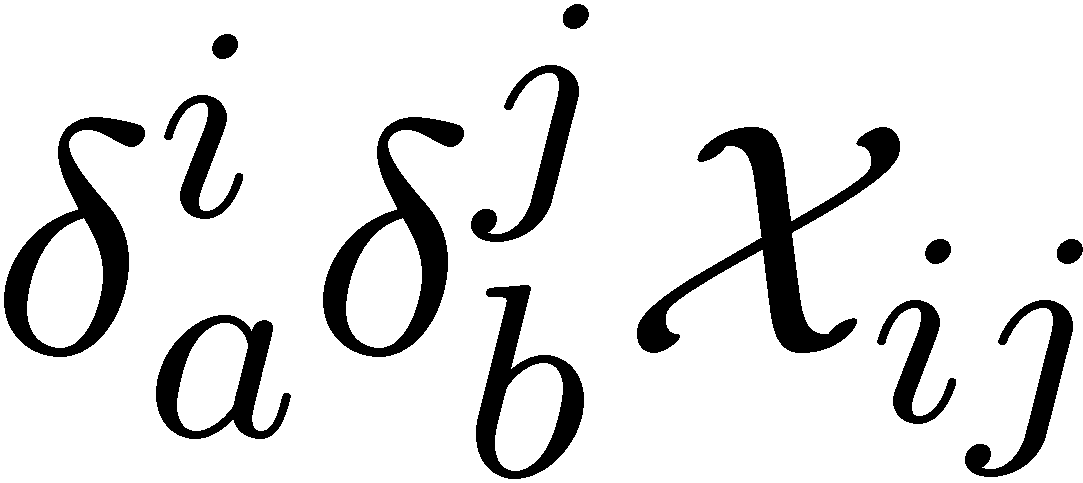 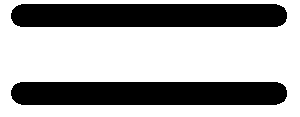 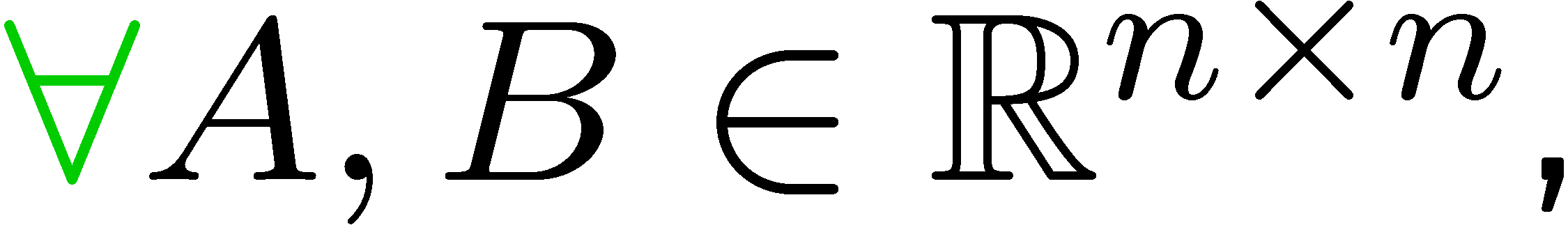 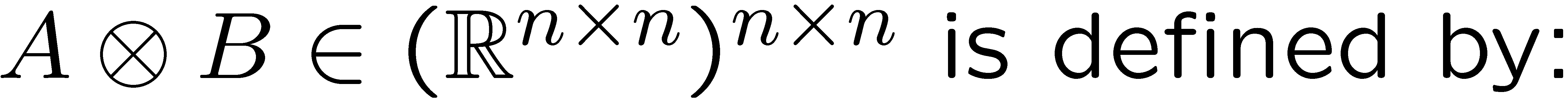 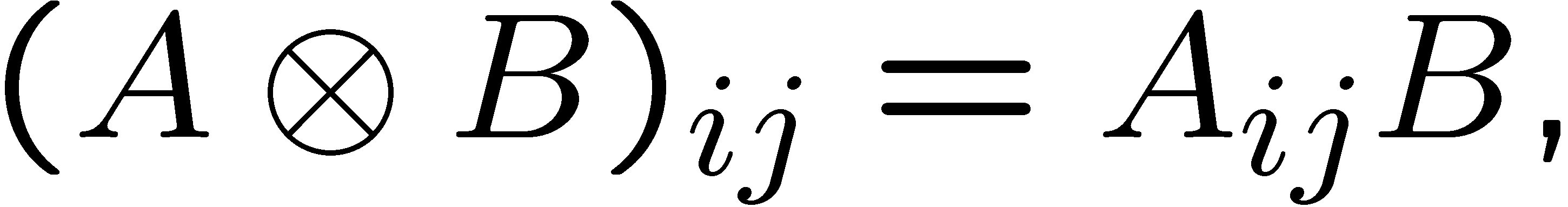 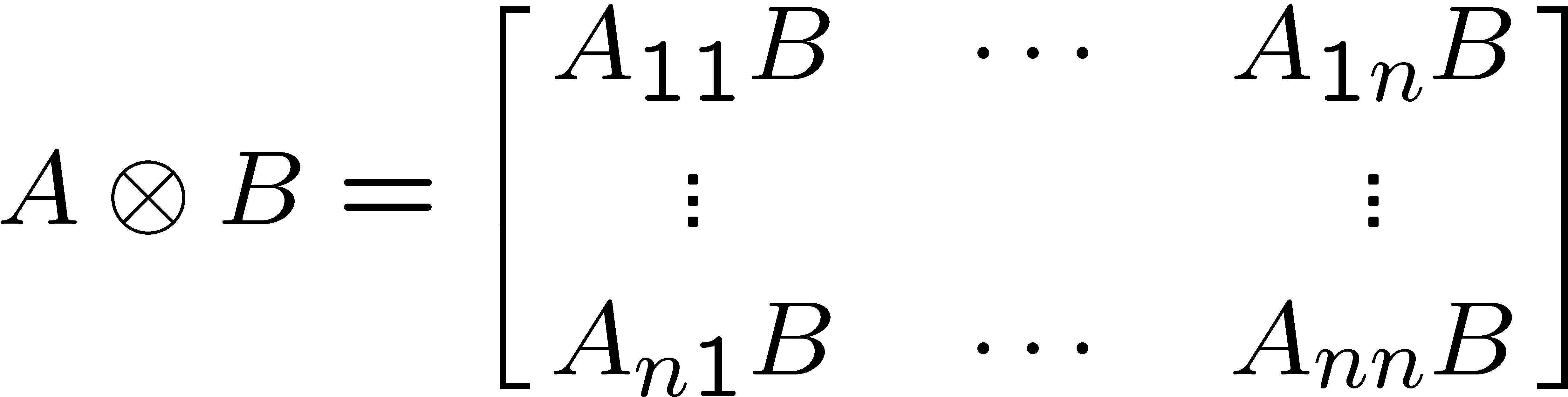 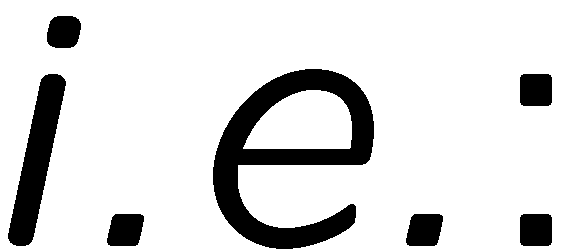 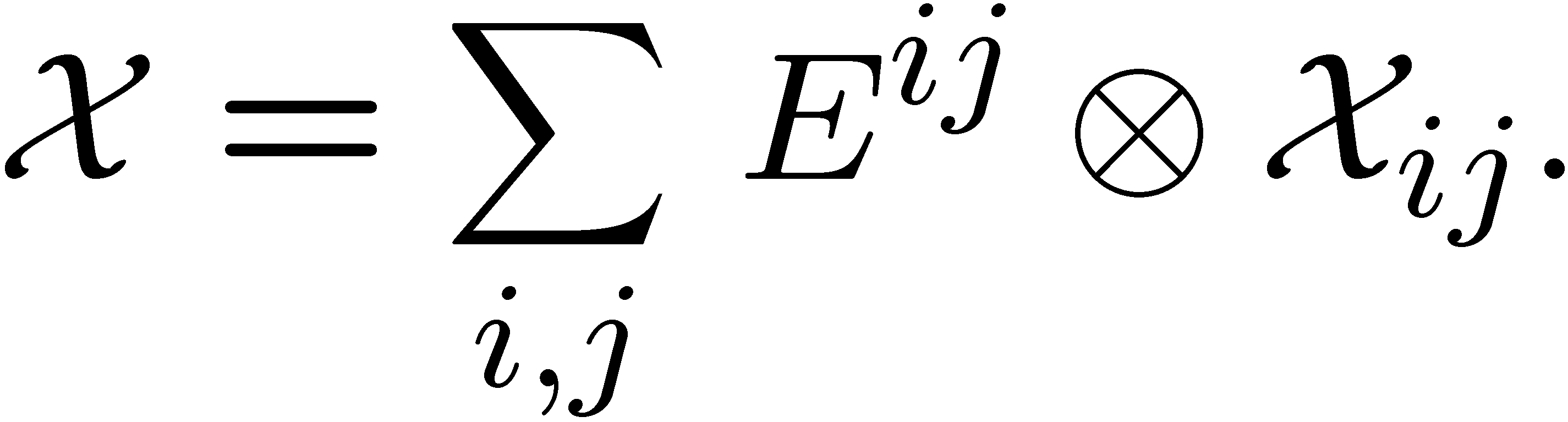 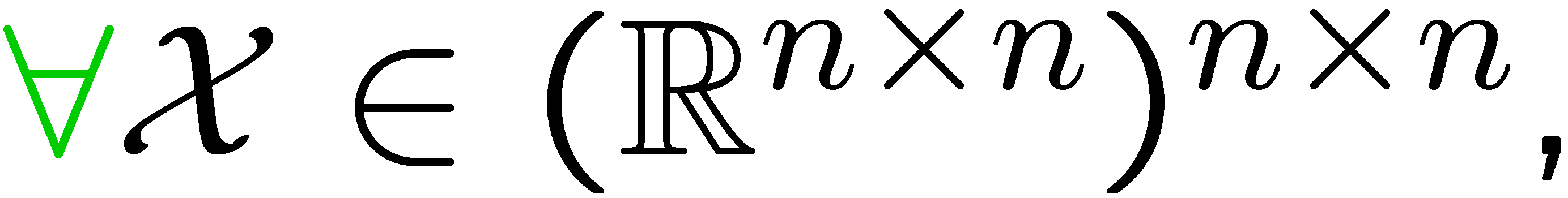 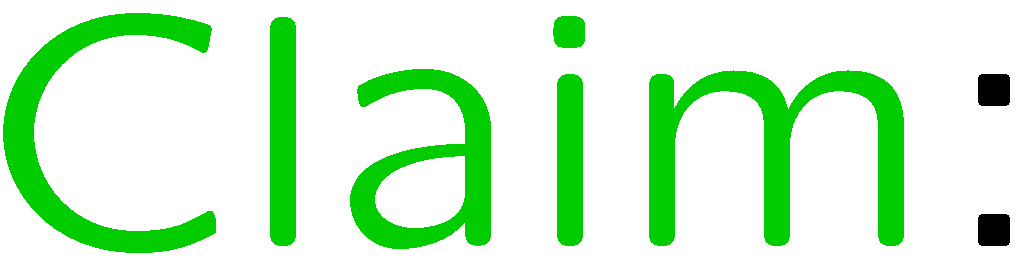 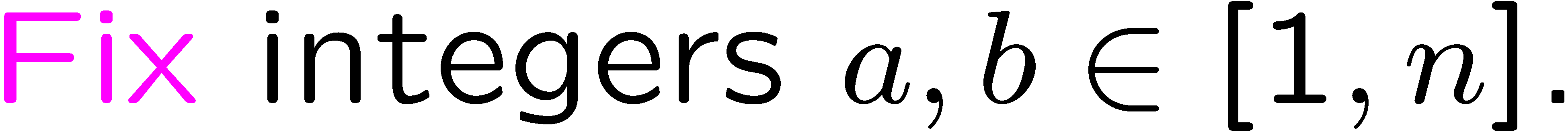 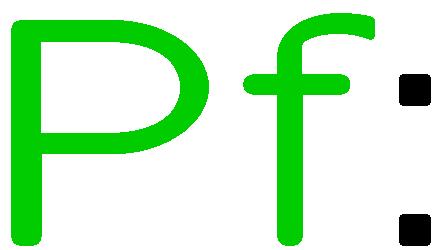 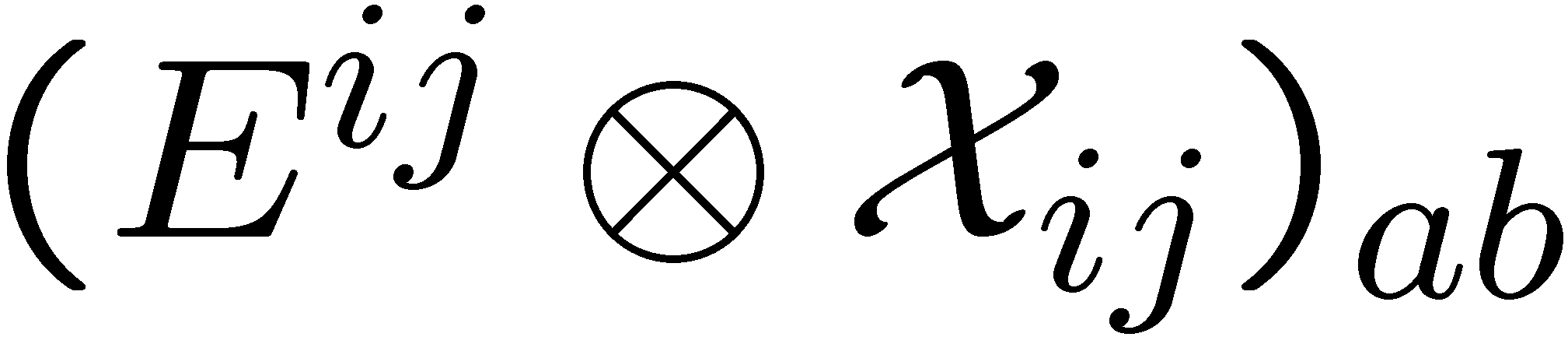 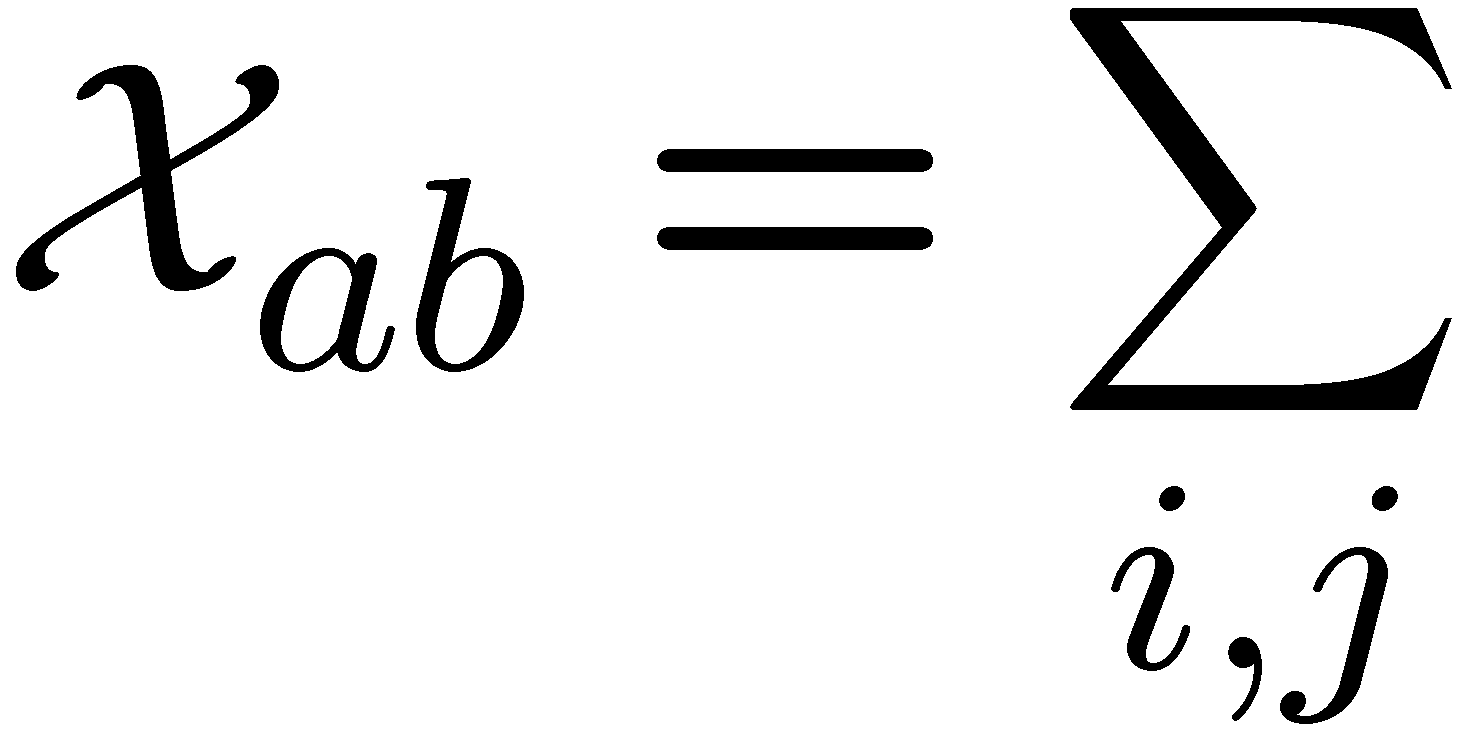 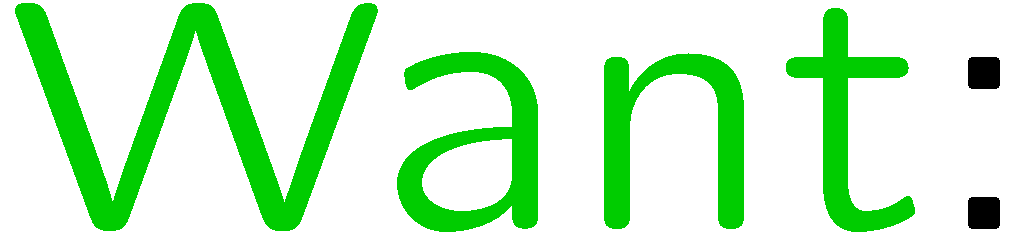 8
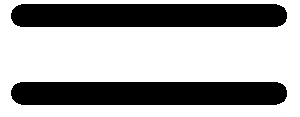 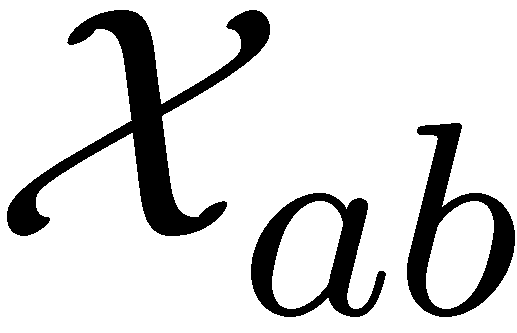 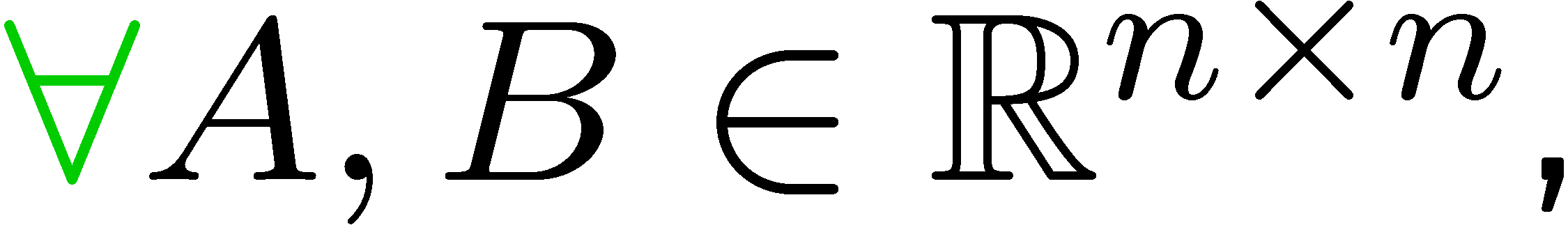 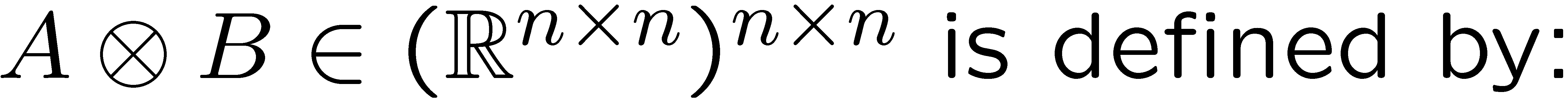 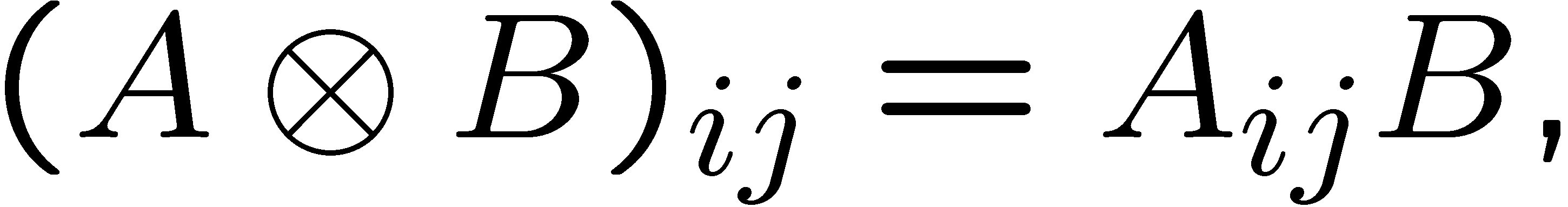 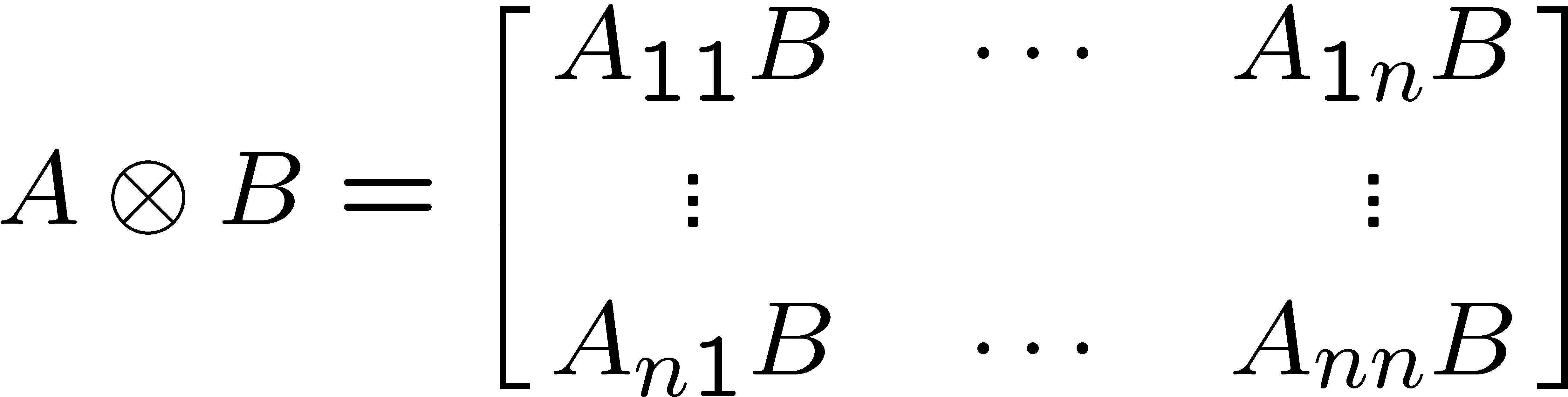 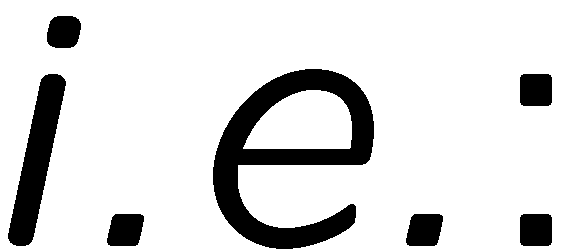 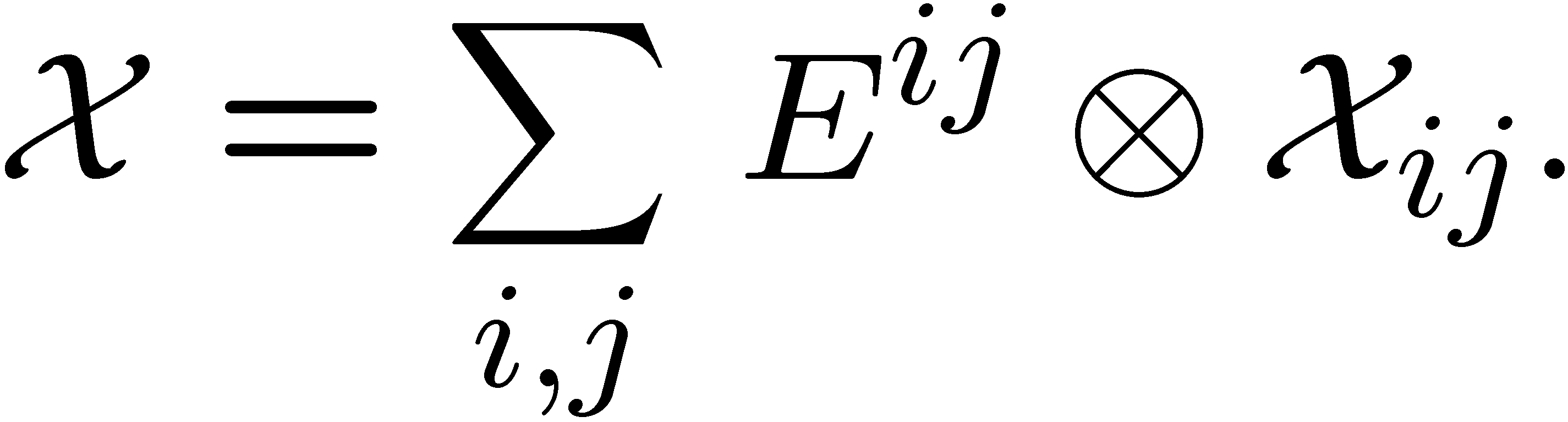 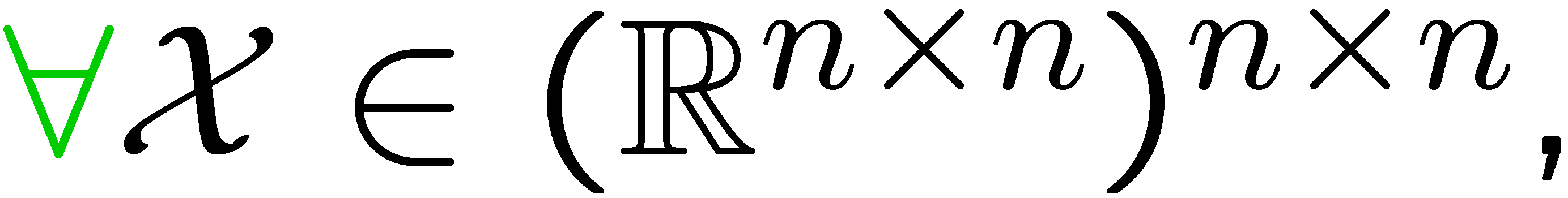 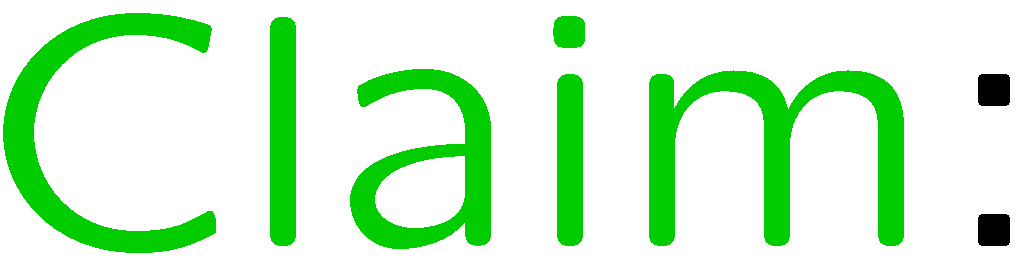 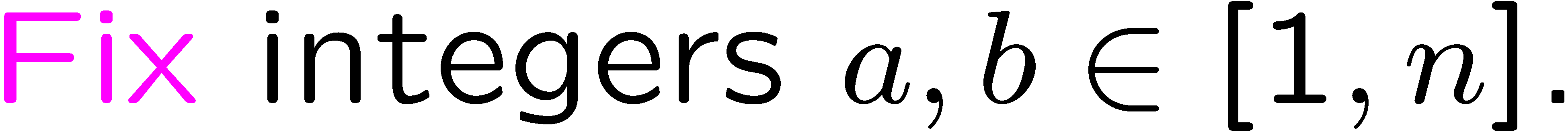 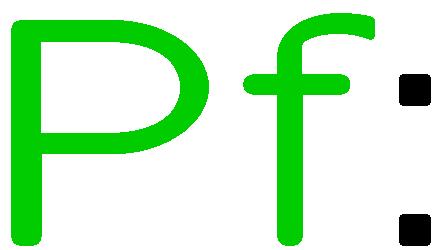 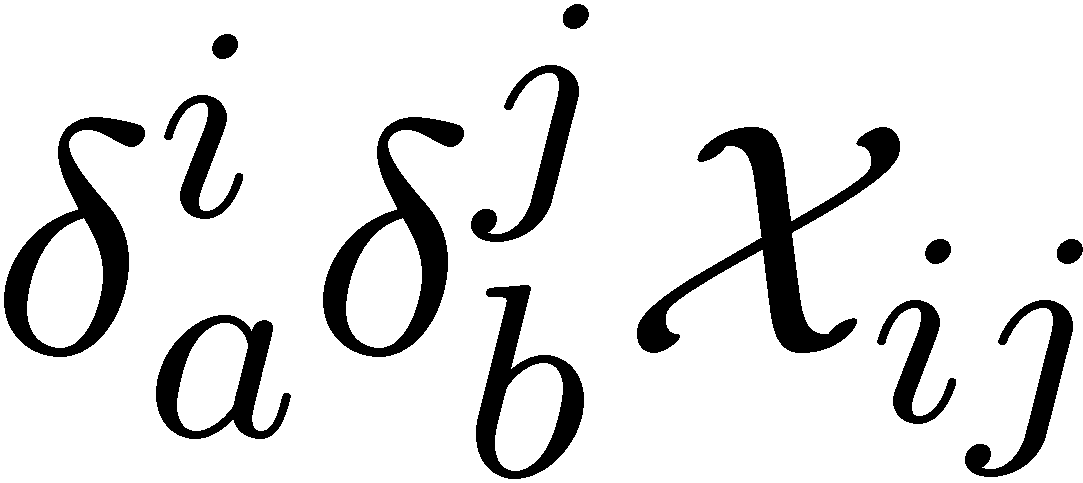 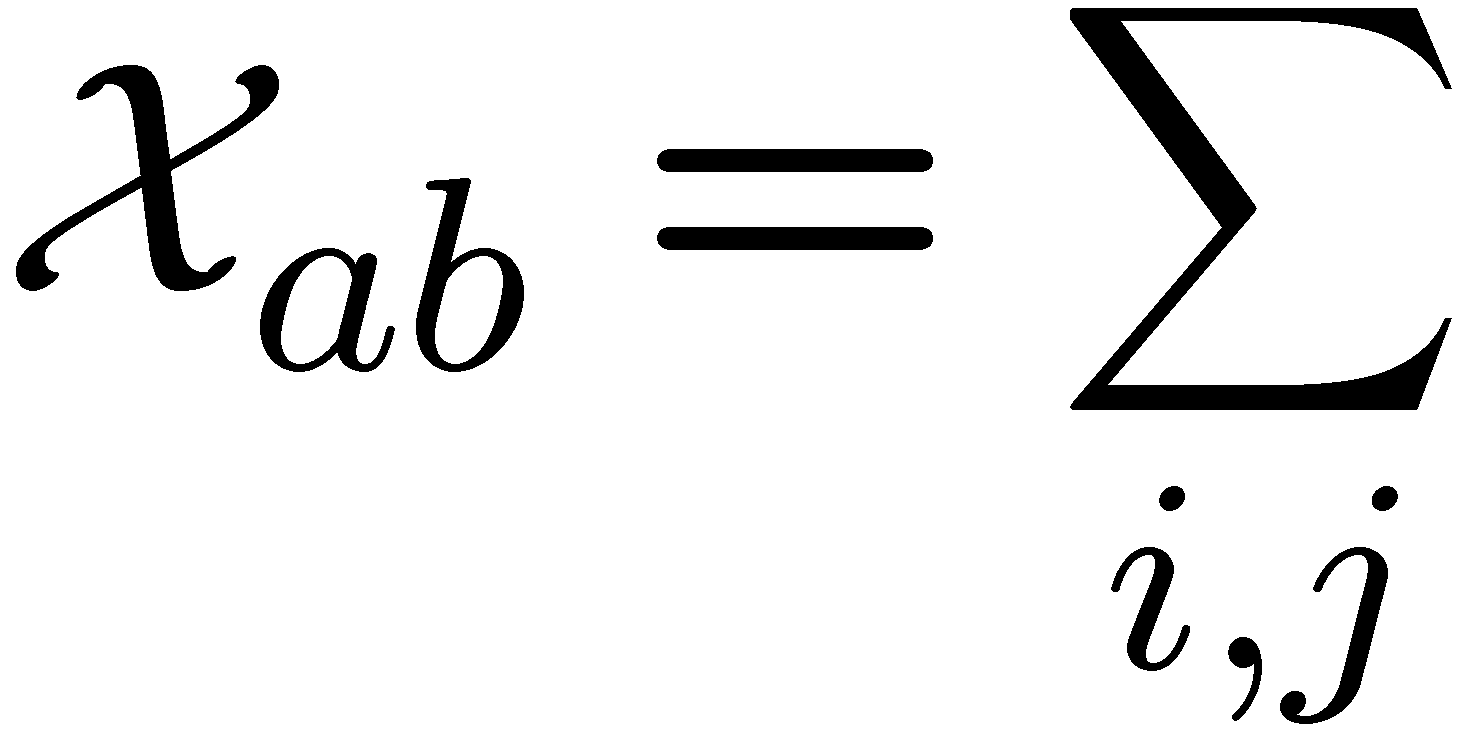 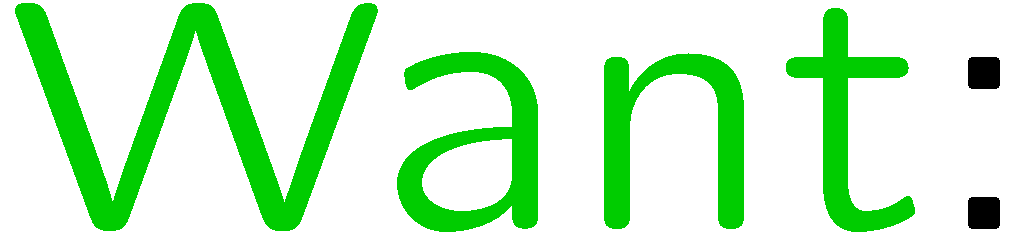 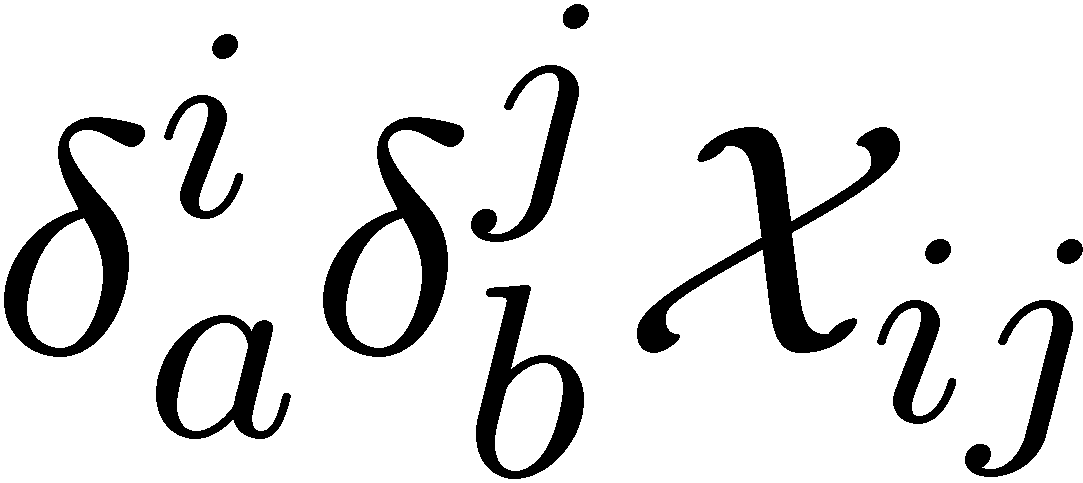 9
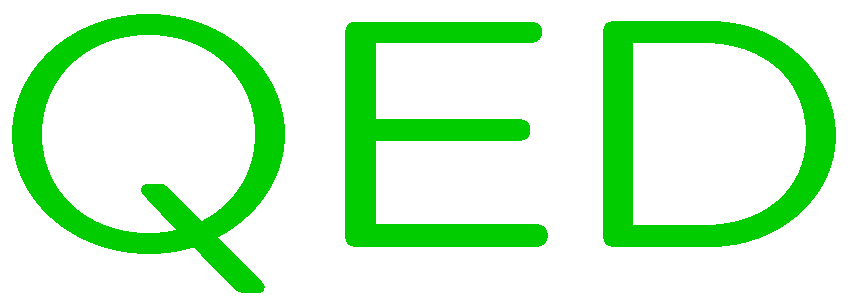 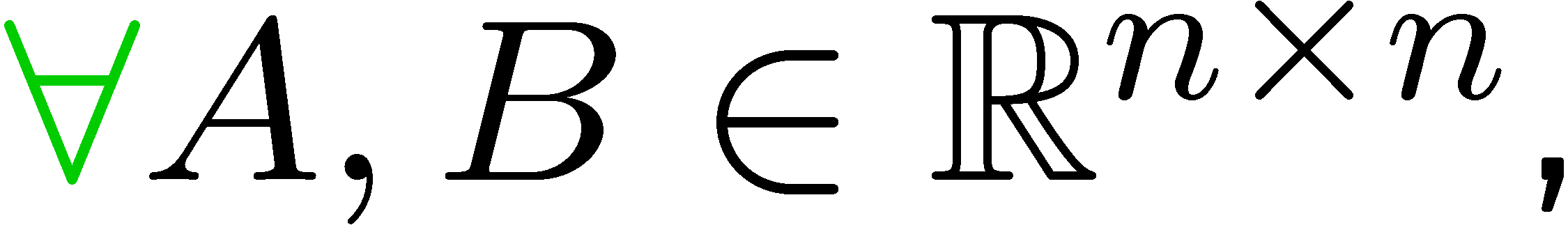 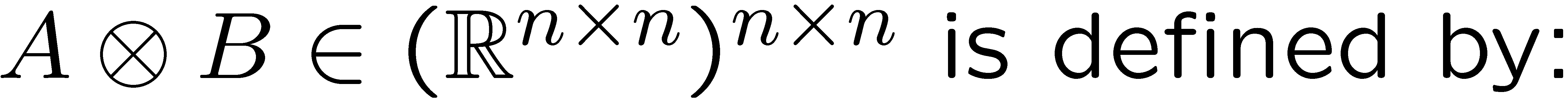 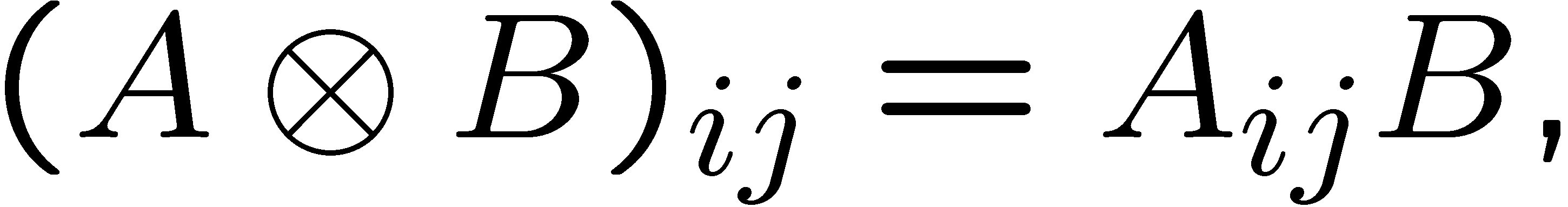 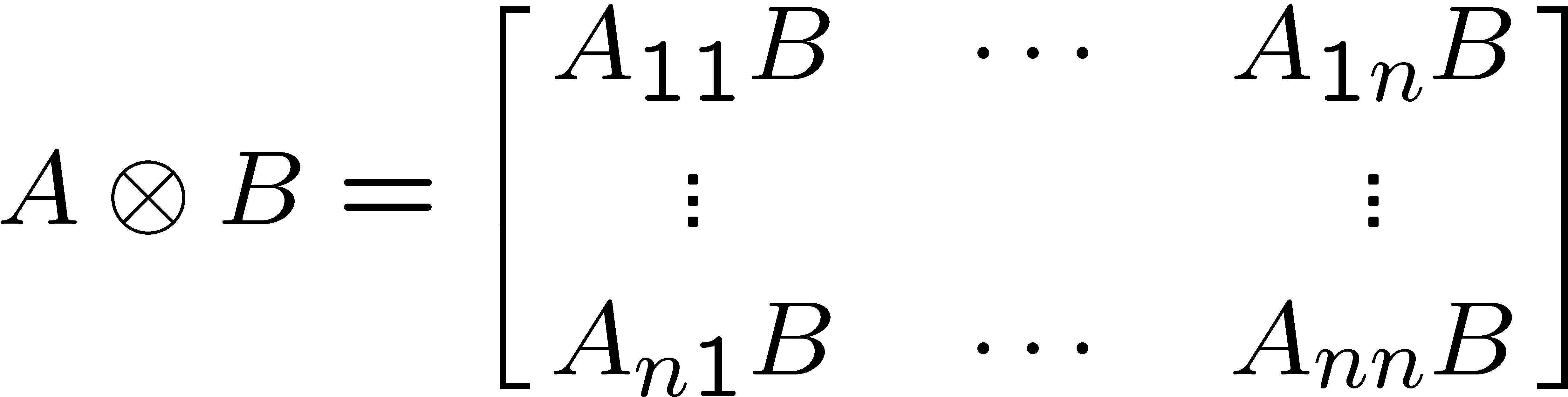 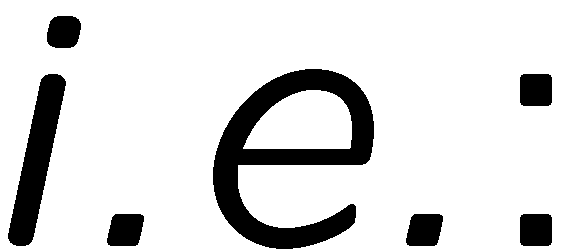 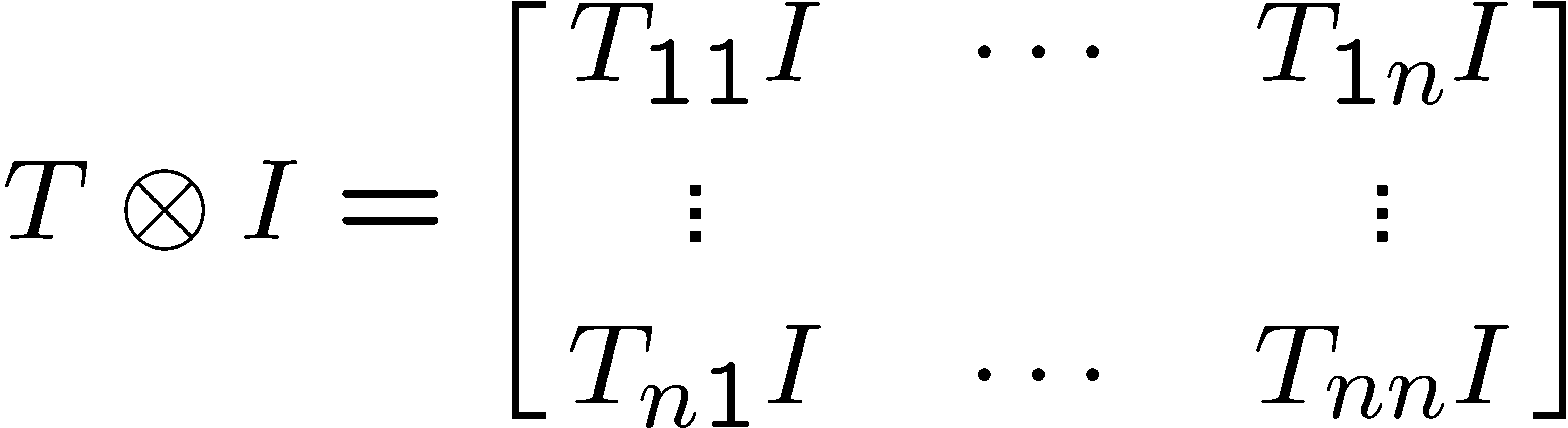 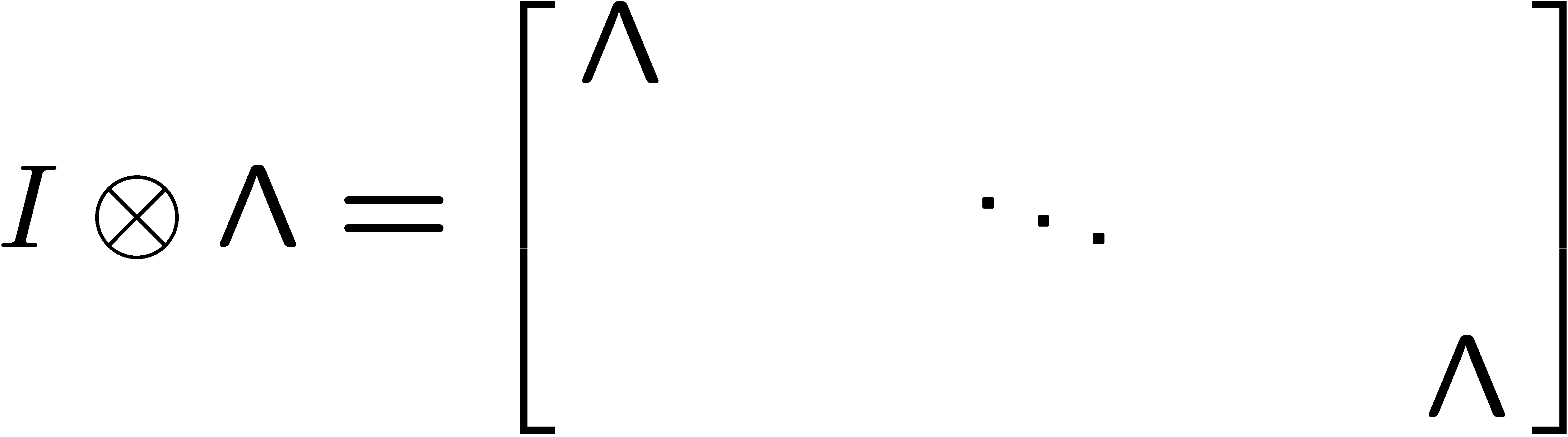 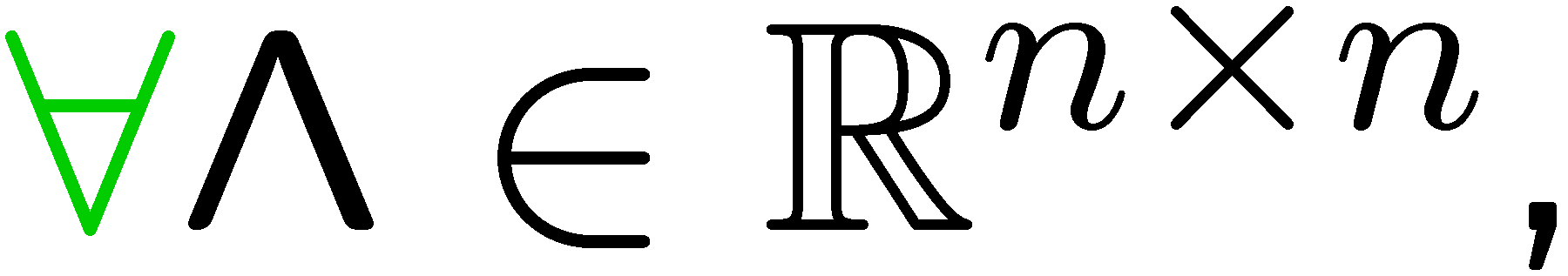 10
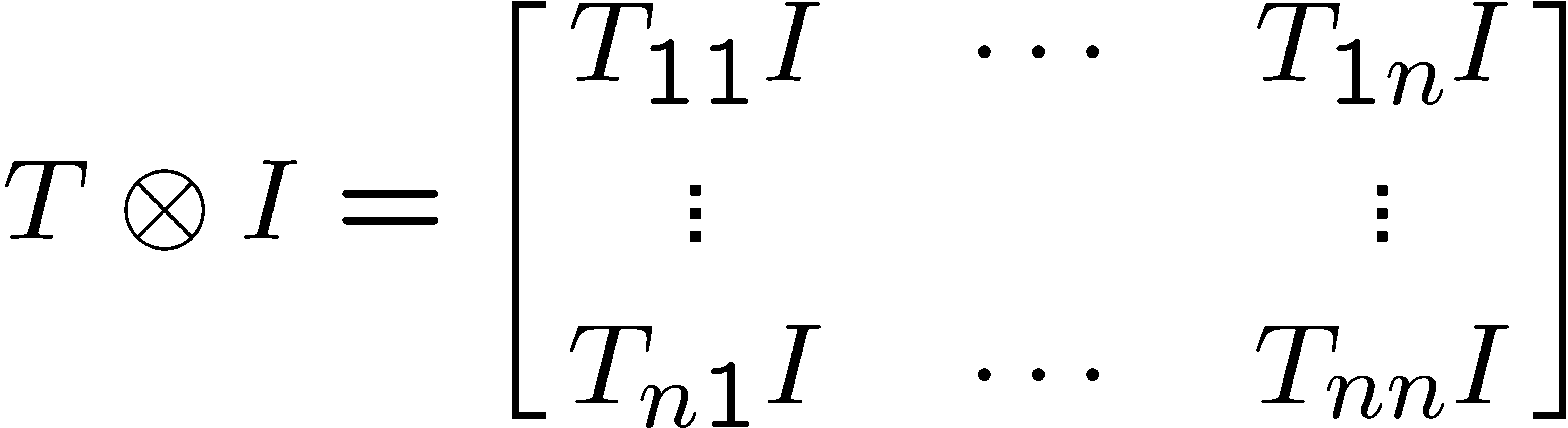 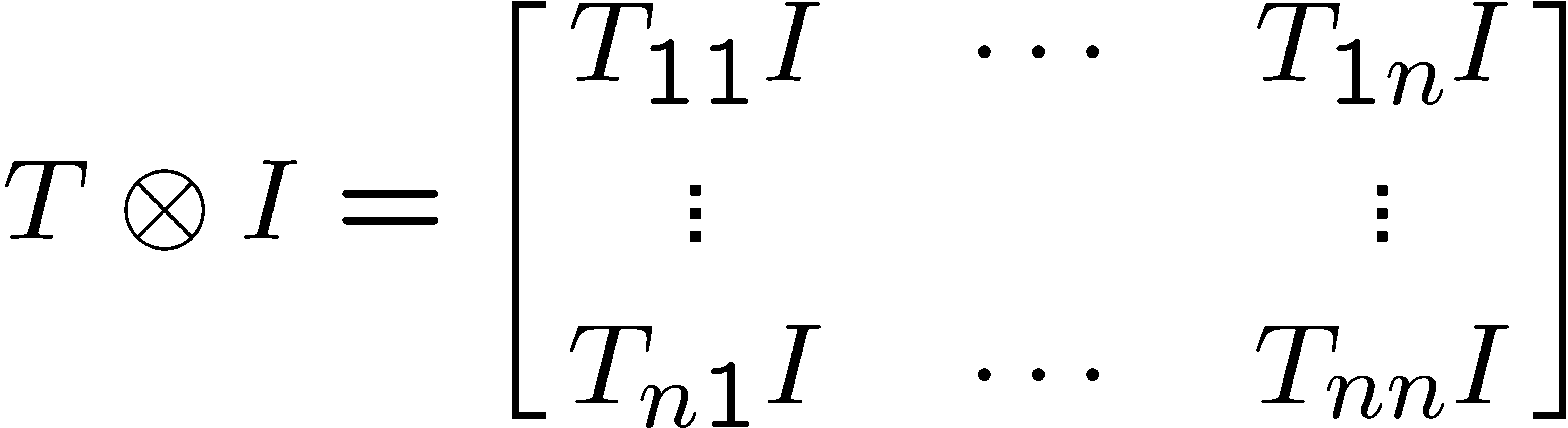 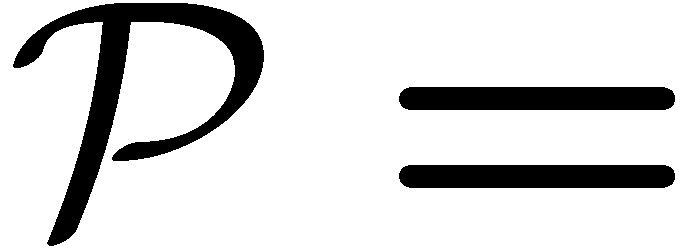 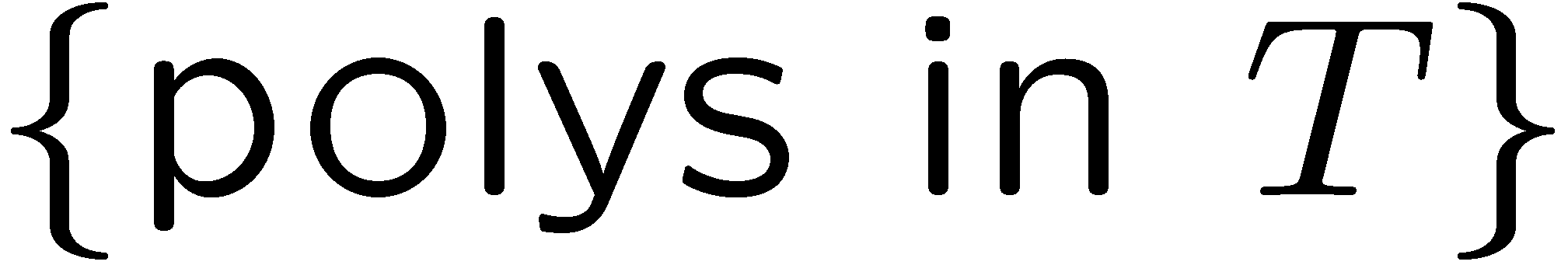 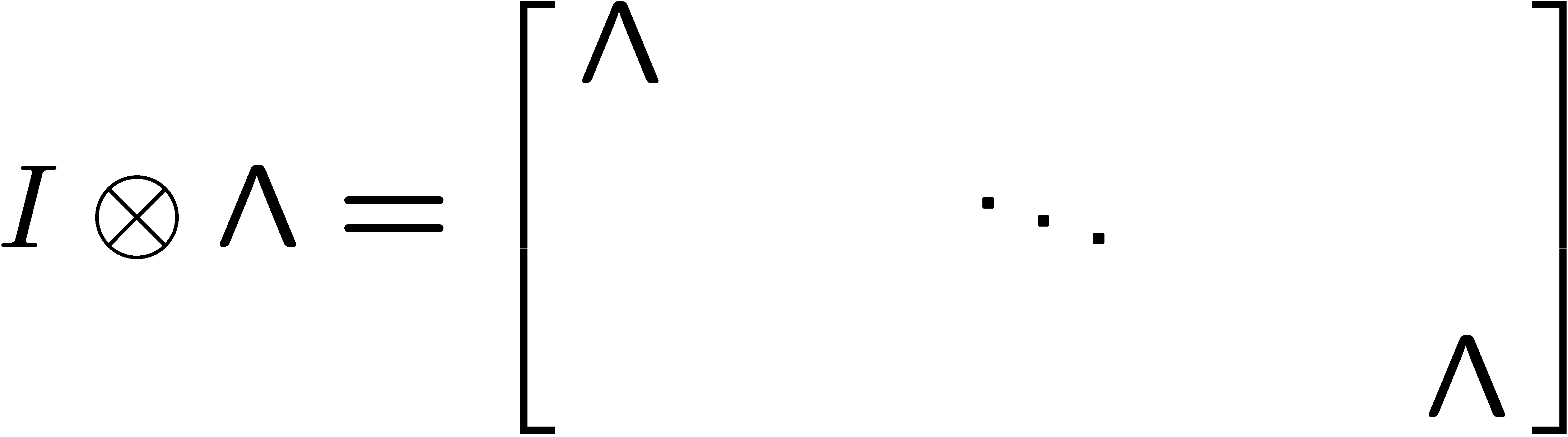 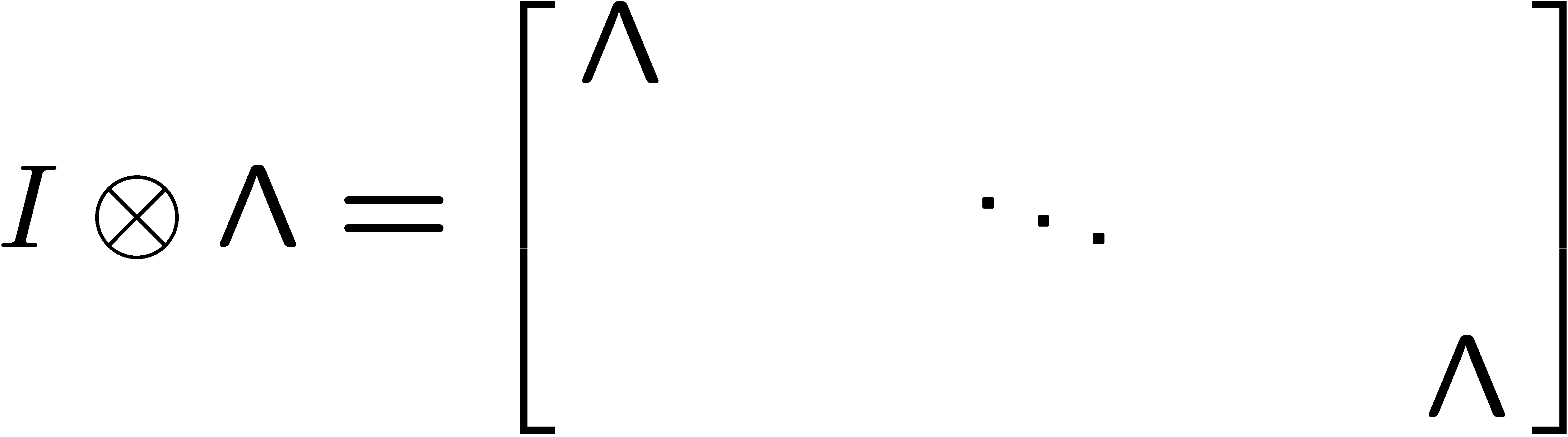 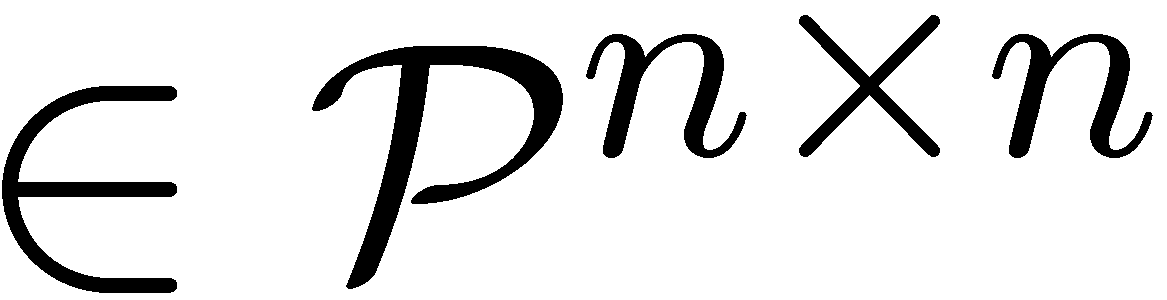 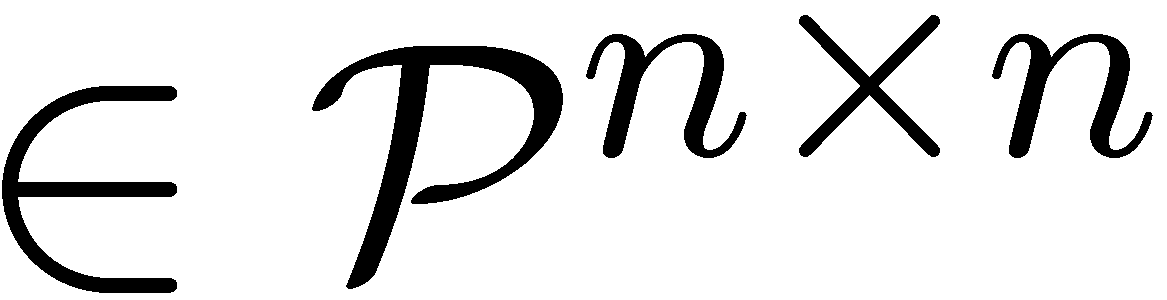 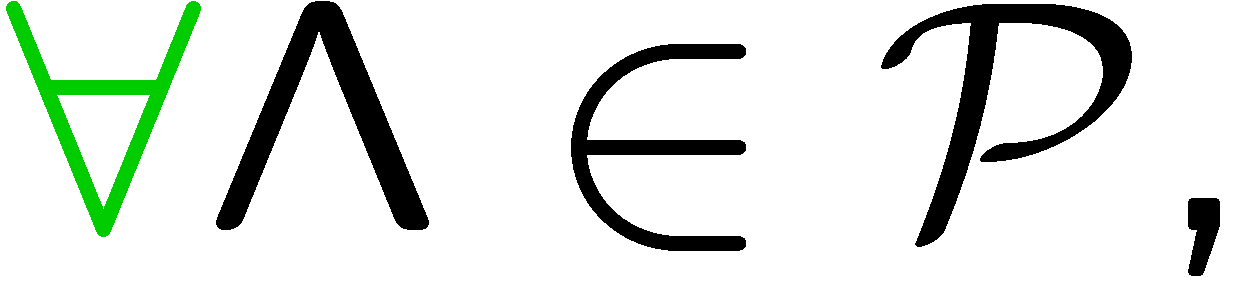 11
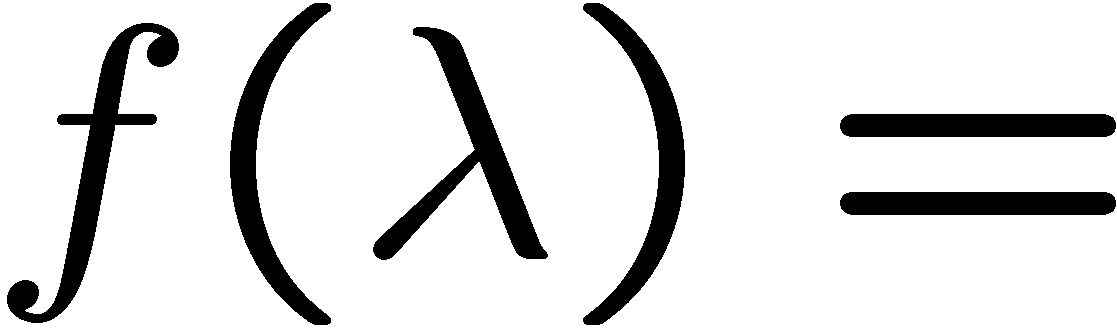 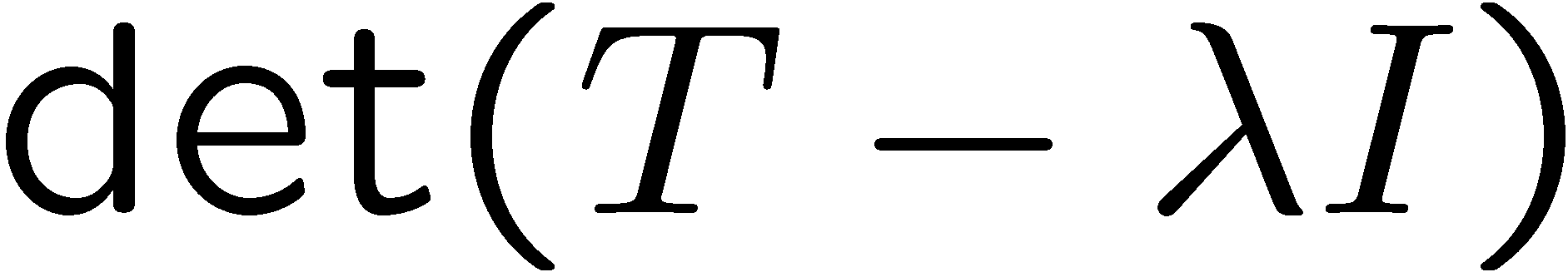 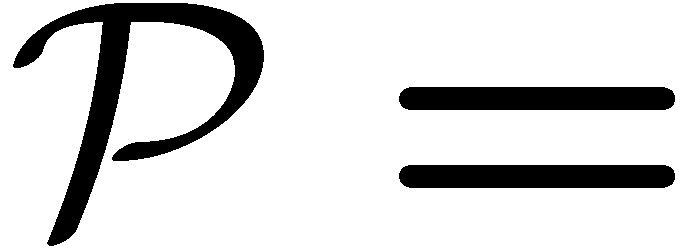 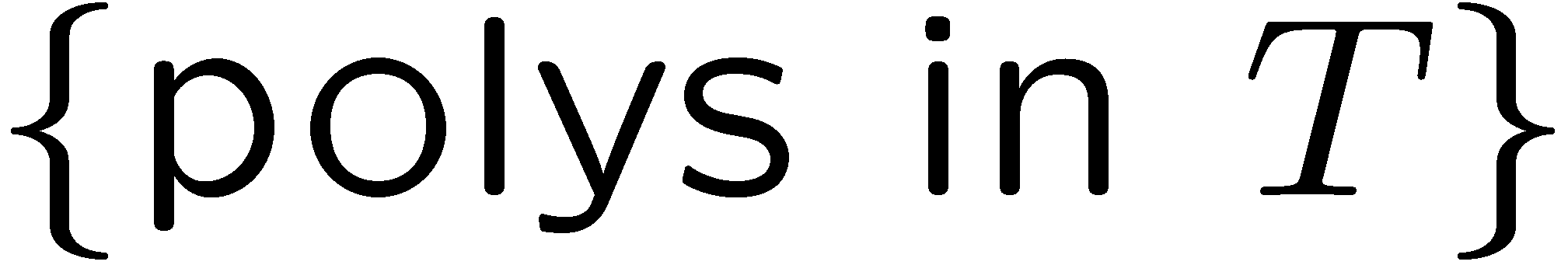 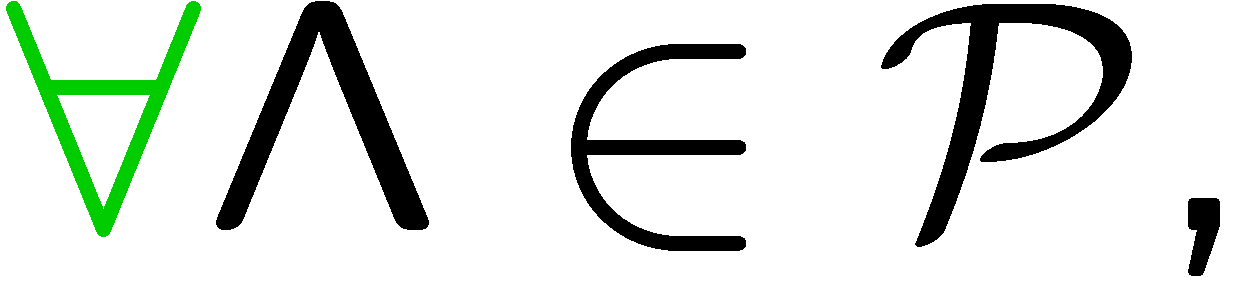 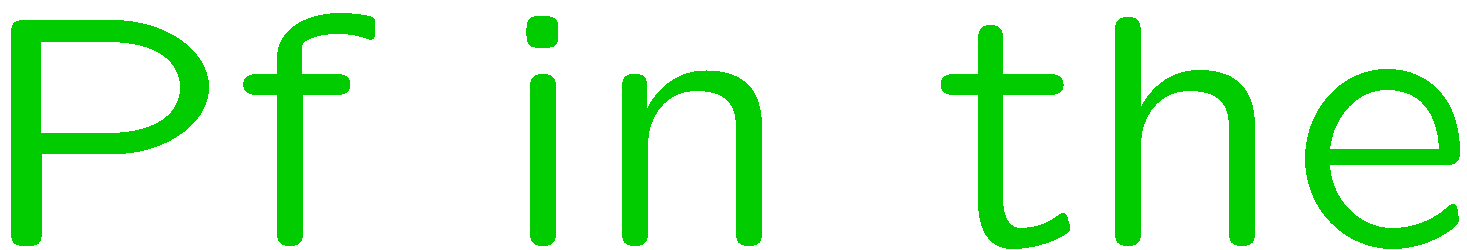 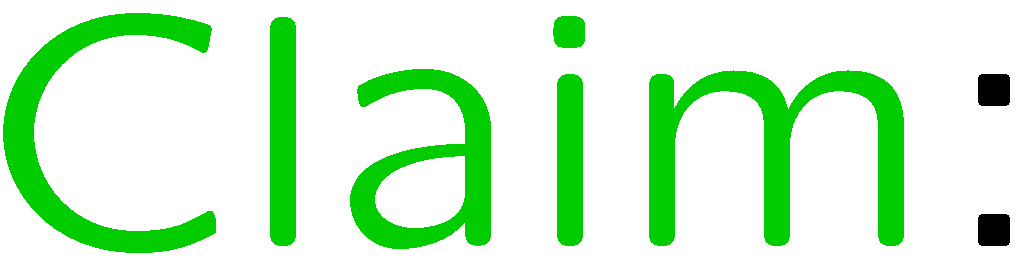 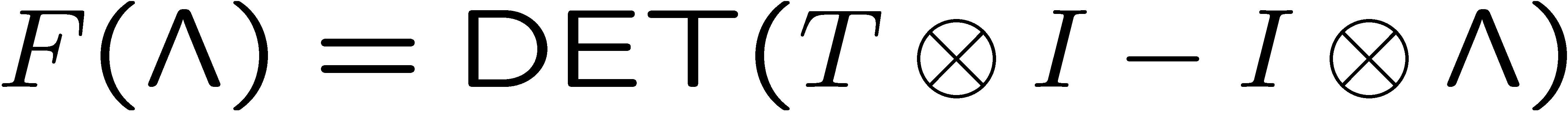 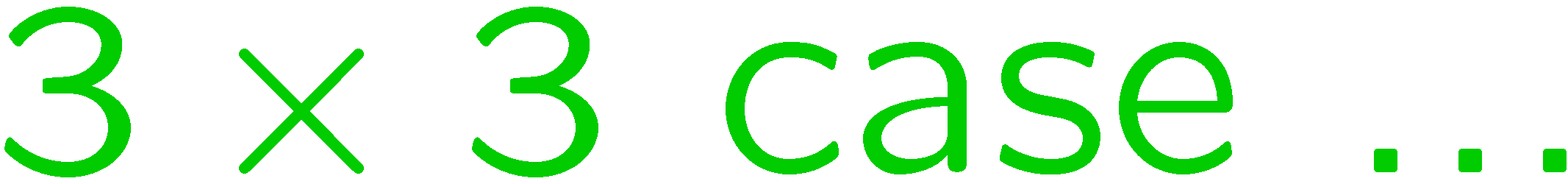 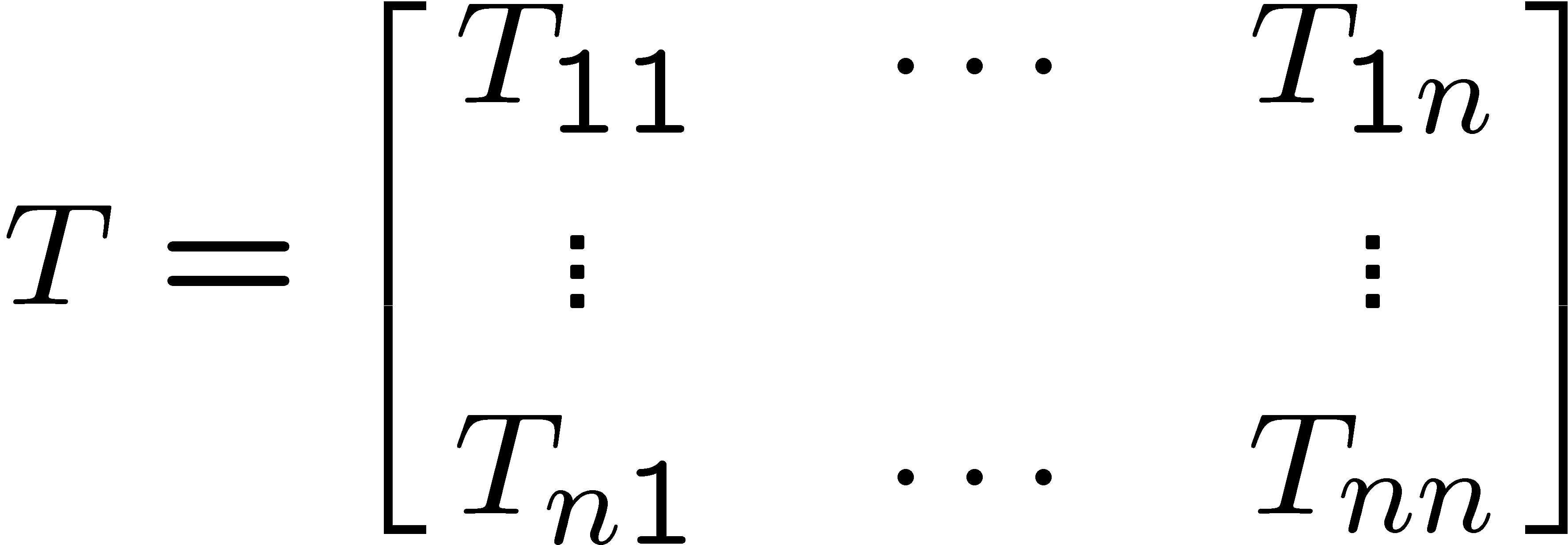 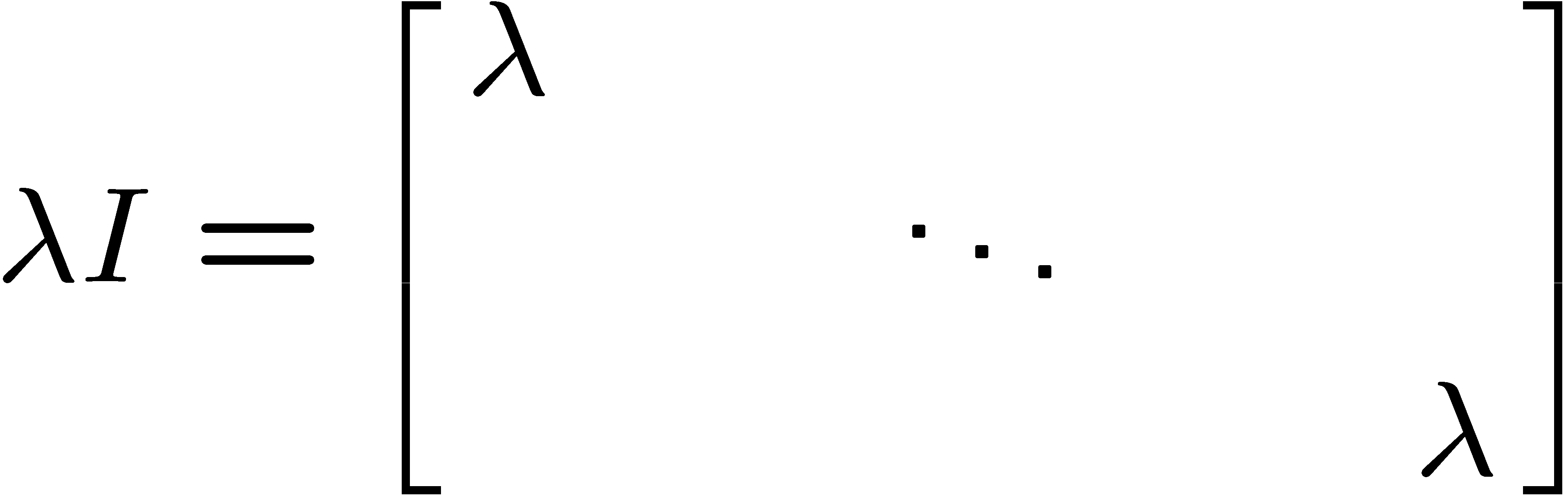 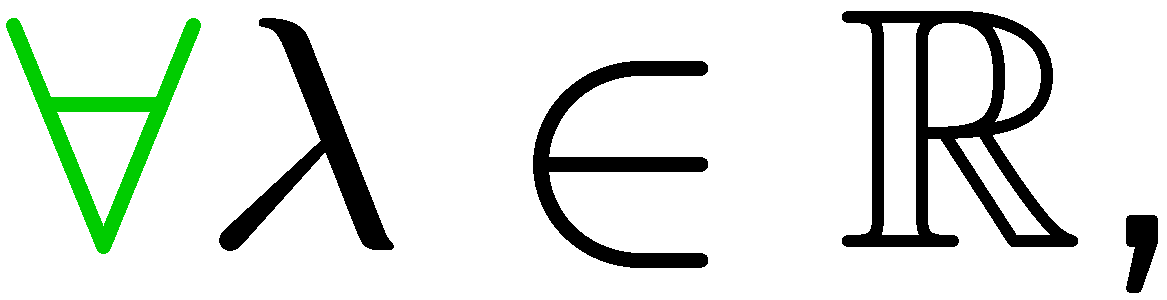 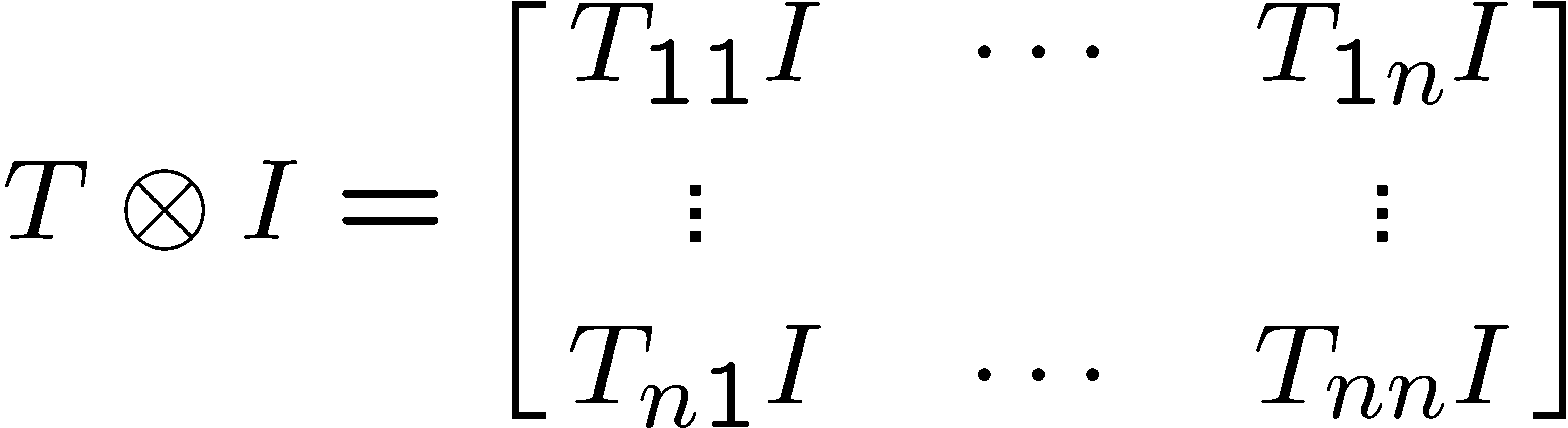 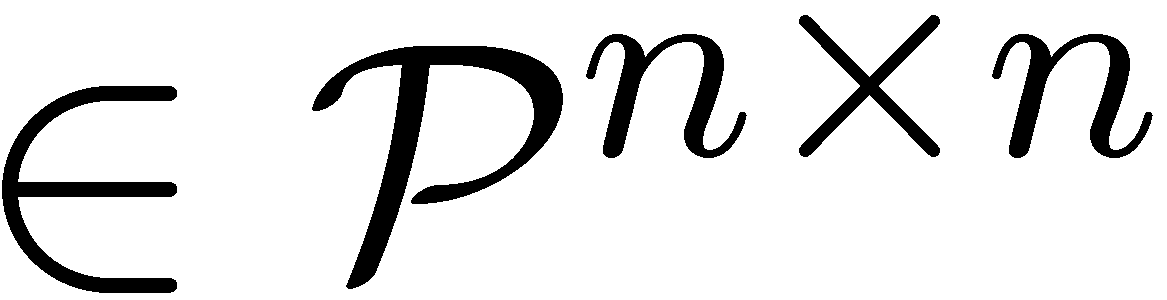 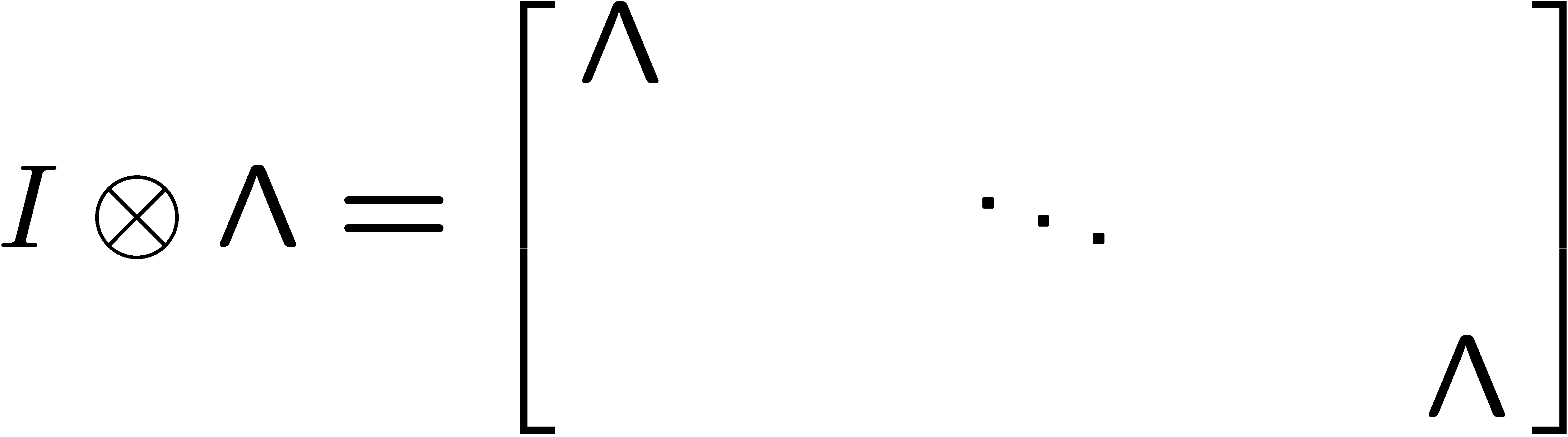 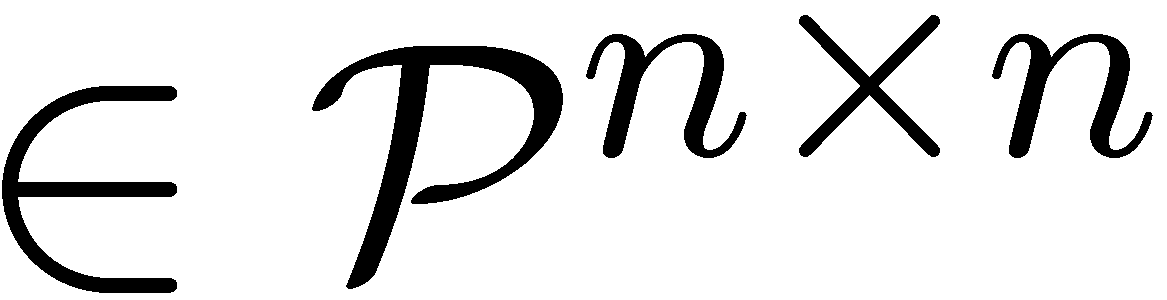 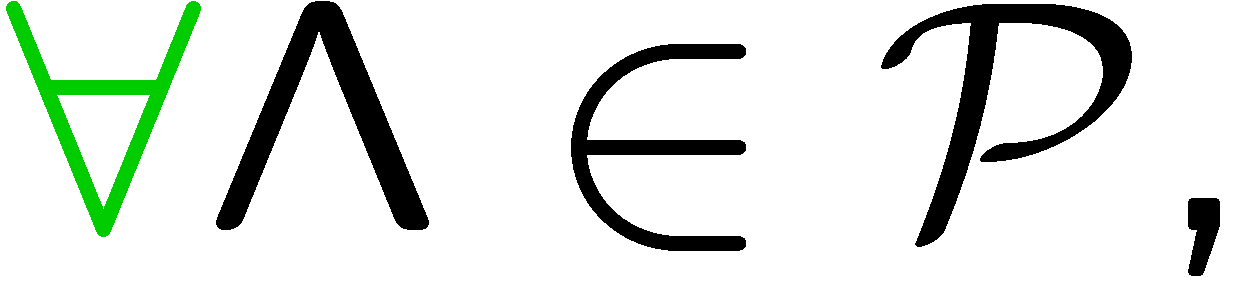 12
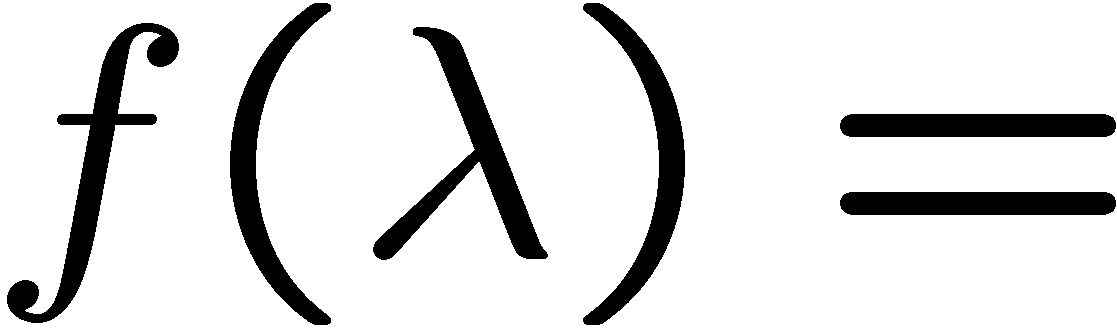 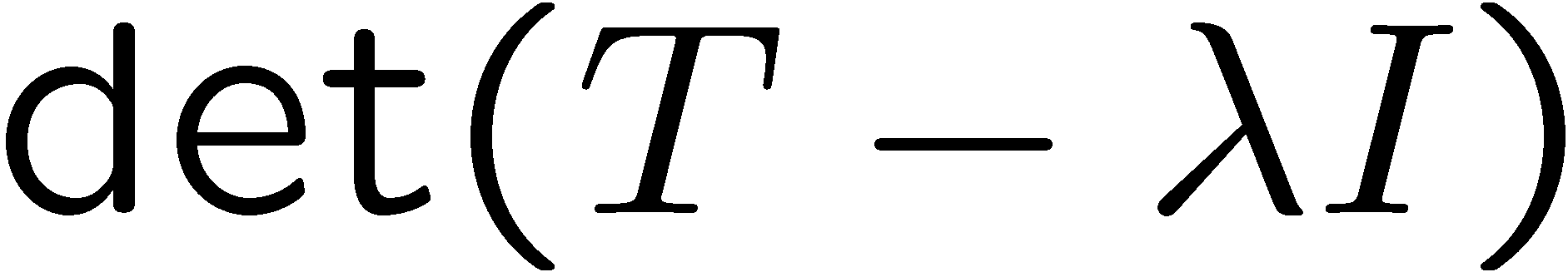 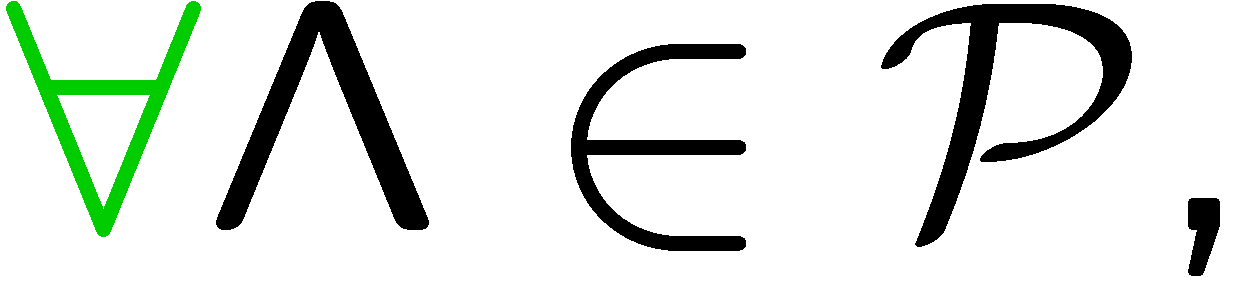 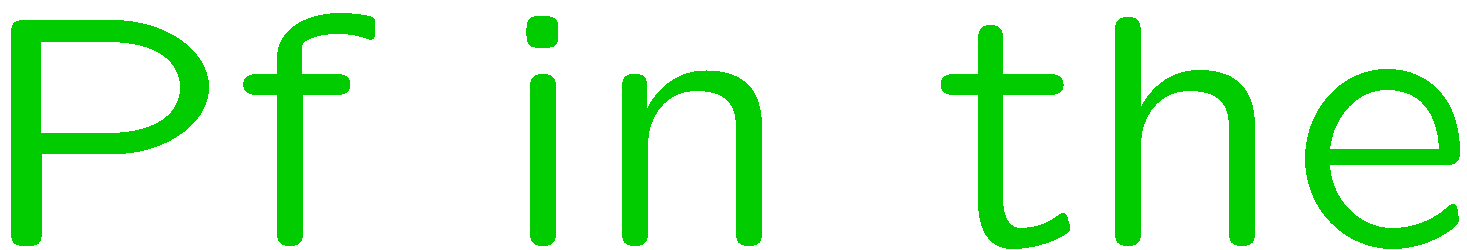 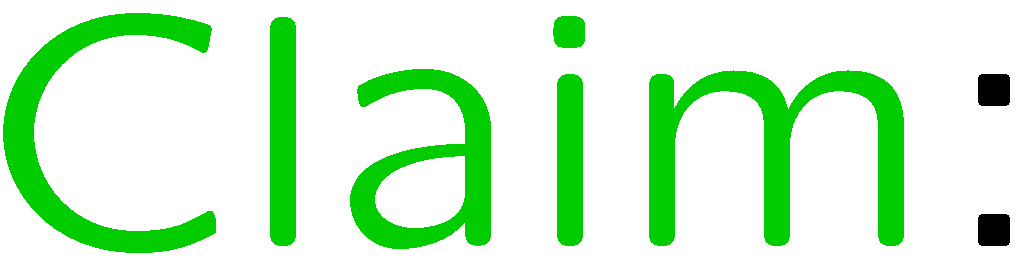 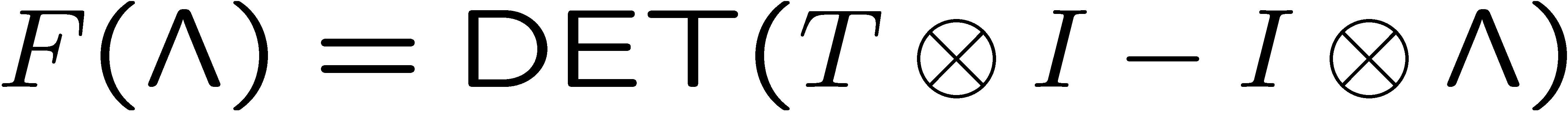 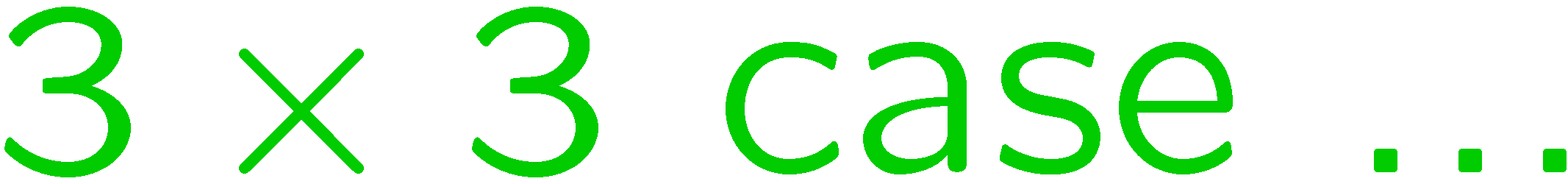 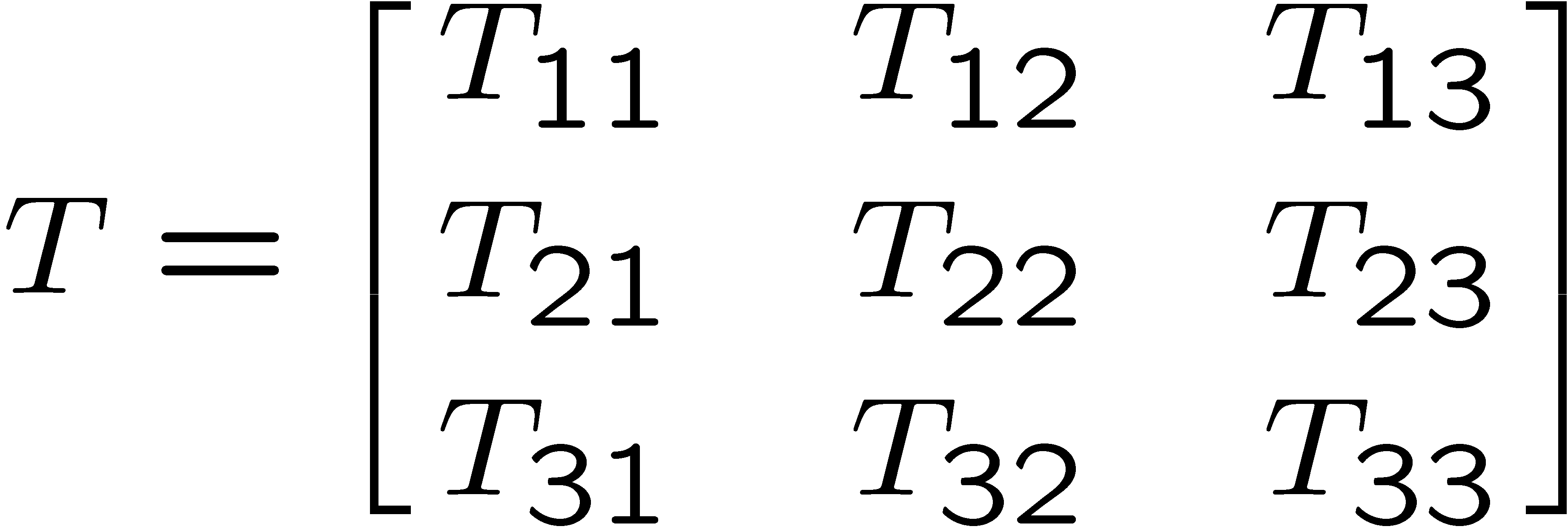 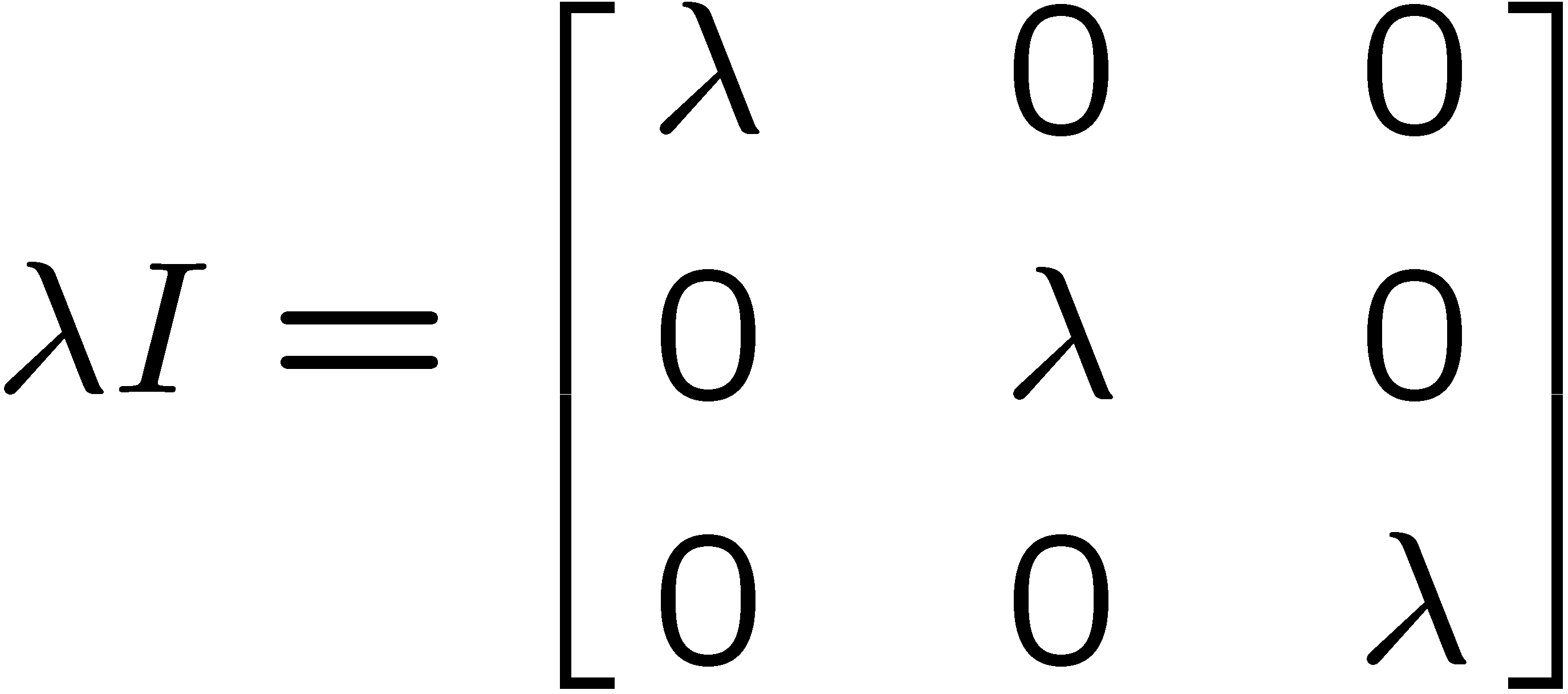 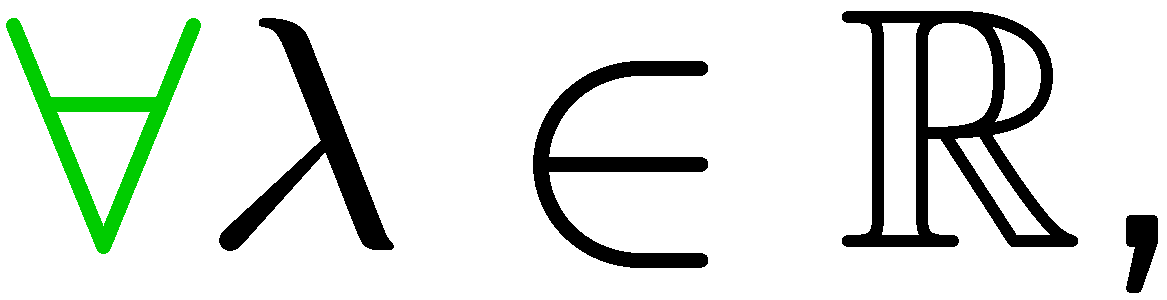 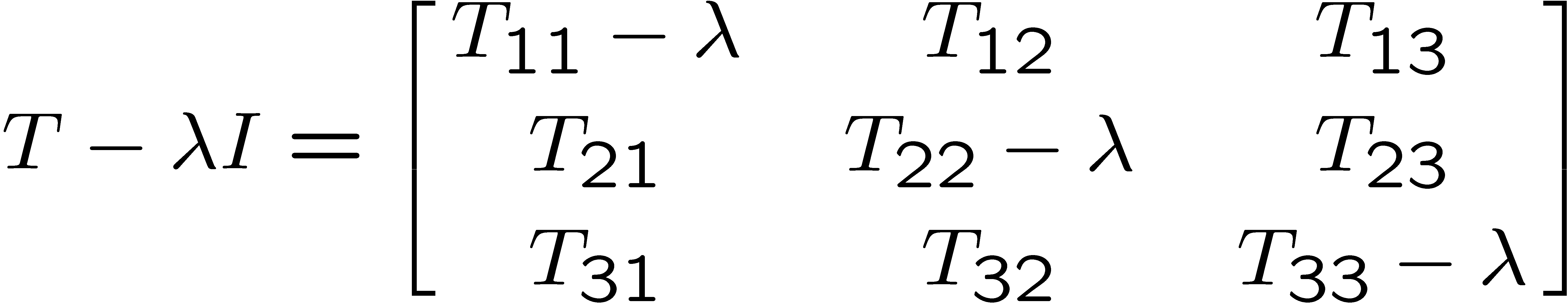 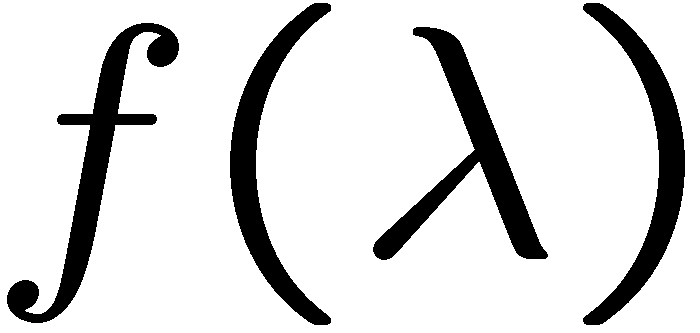 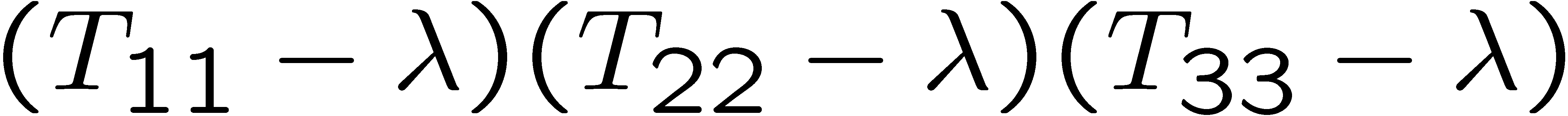 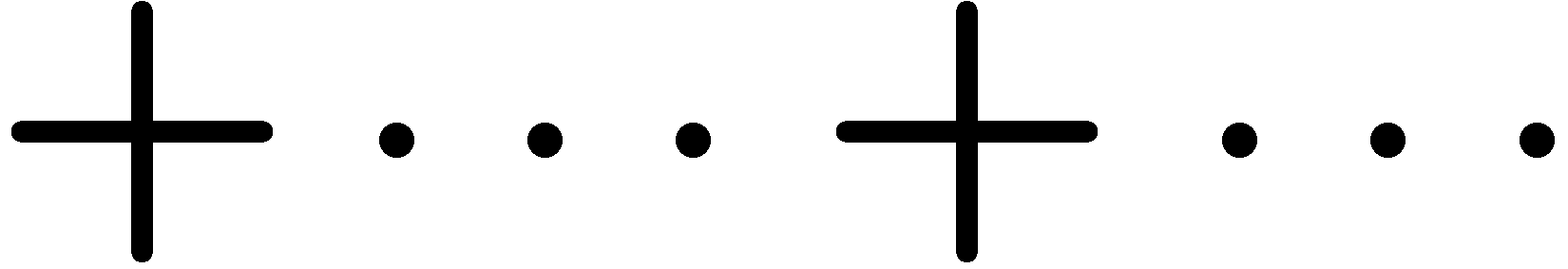 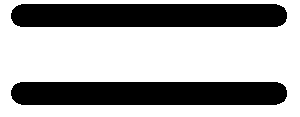 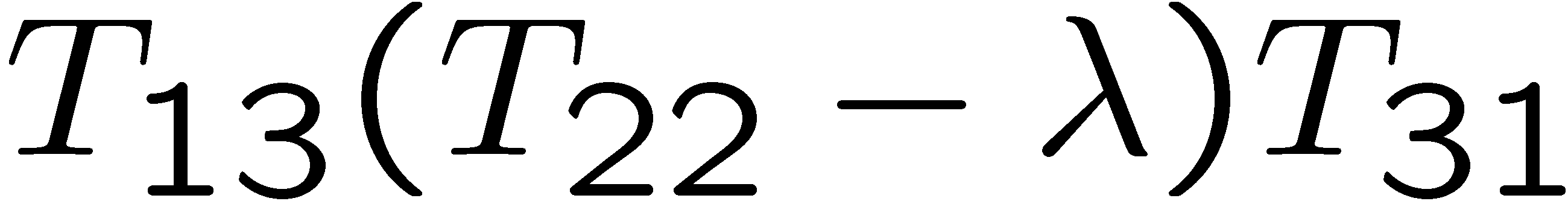 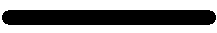 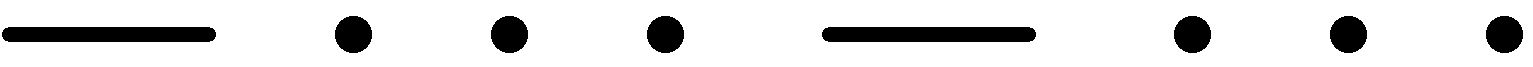 13
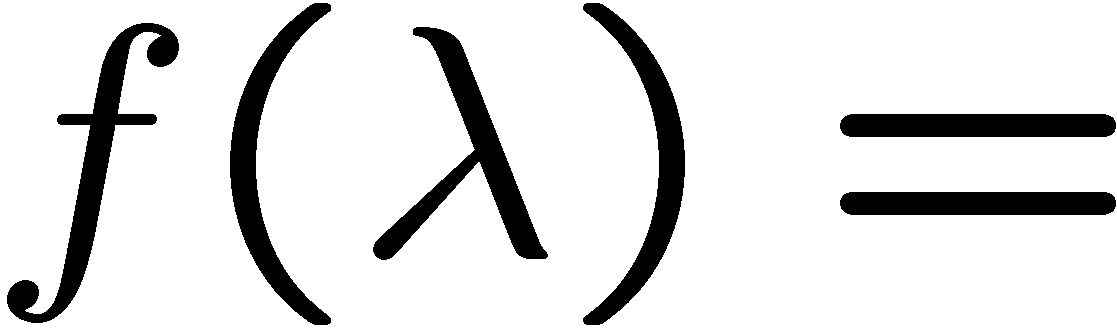 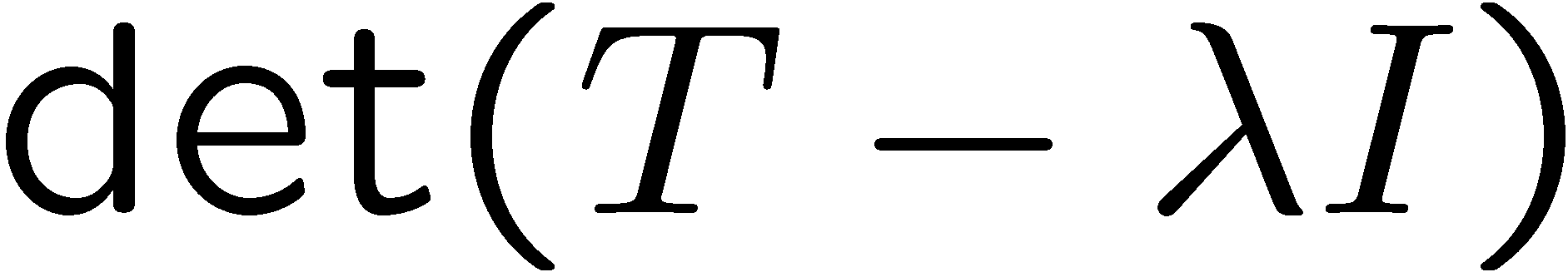 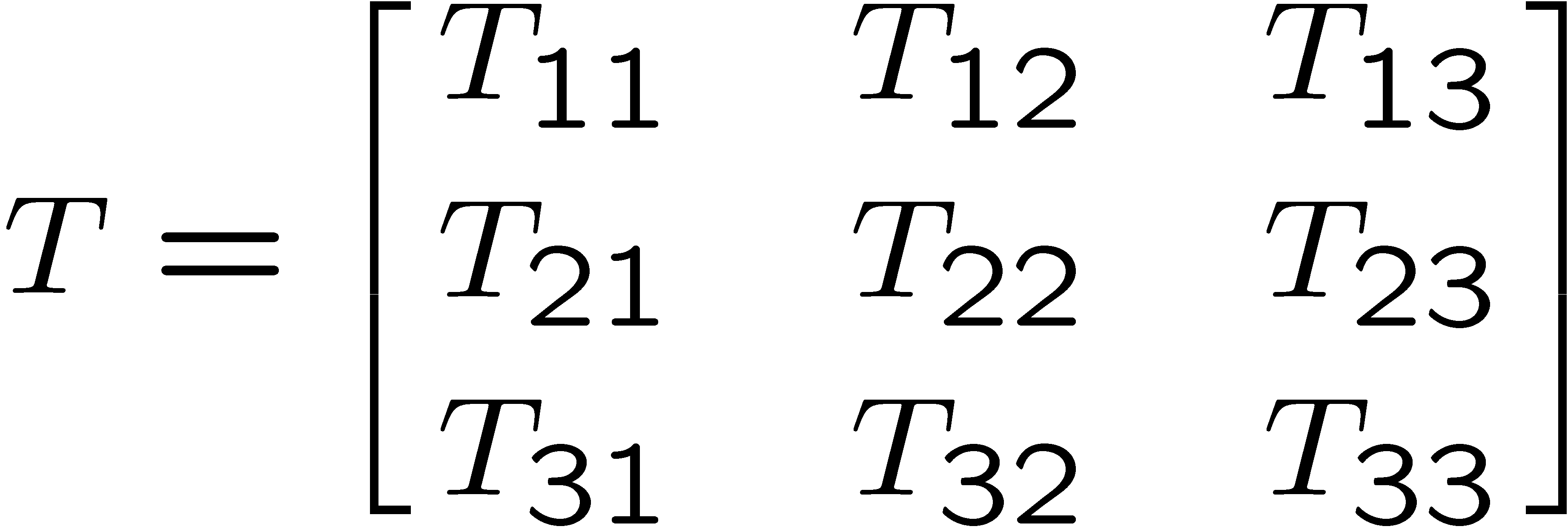 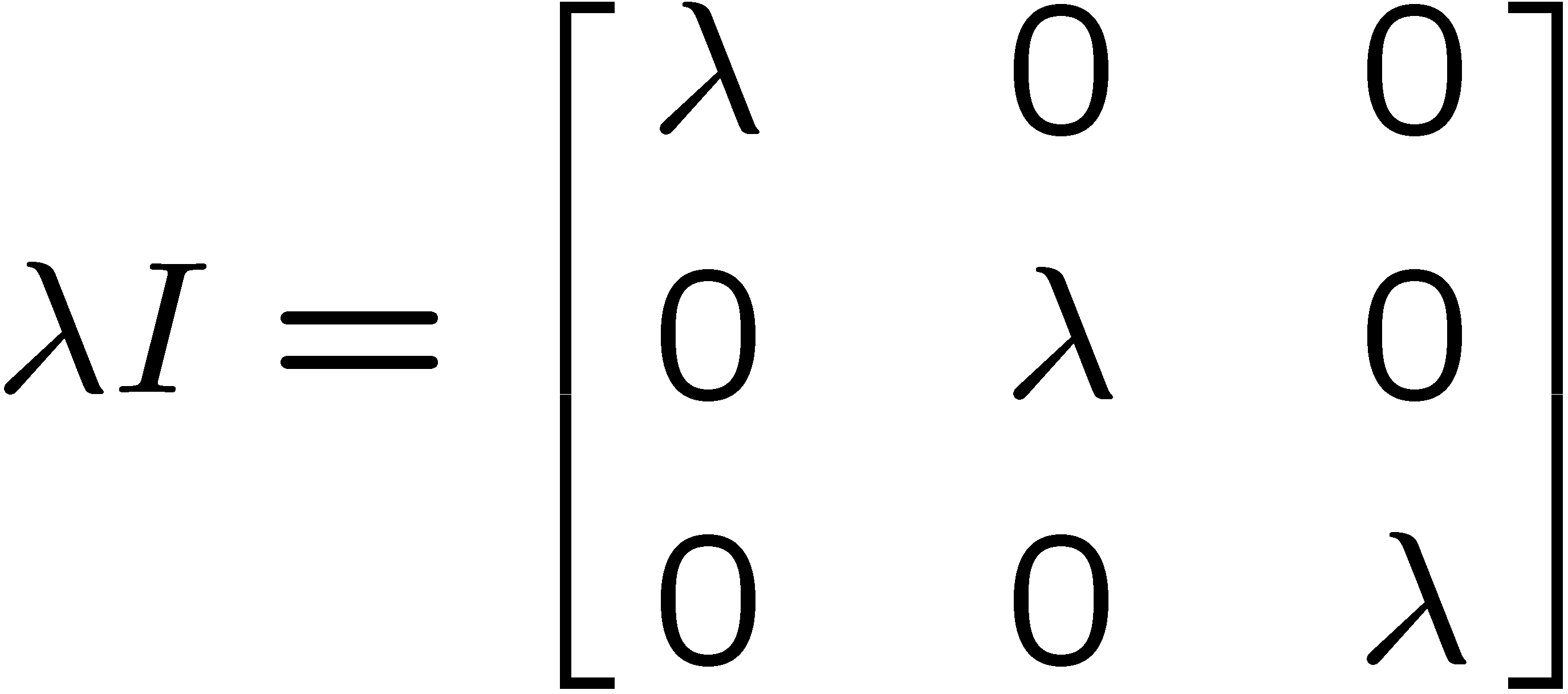 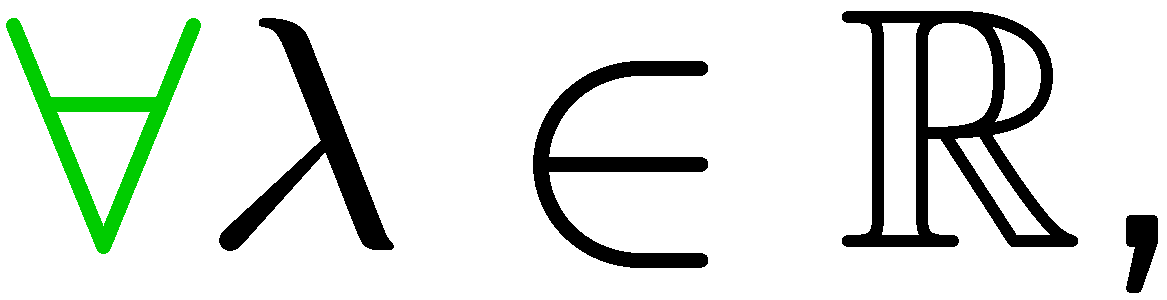 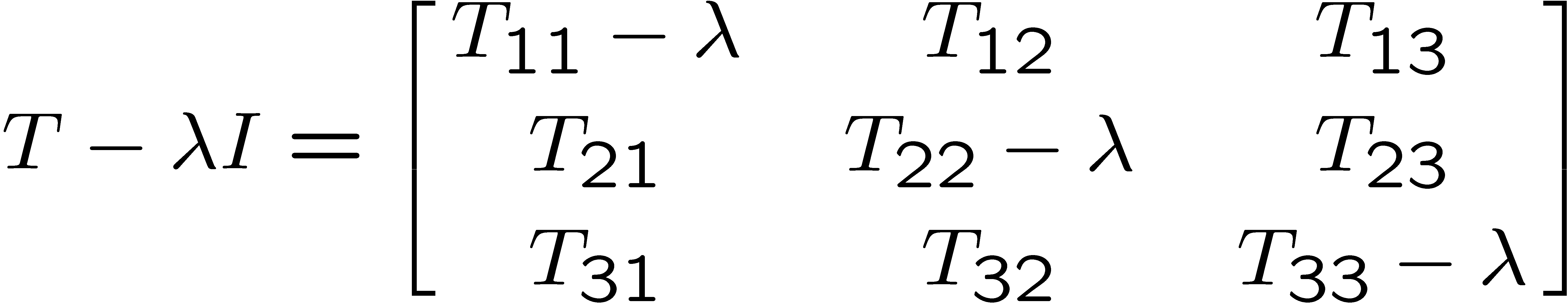 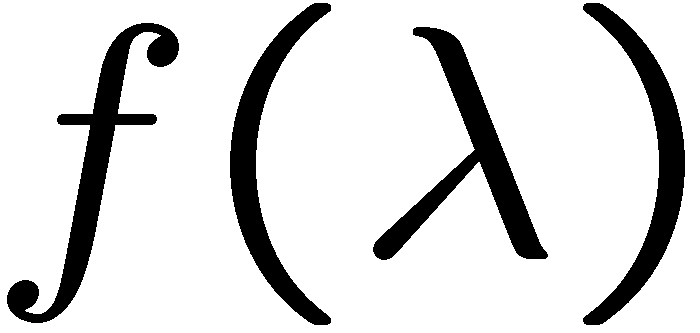 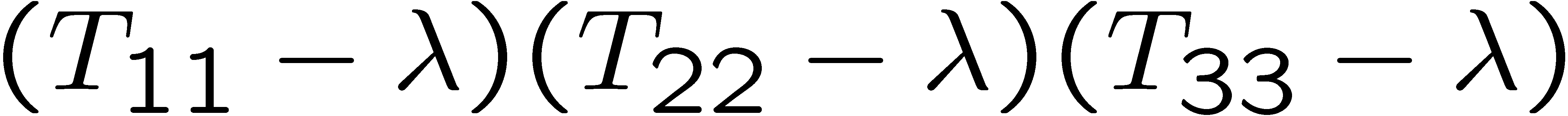 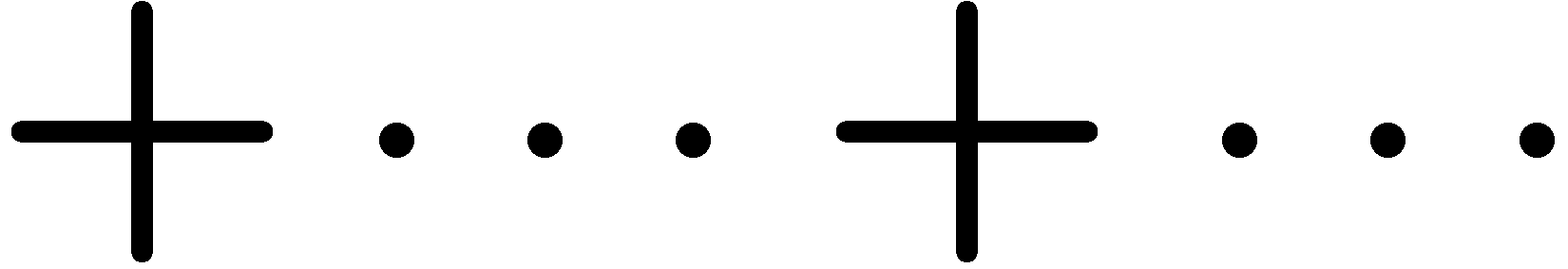 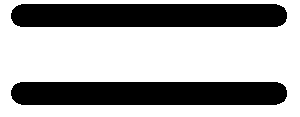 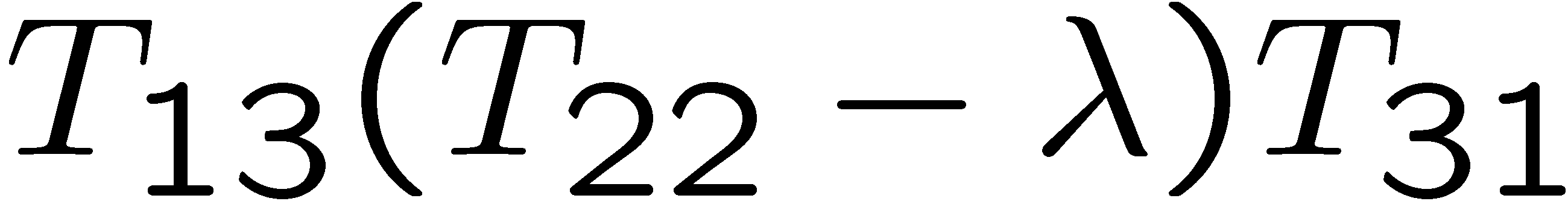 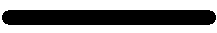 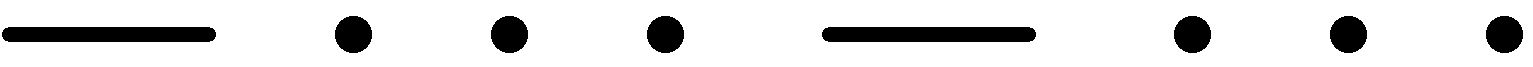 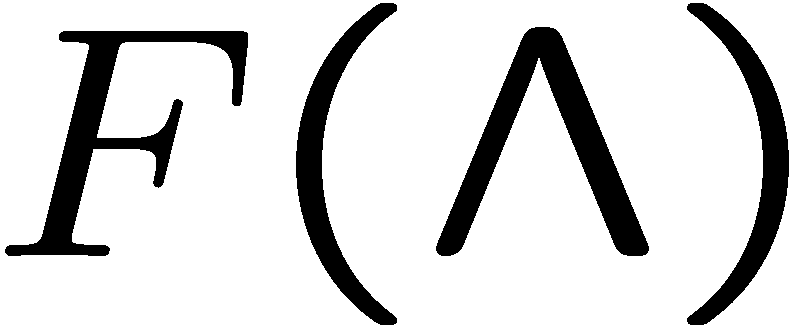 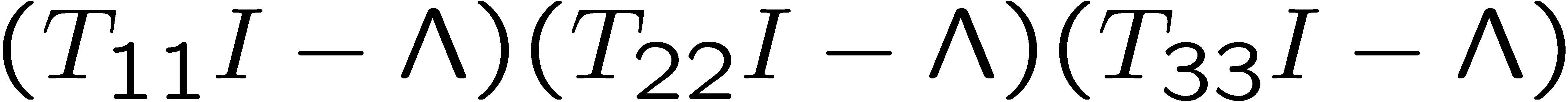 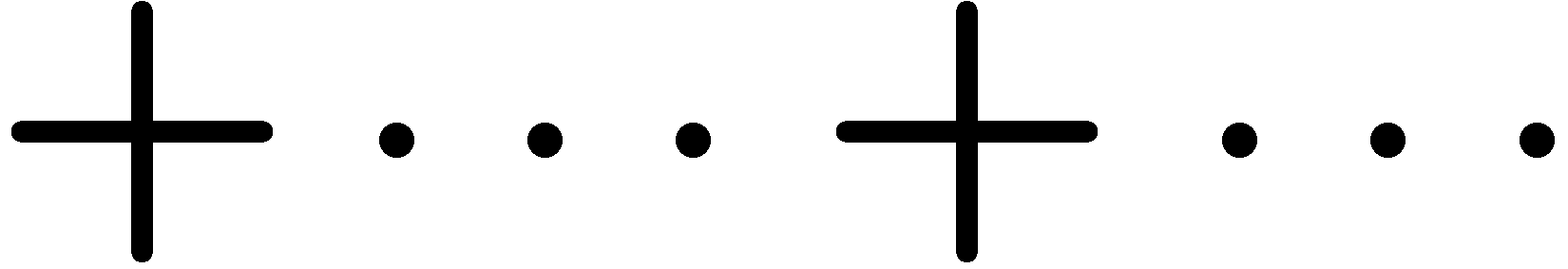 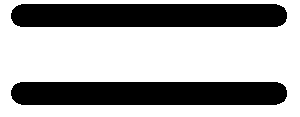 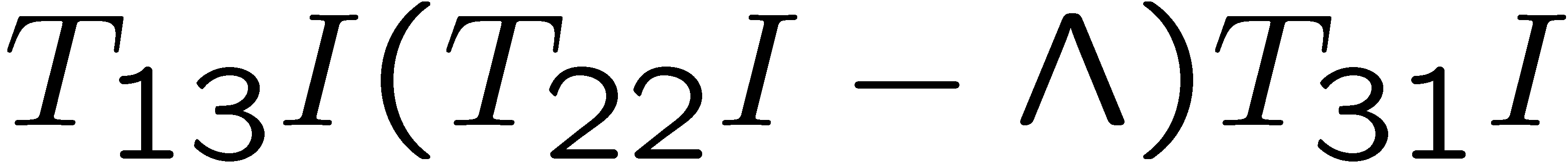 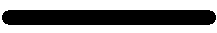 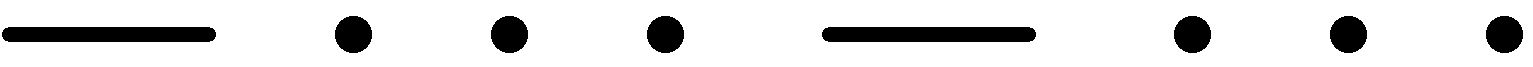 14
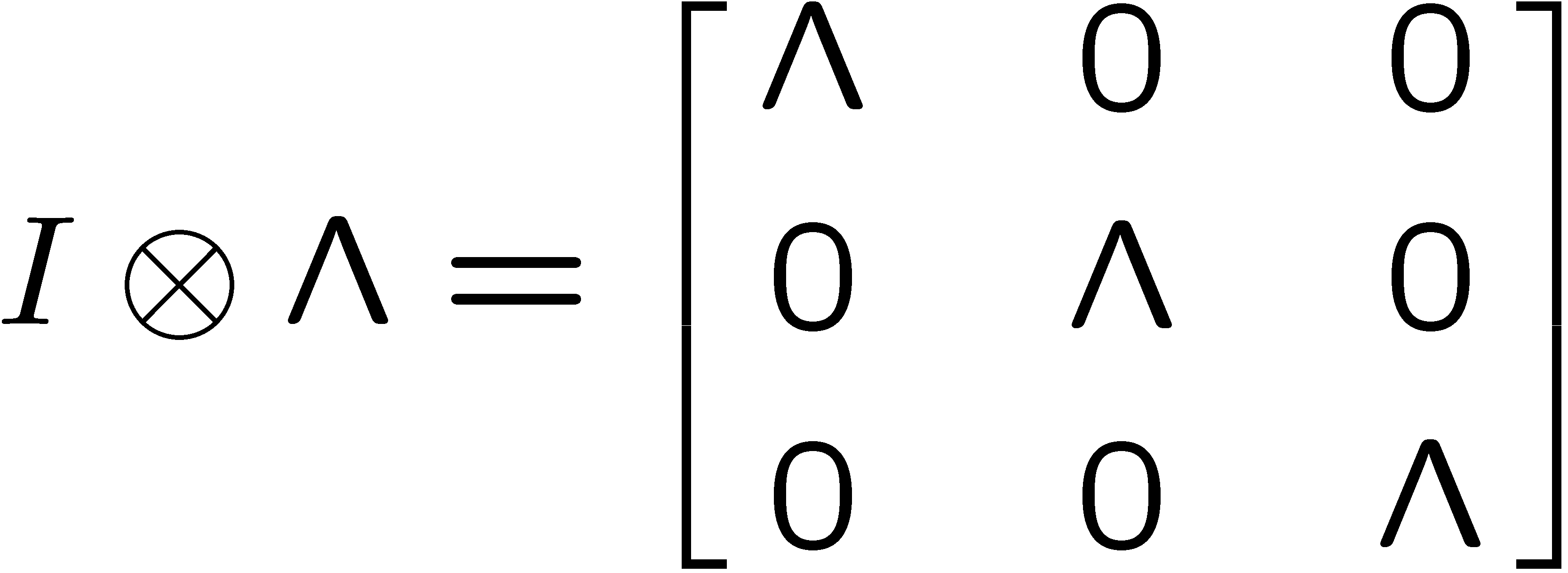 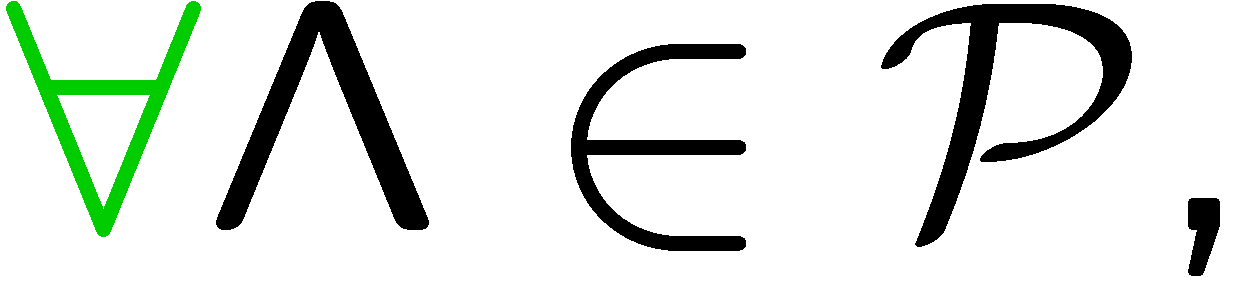 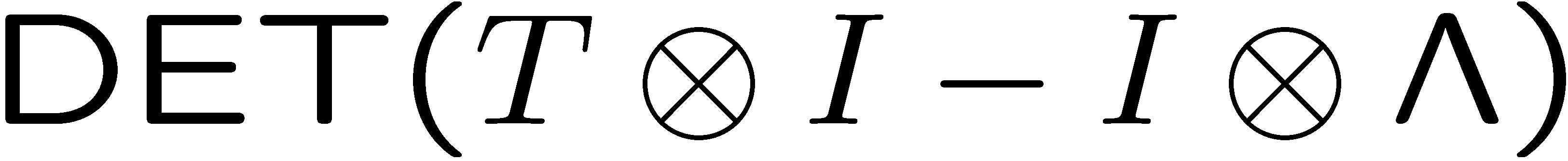 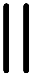 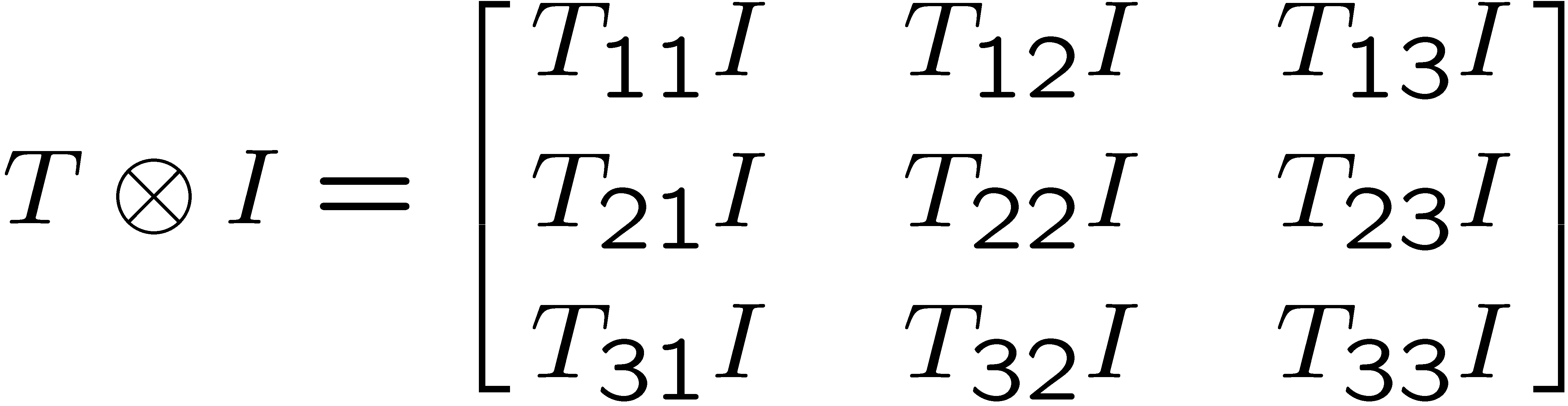 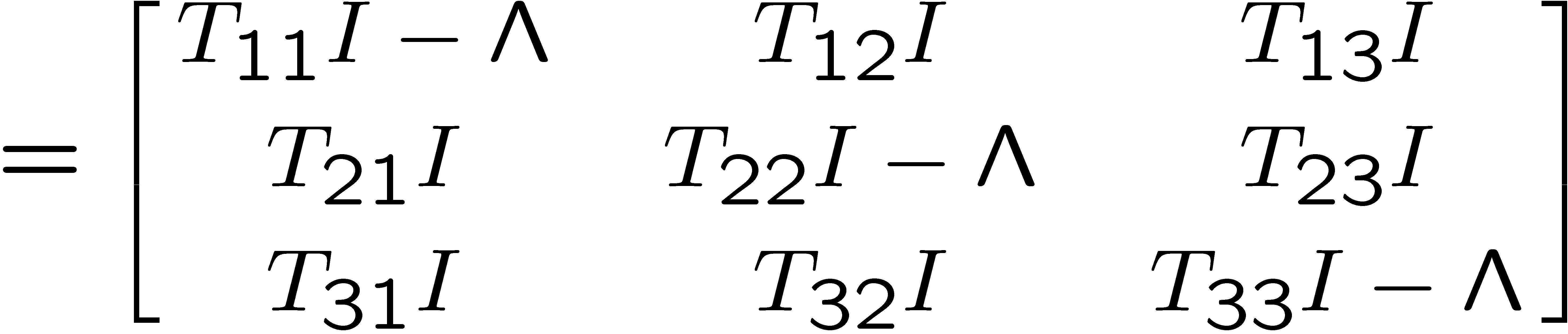 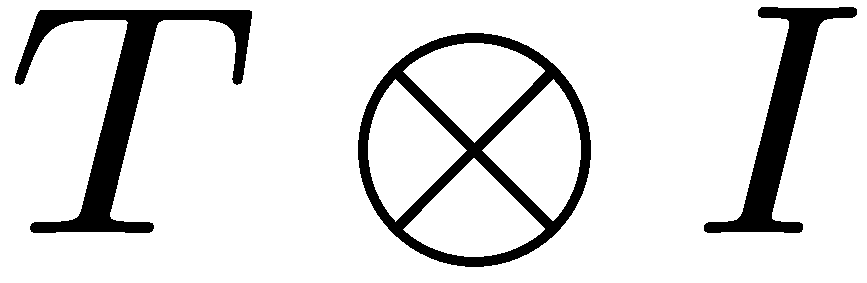 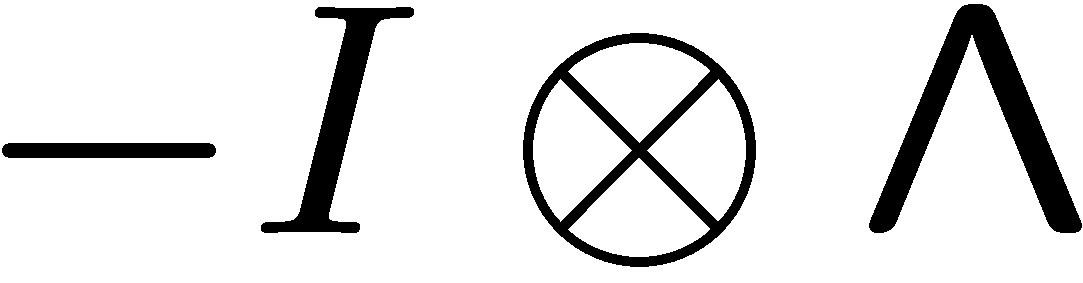 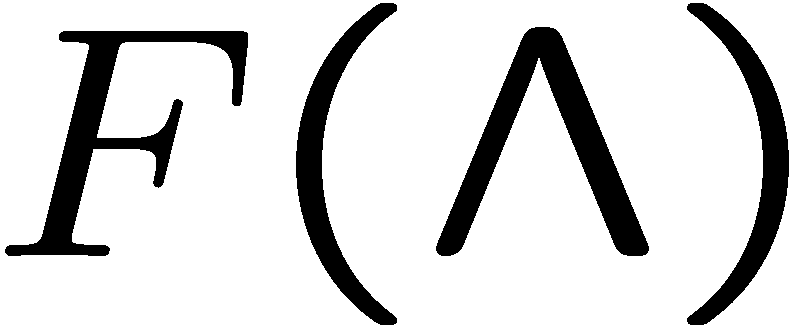 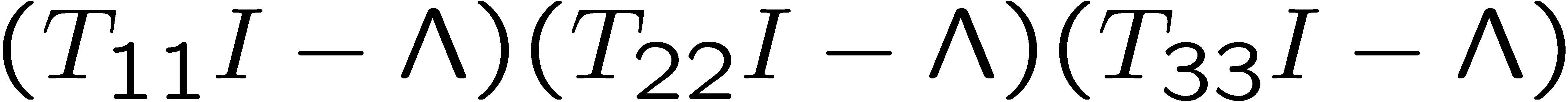 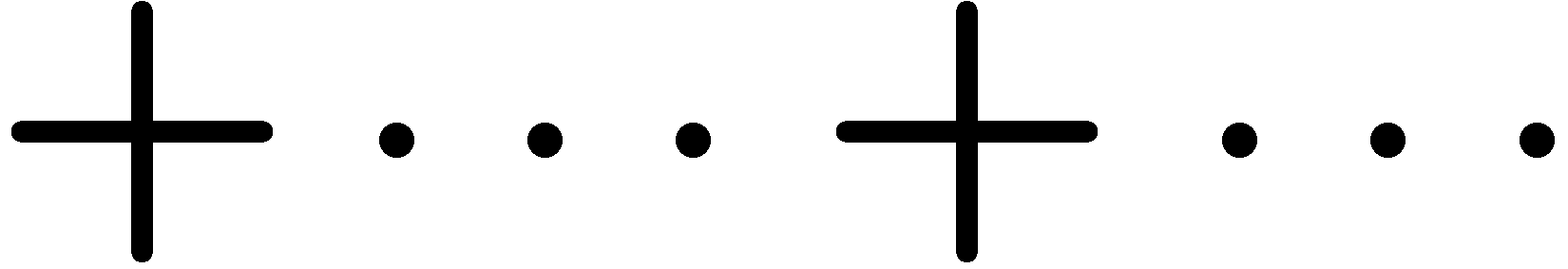 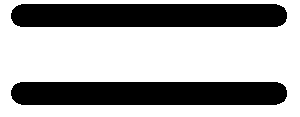 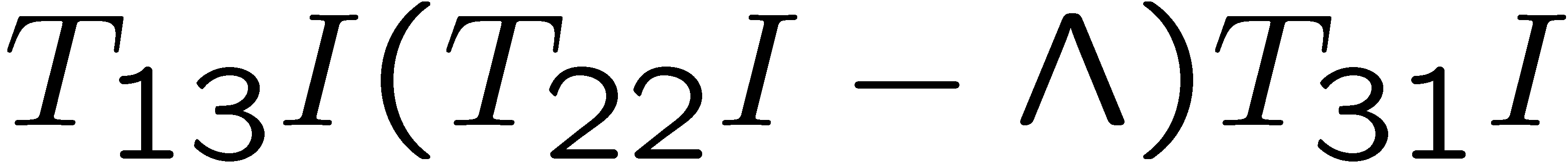 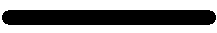 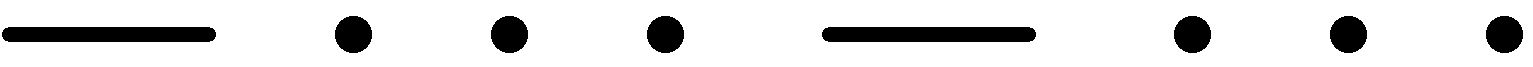 15
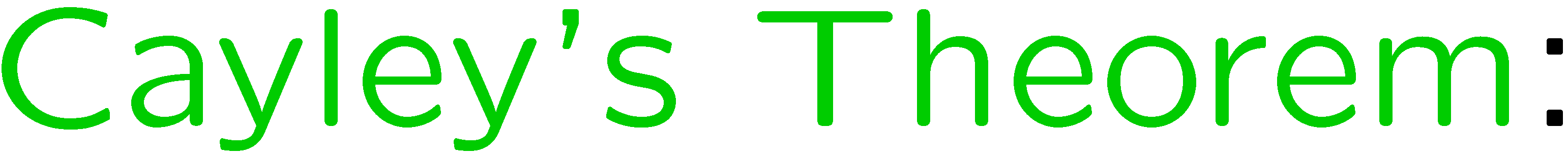 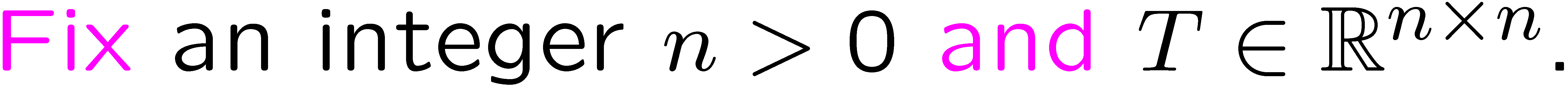 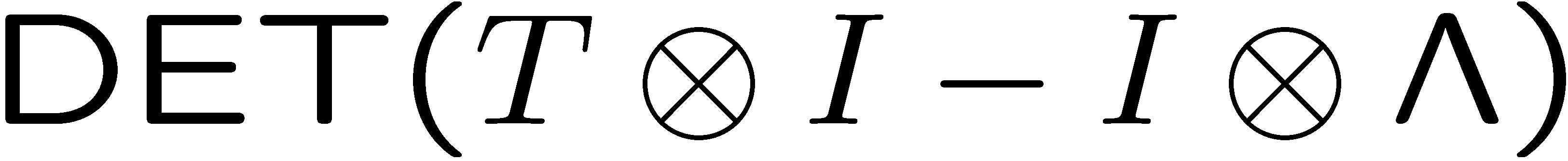 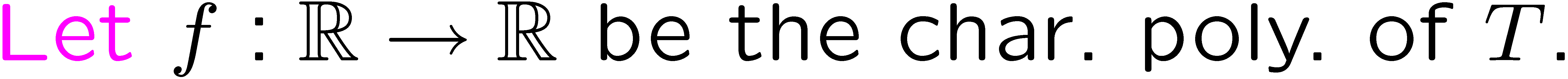 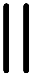 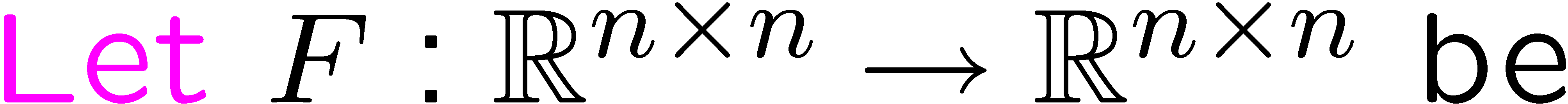 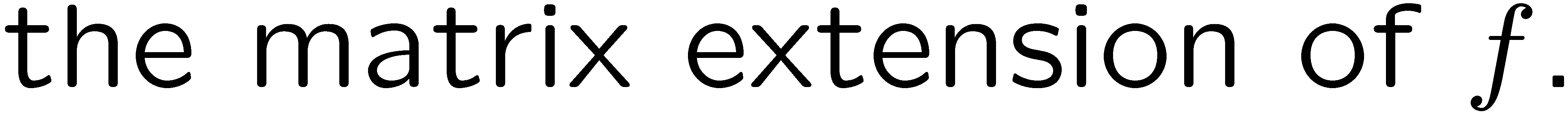 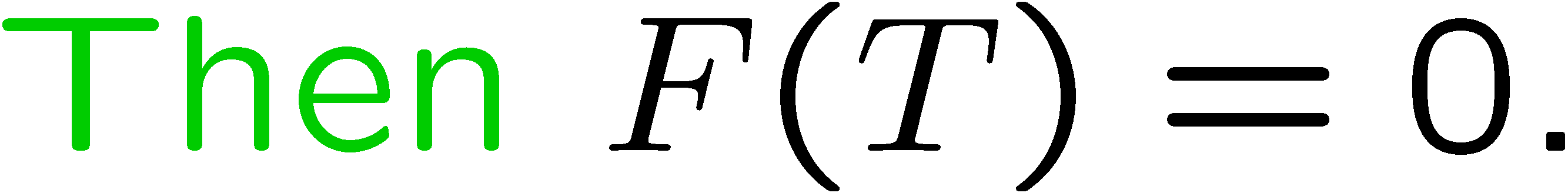 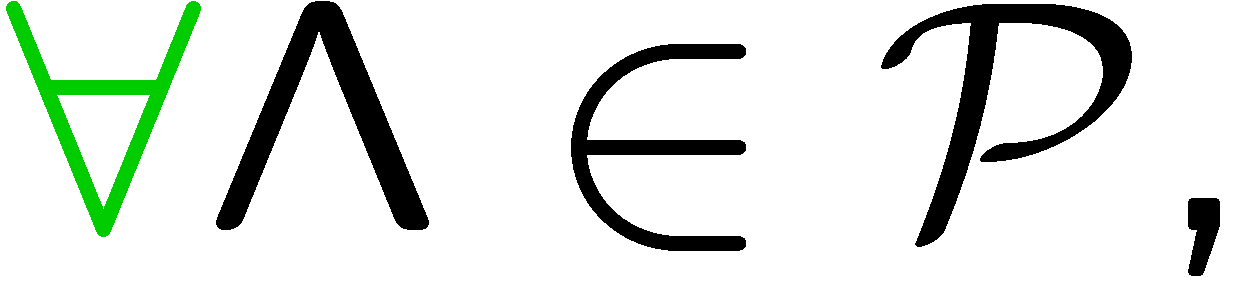 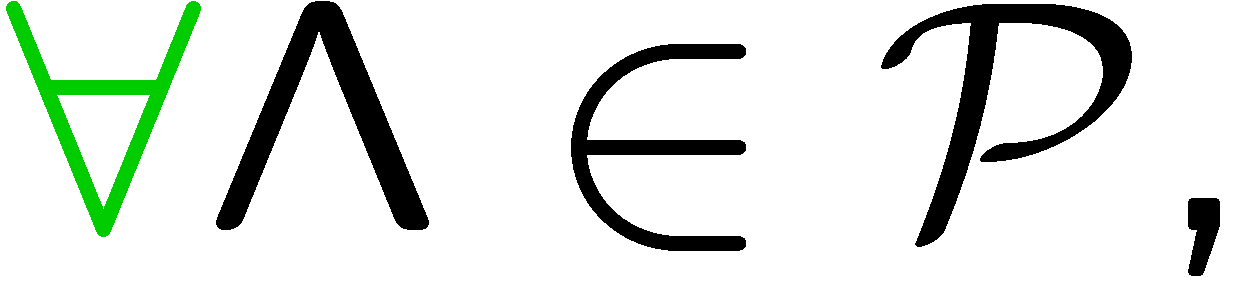 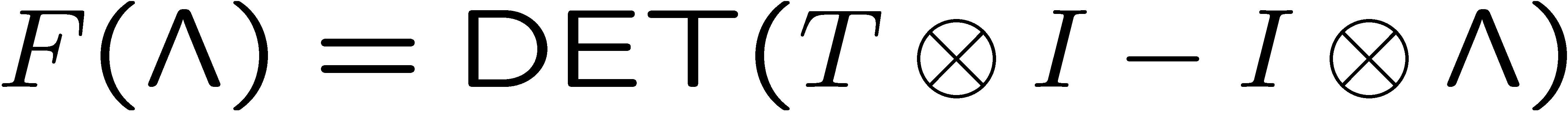 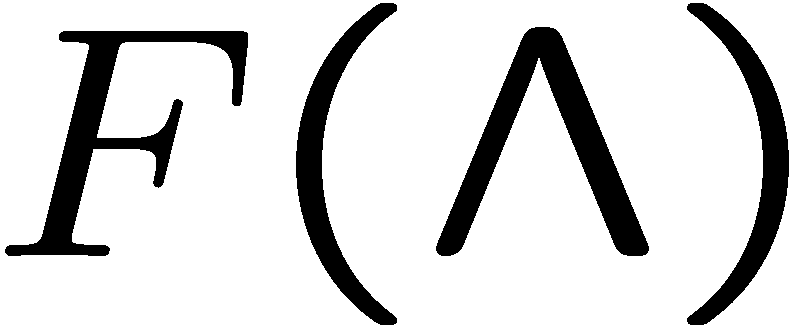 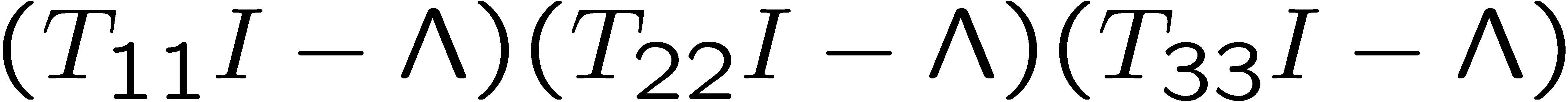 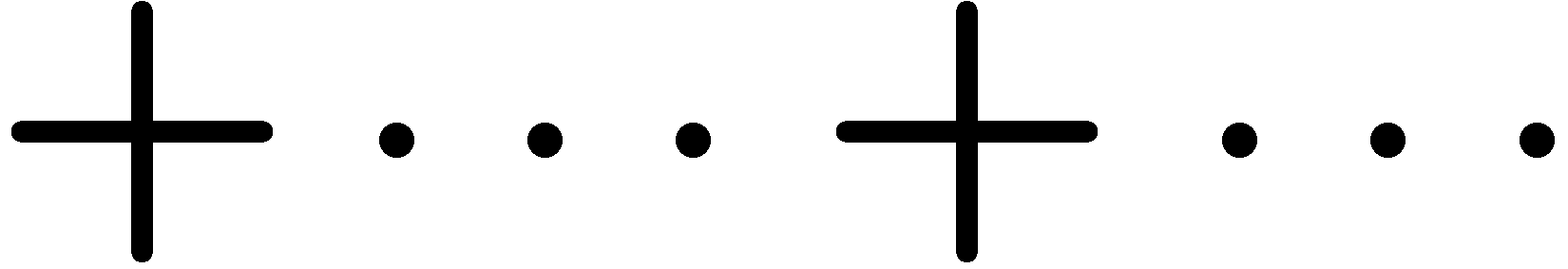 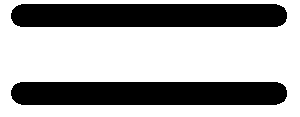 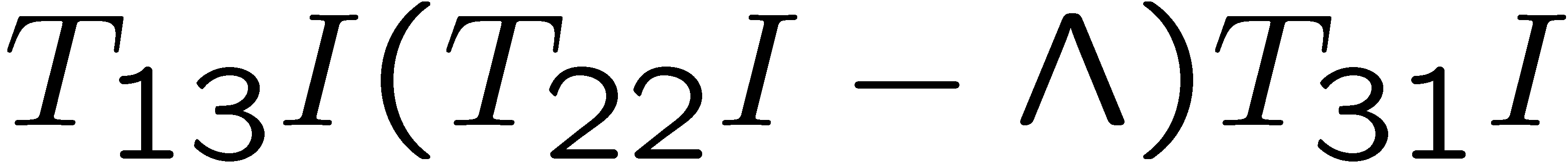 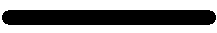 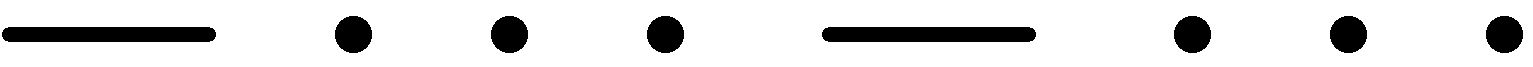 16
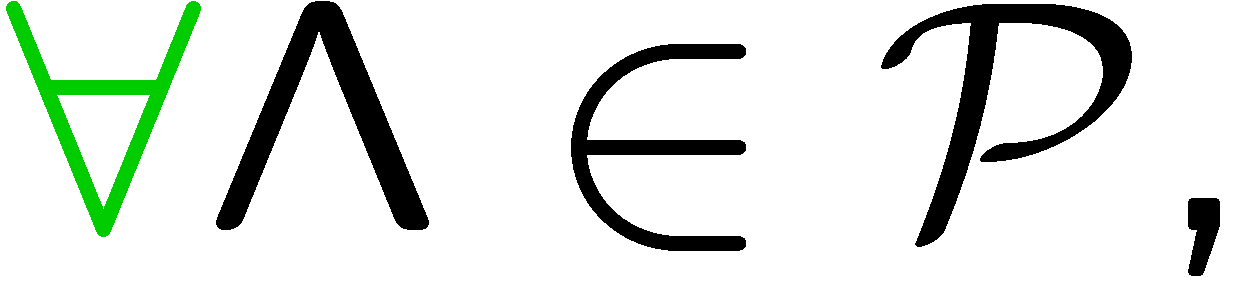 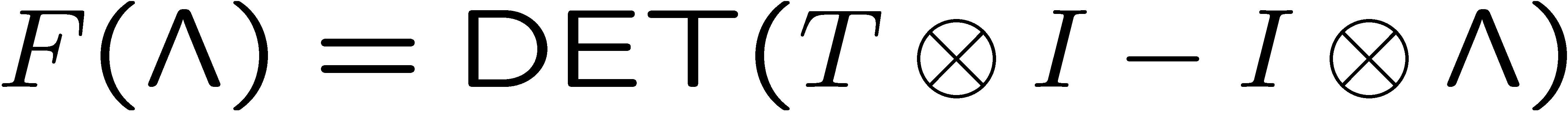 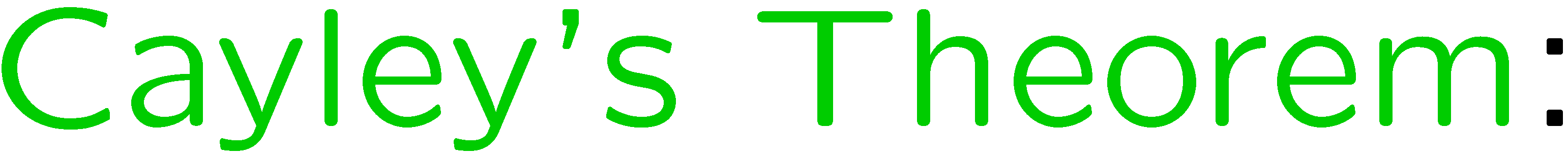 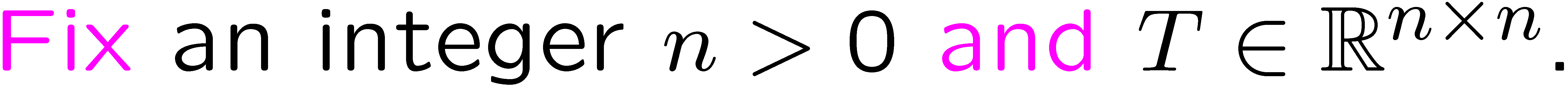 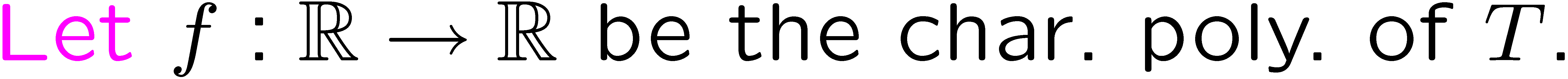 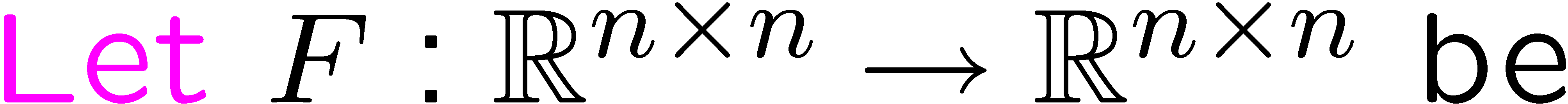 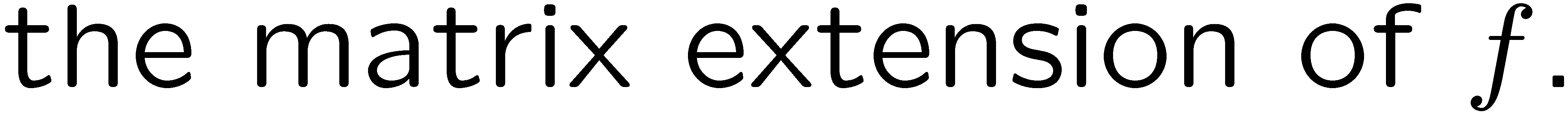 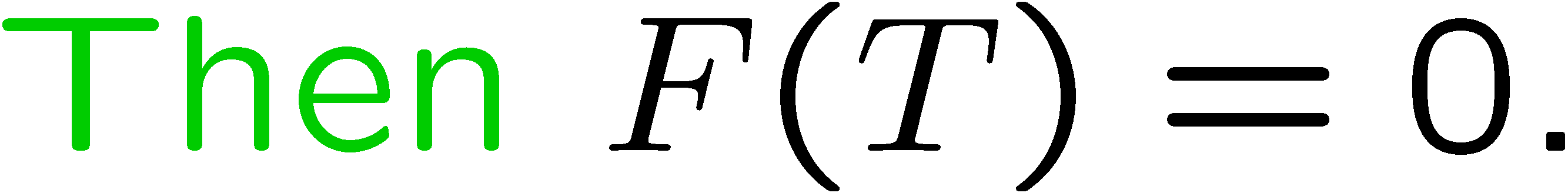 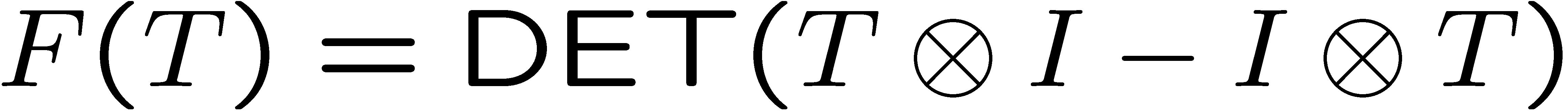 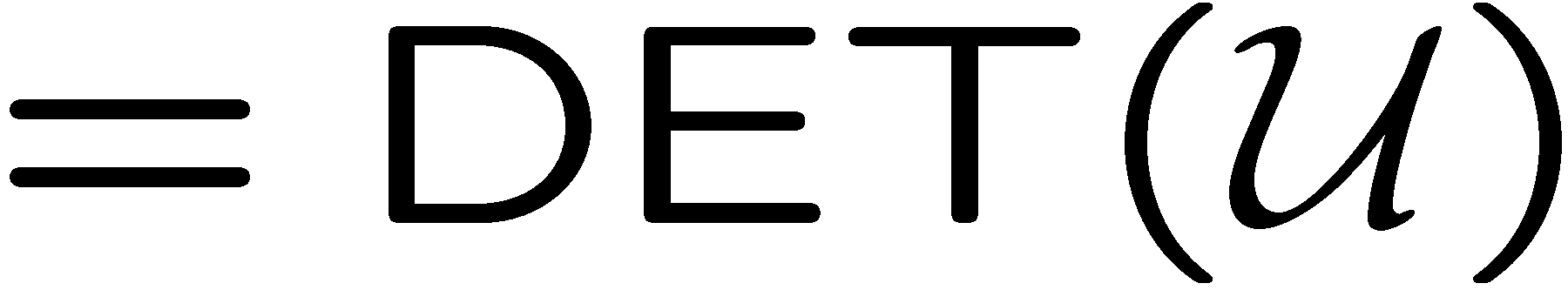 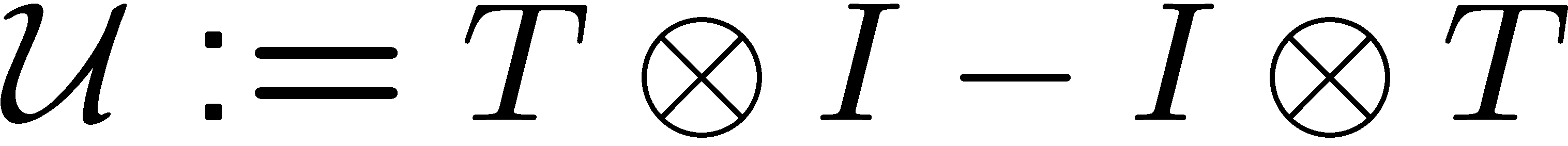 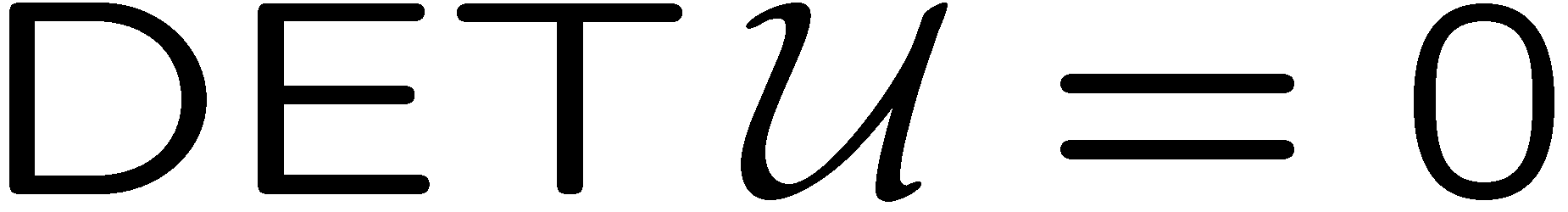 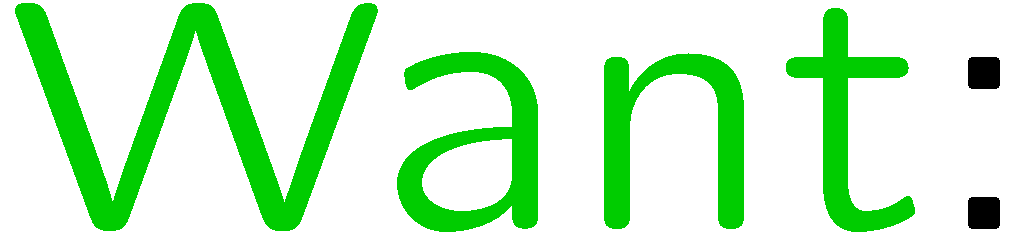 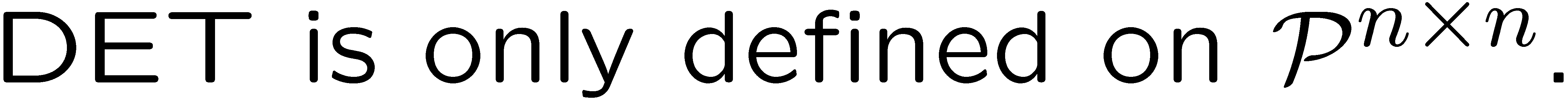 17
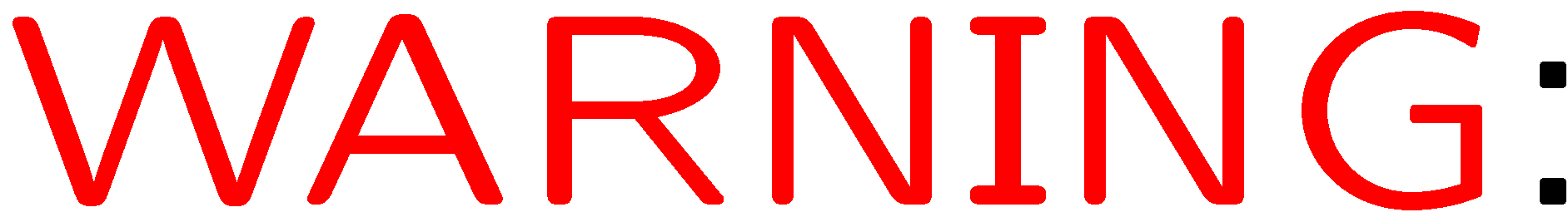 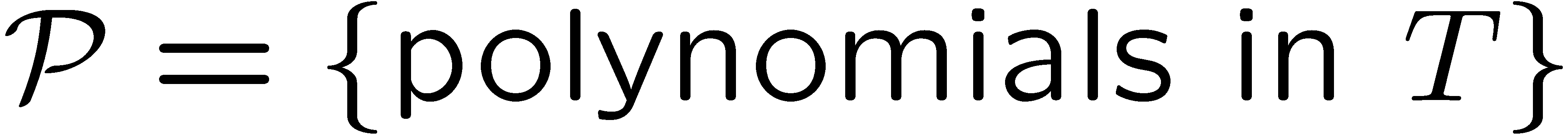 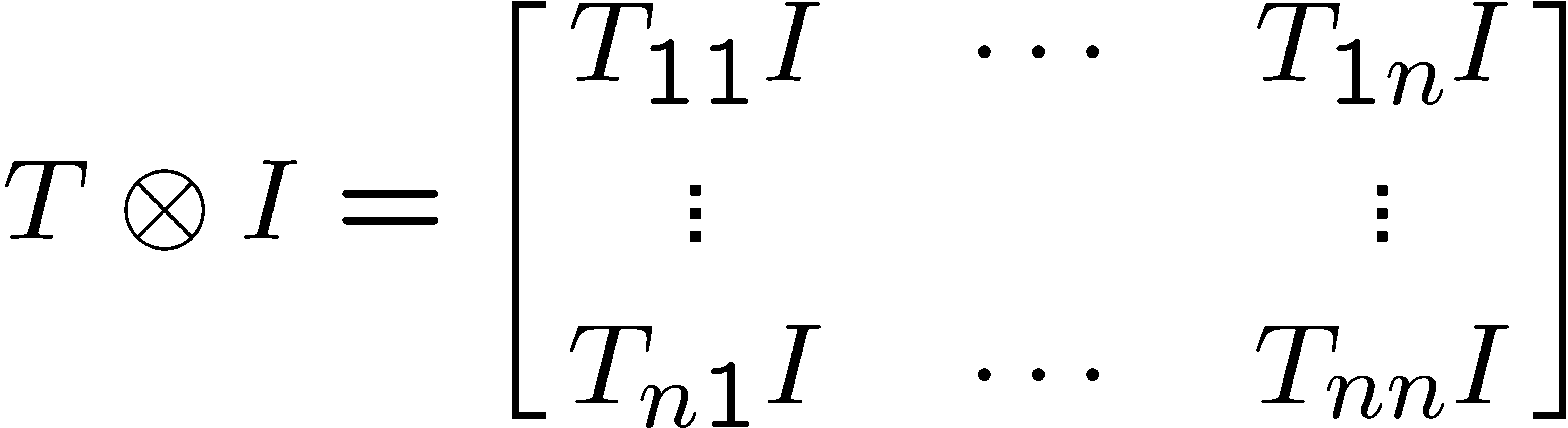 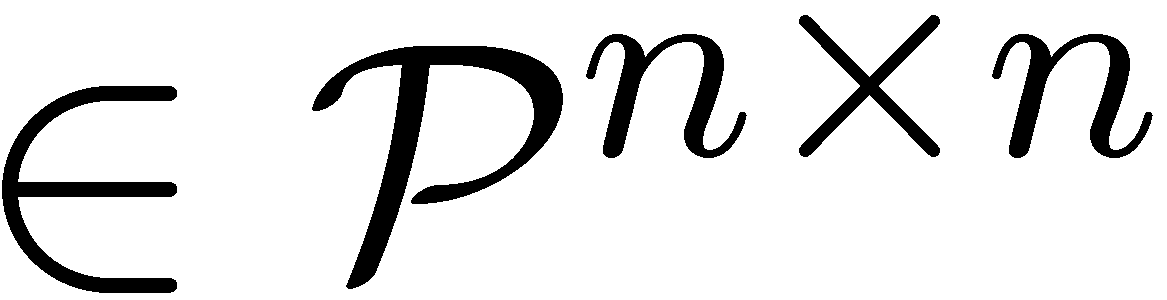 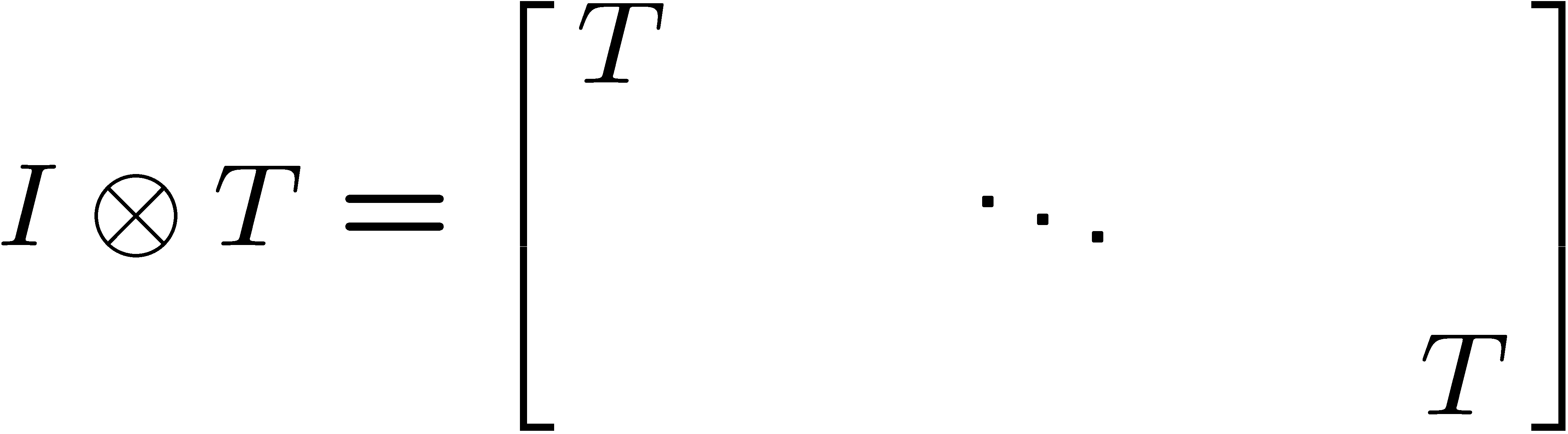 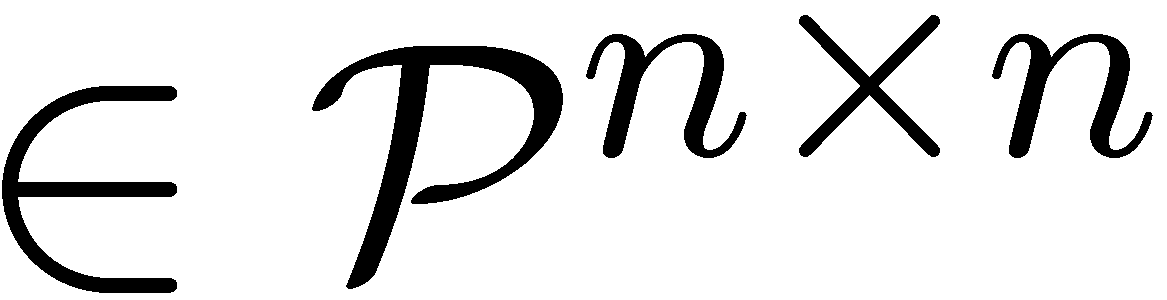 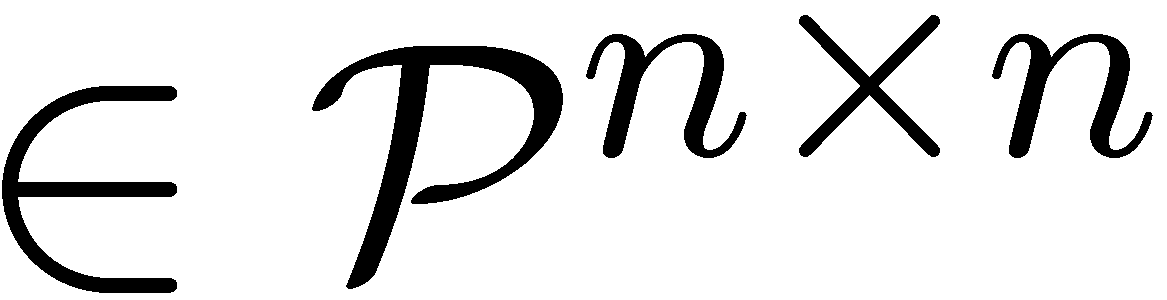 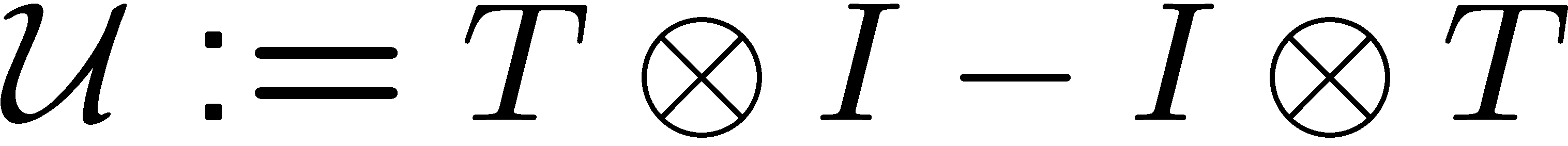 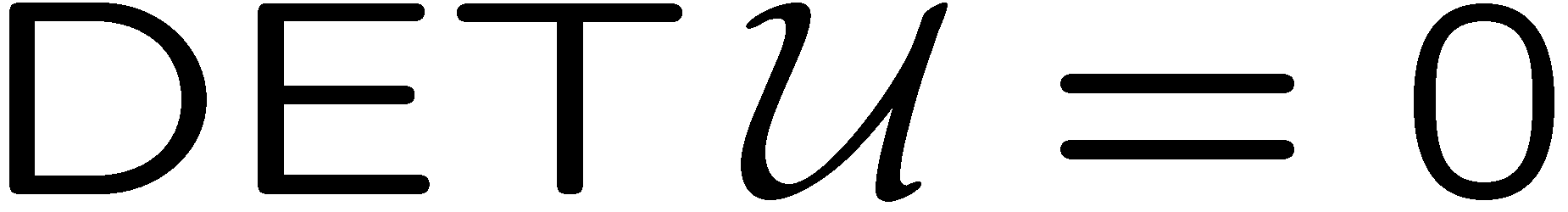 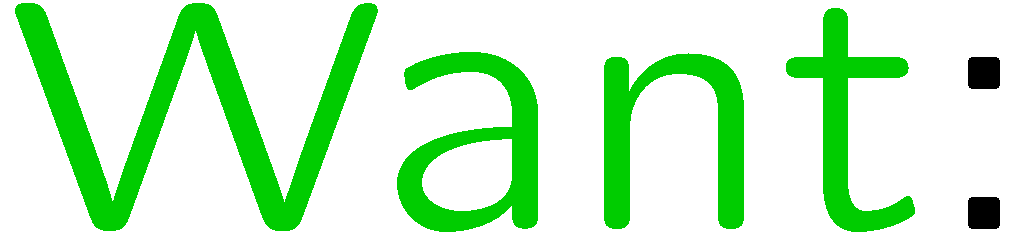 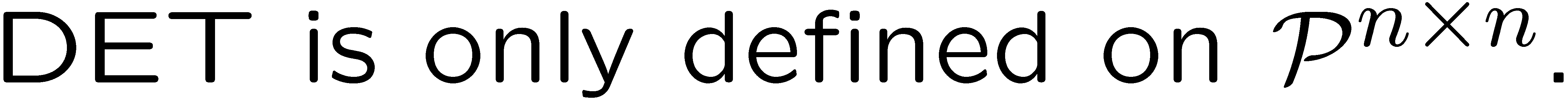 18
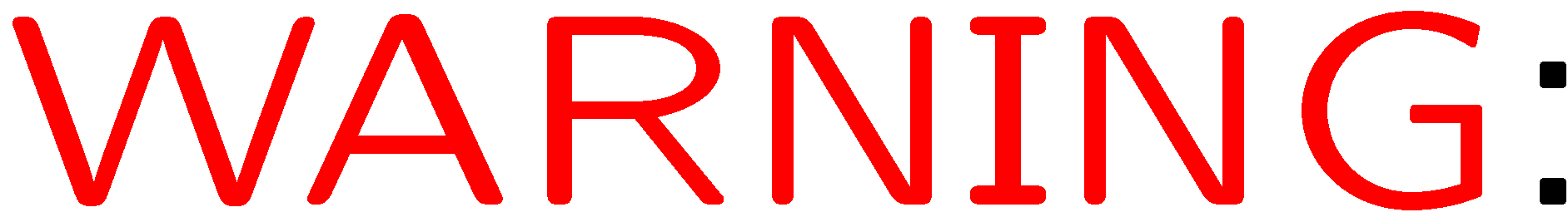 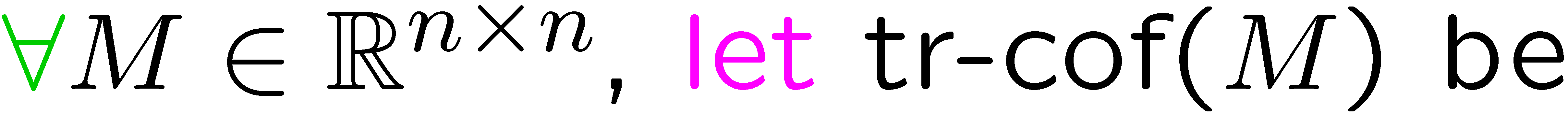 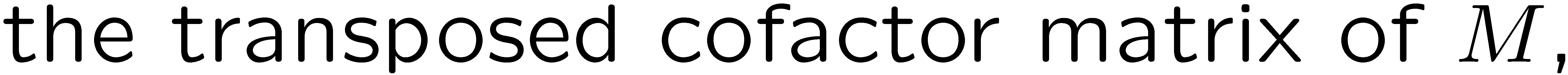 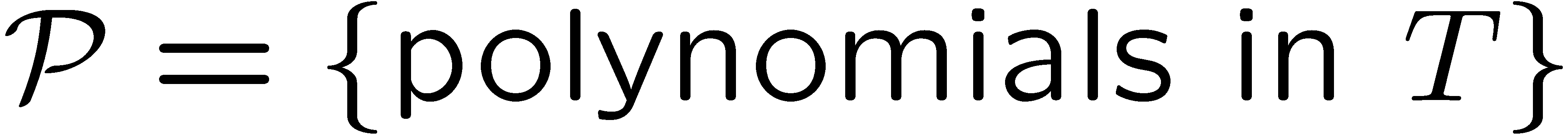 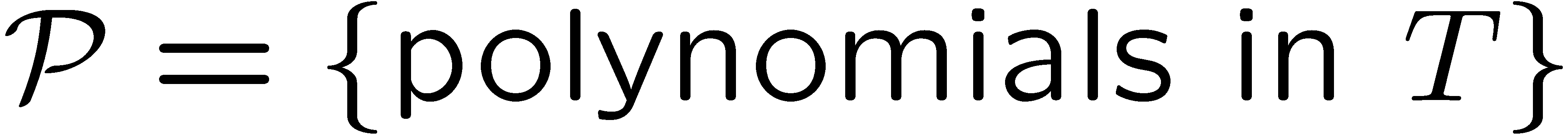 19
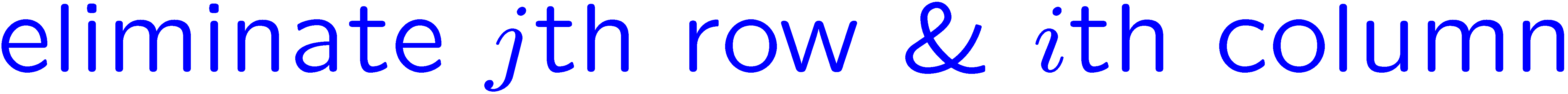 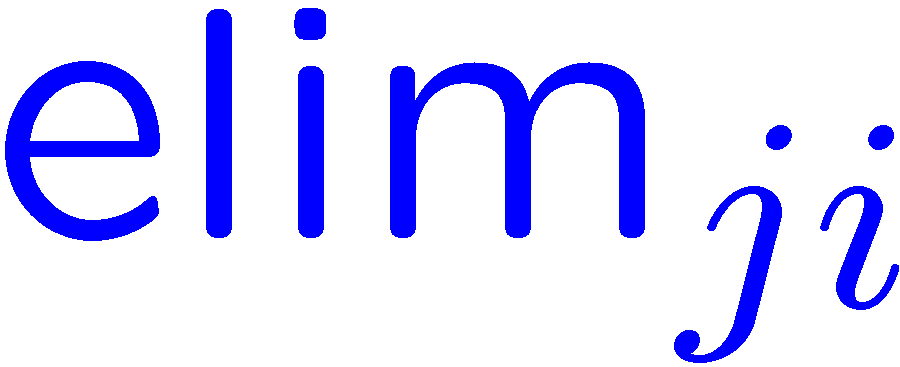 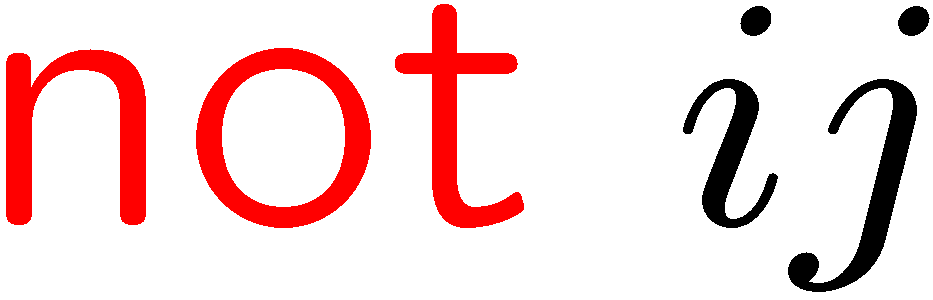 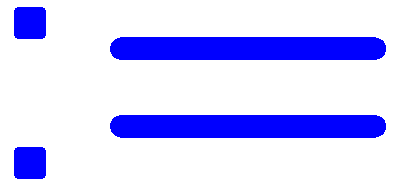 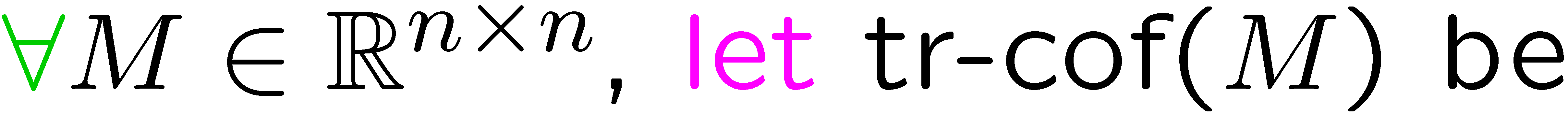 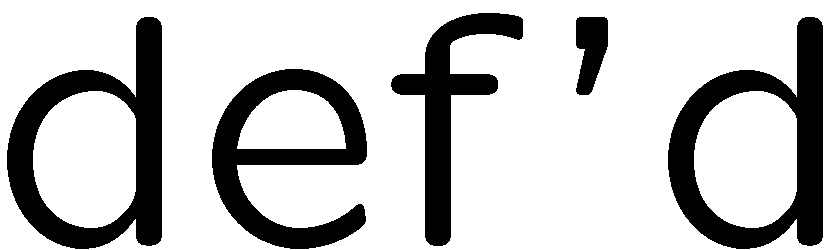 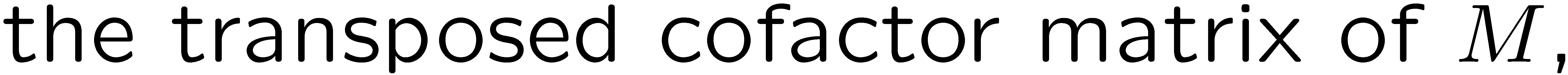 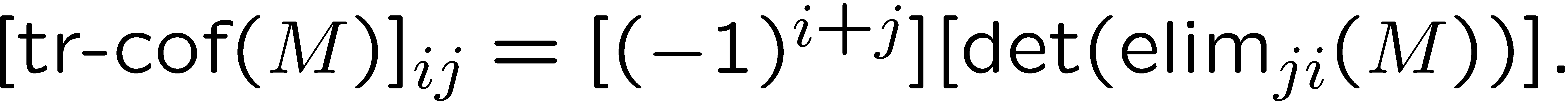 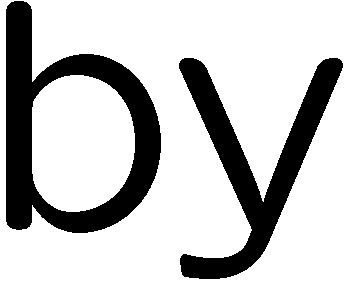 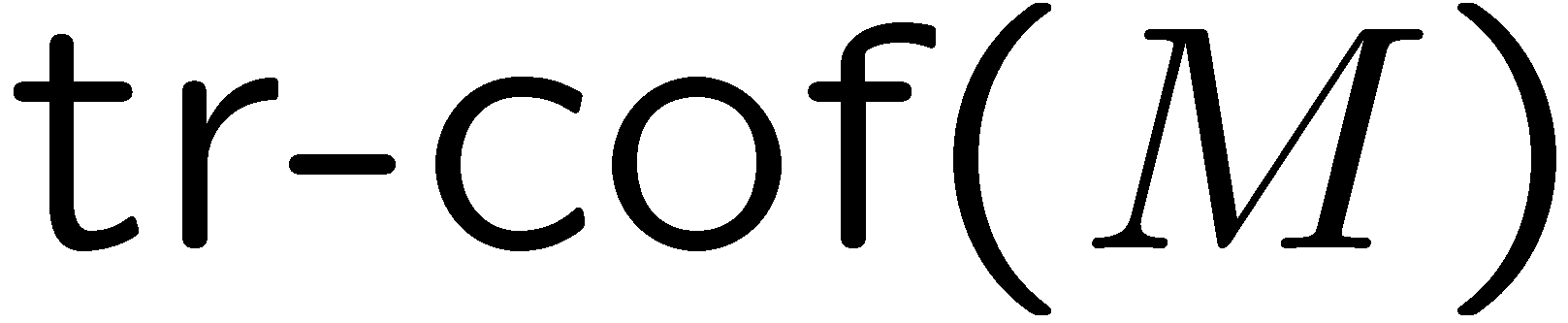 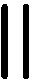 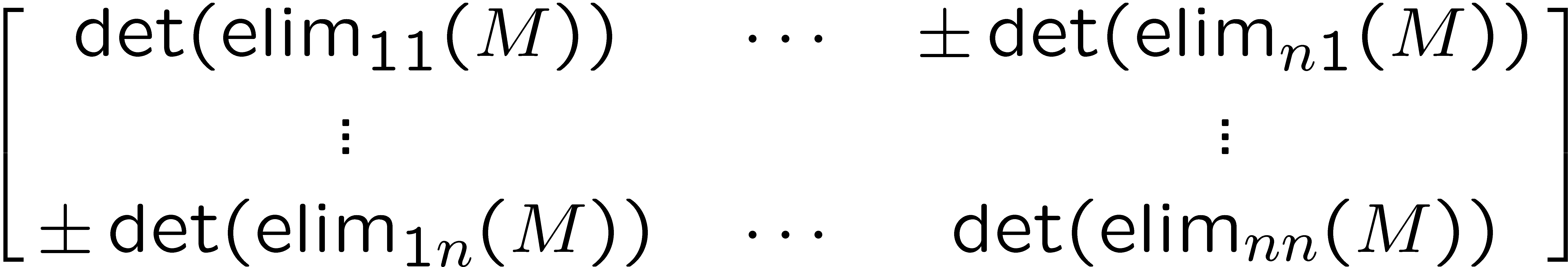 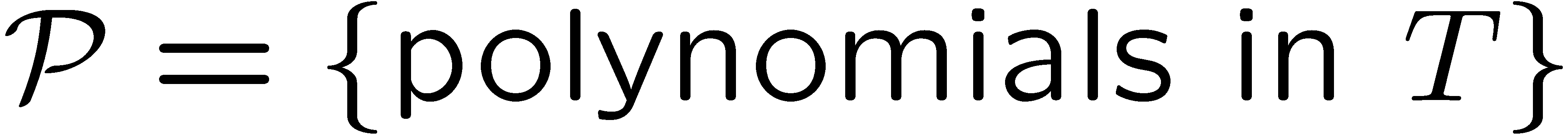 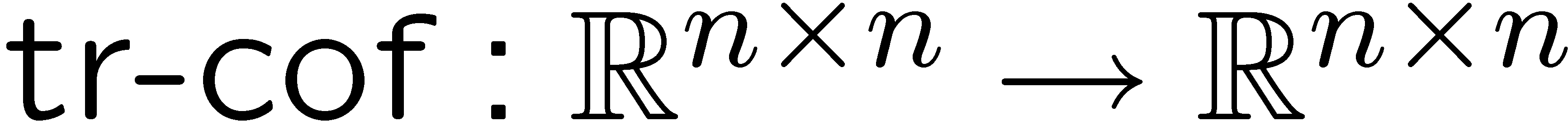 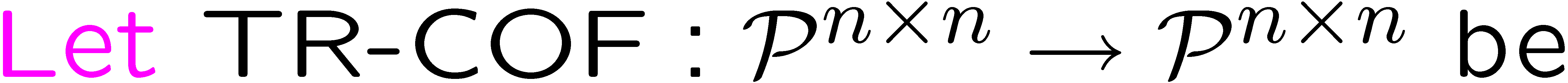 20
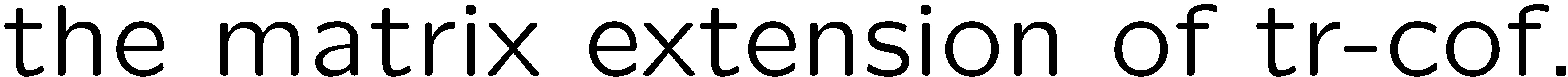 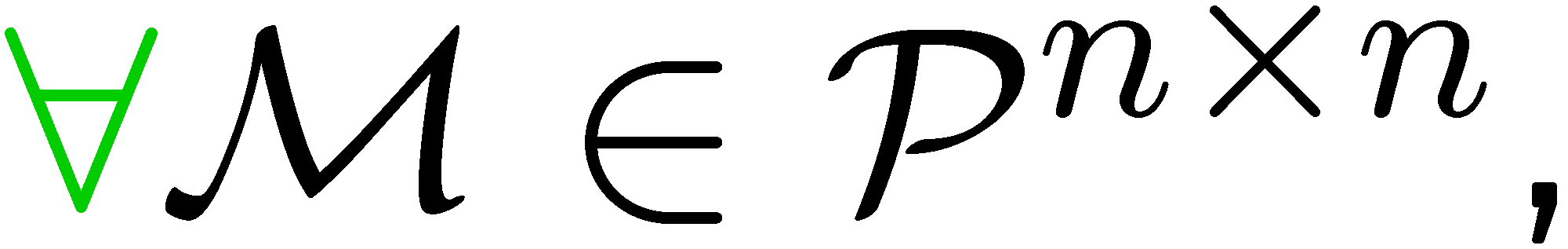 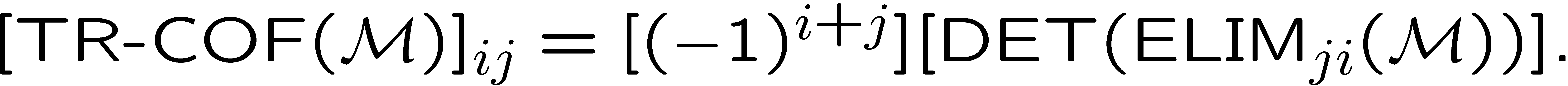 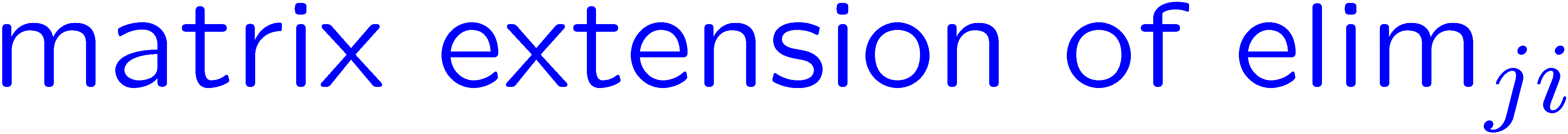 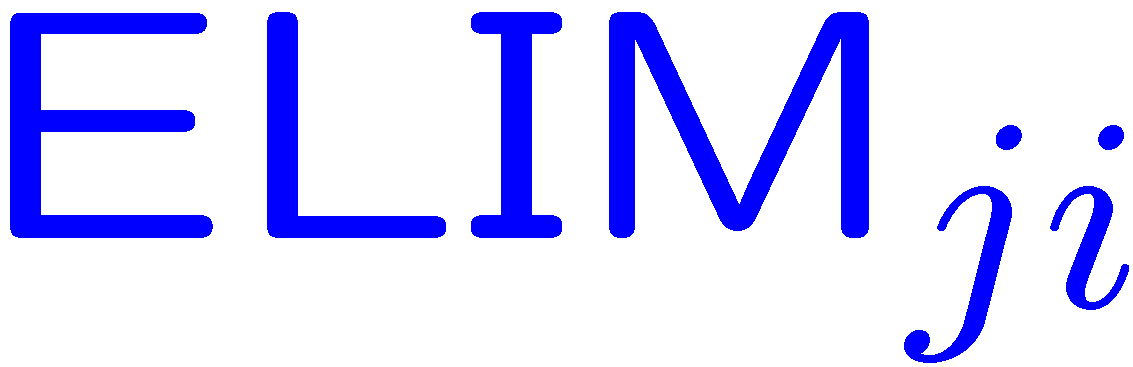 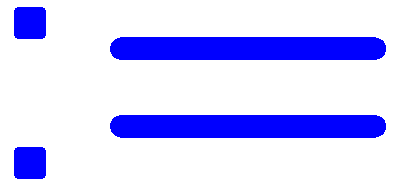 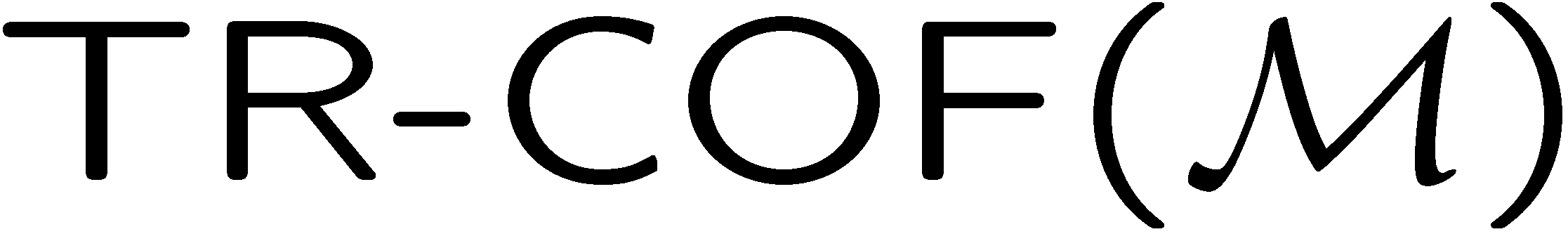 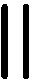 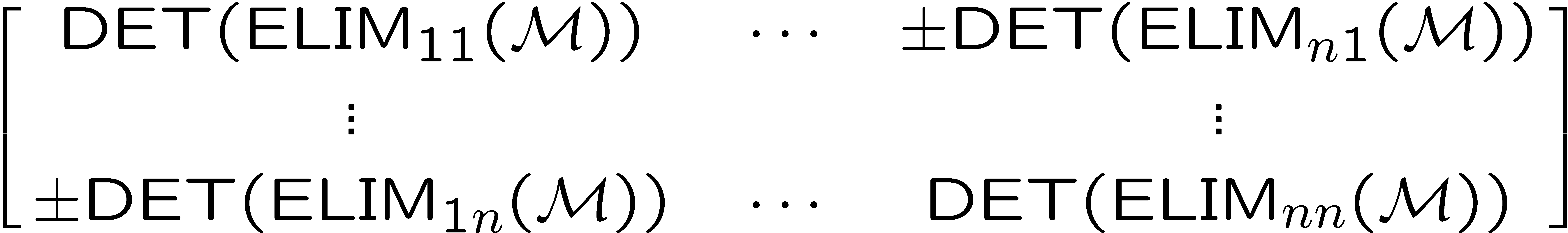 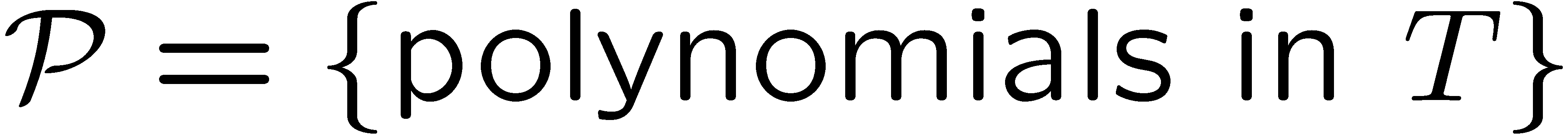 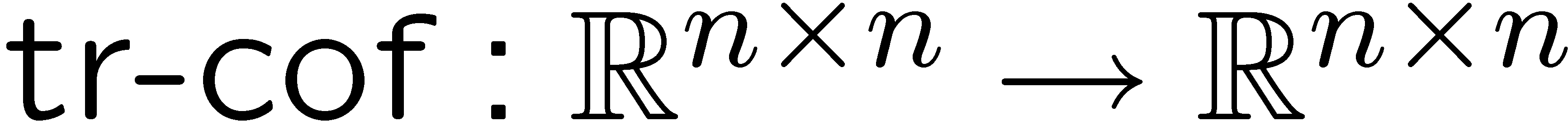 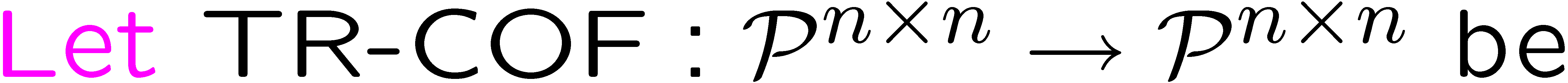 21
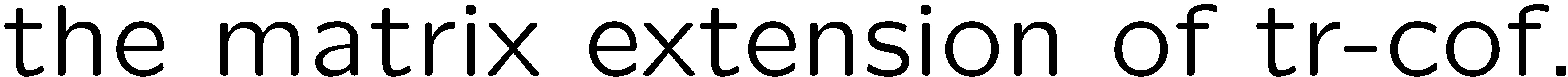 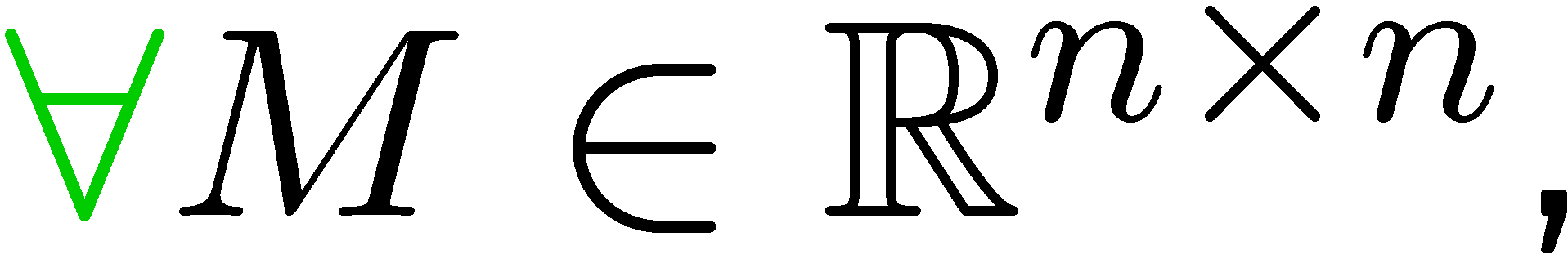 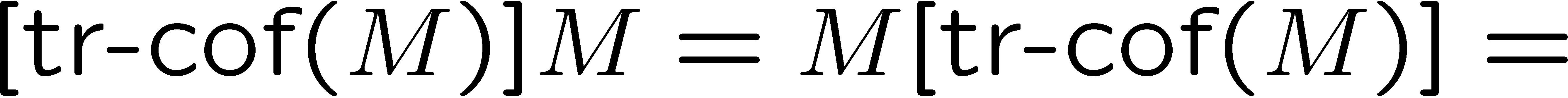 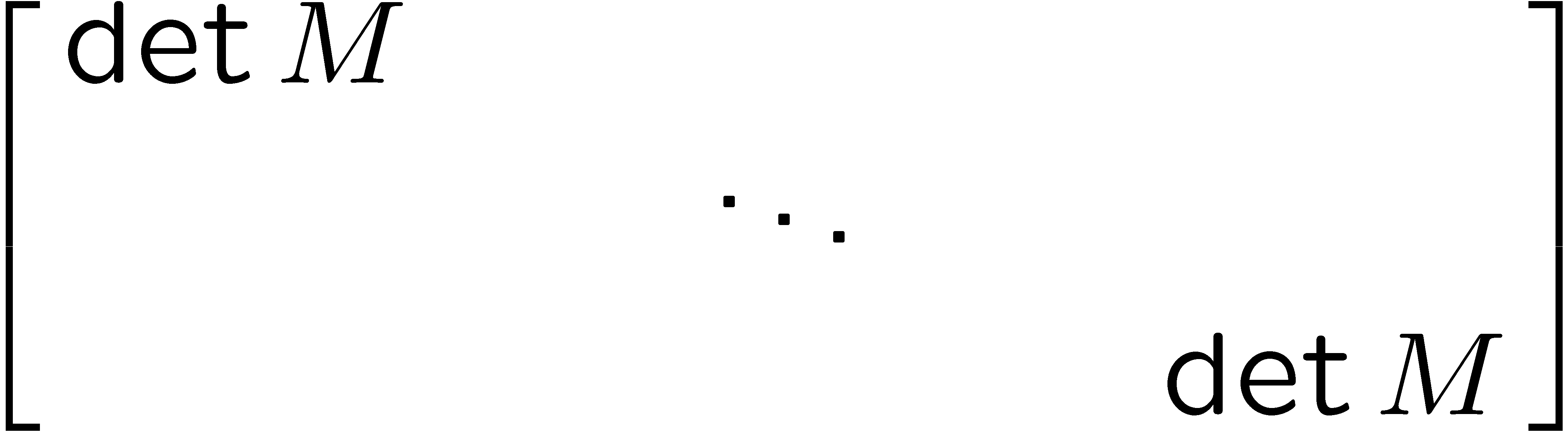 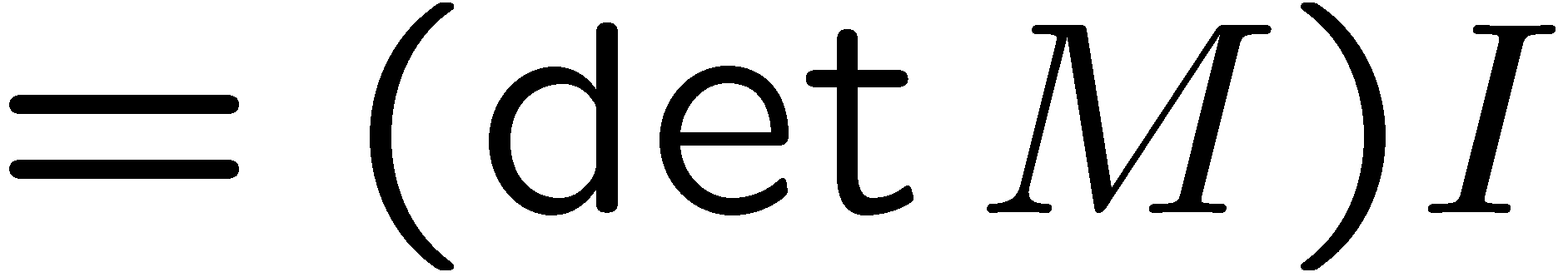 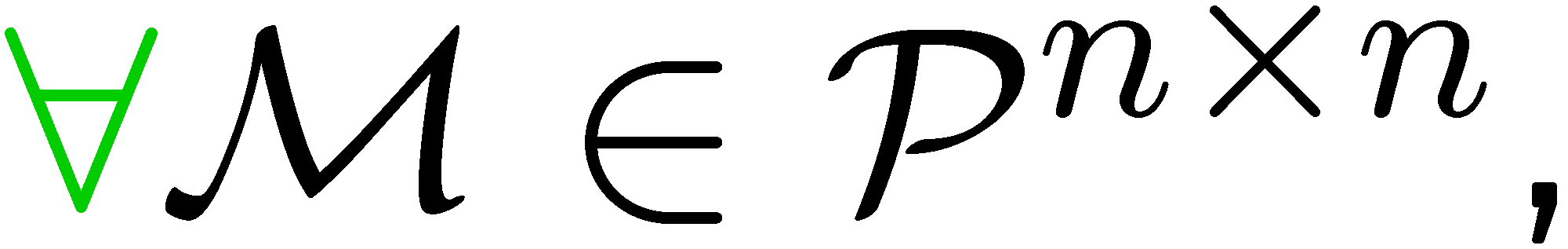 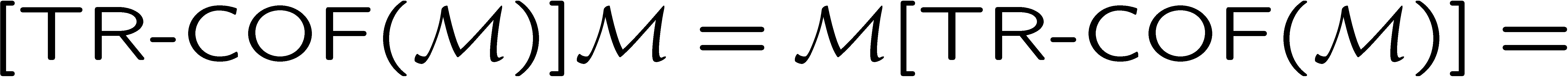 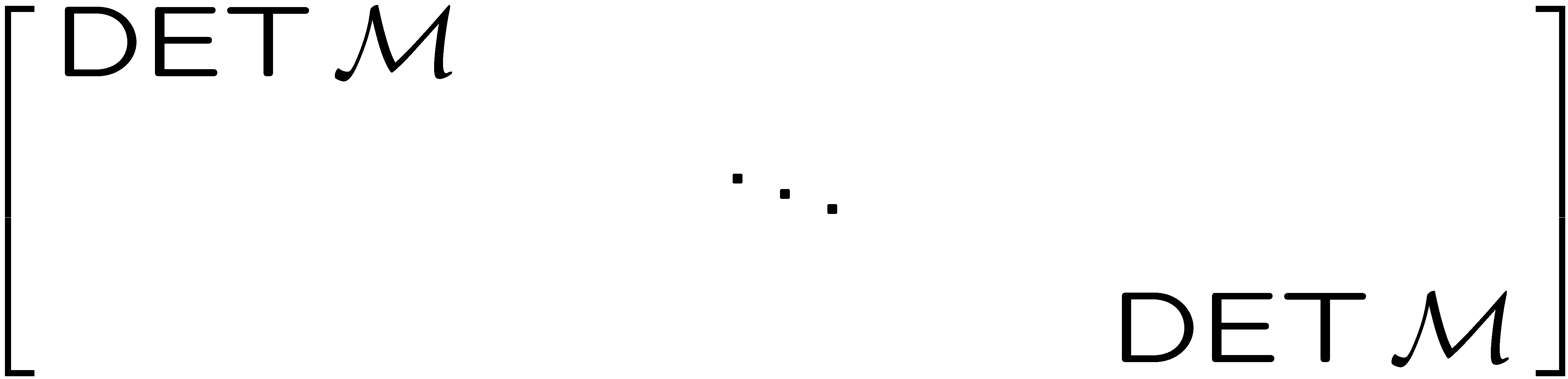 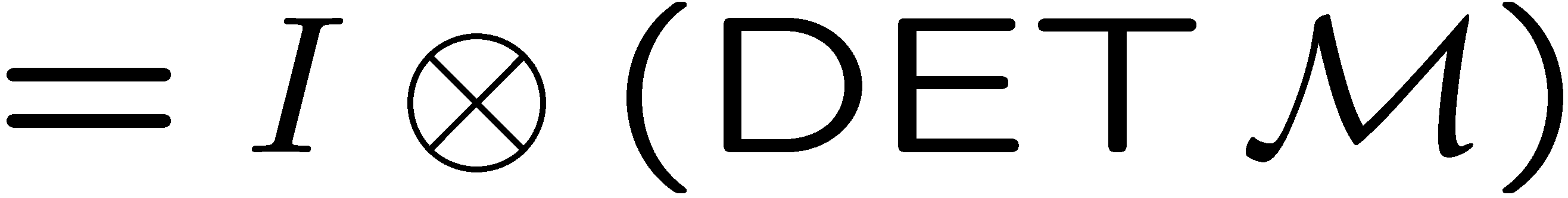 22
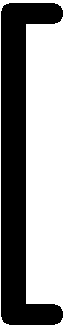 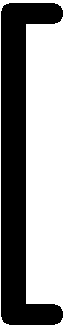 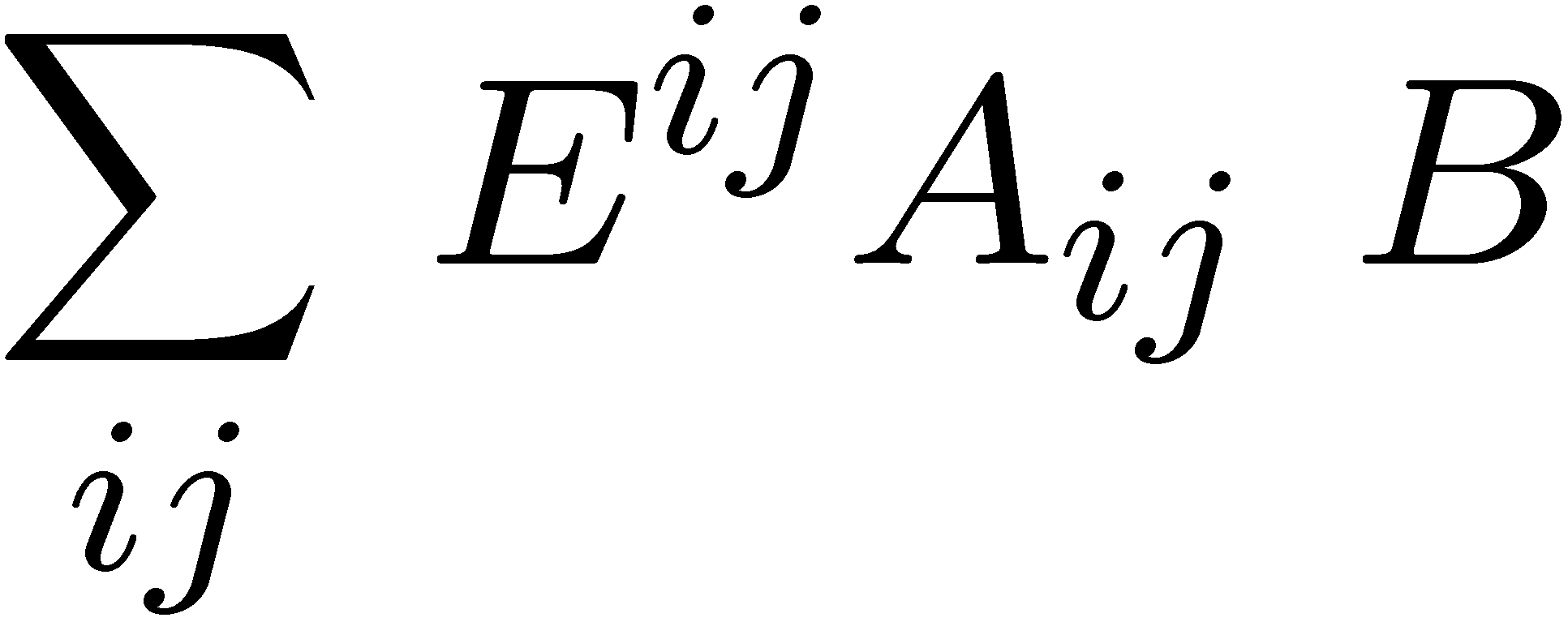 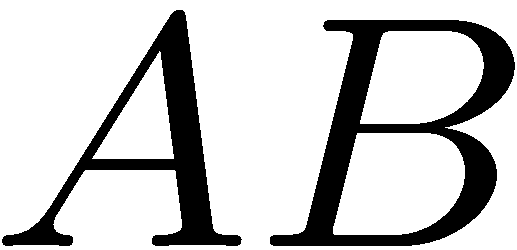 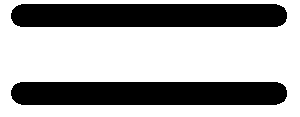 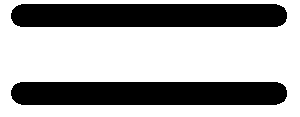 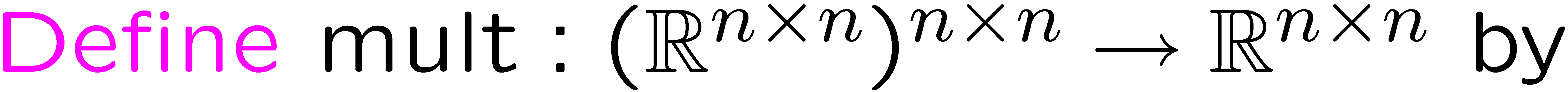 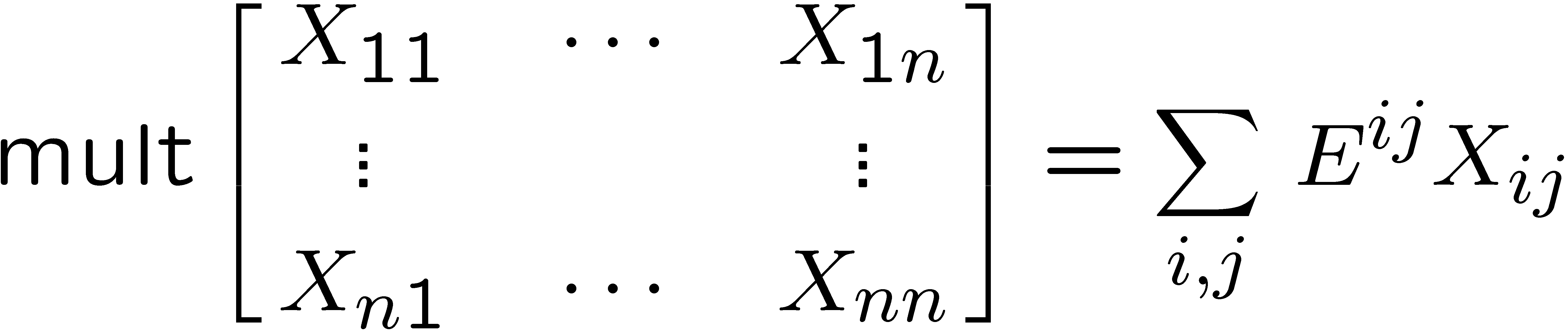 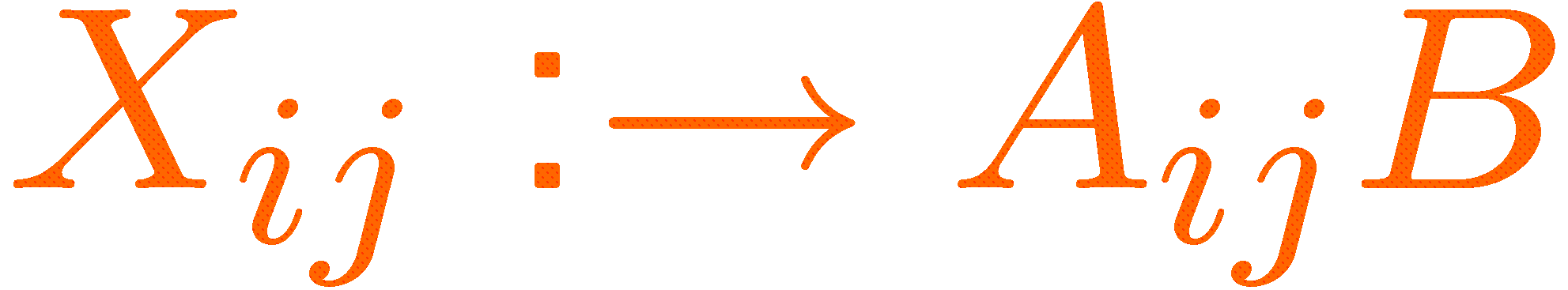 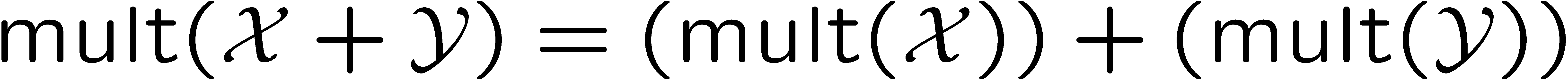 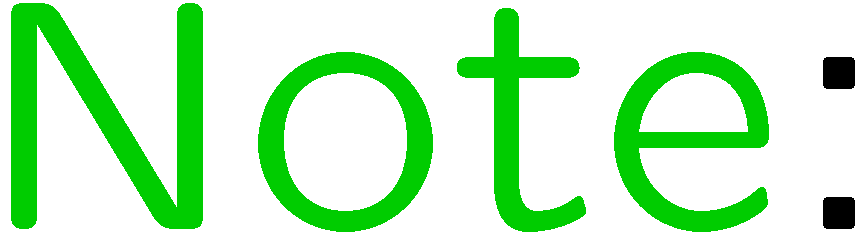 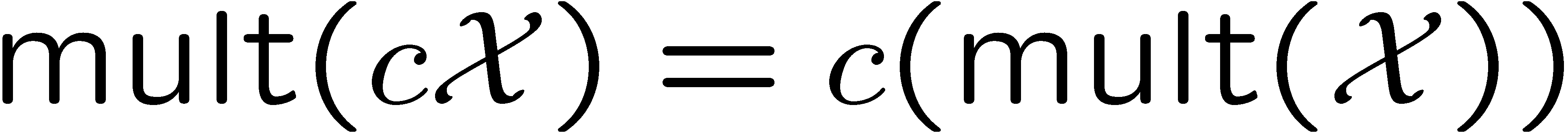 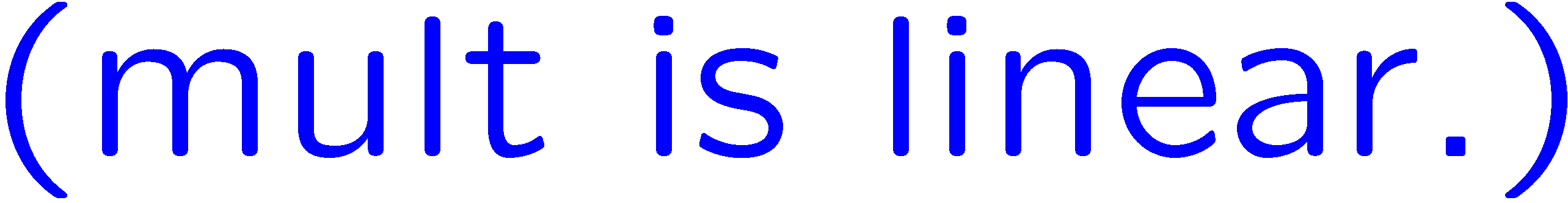 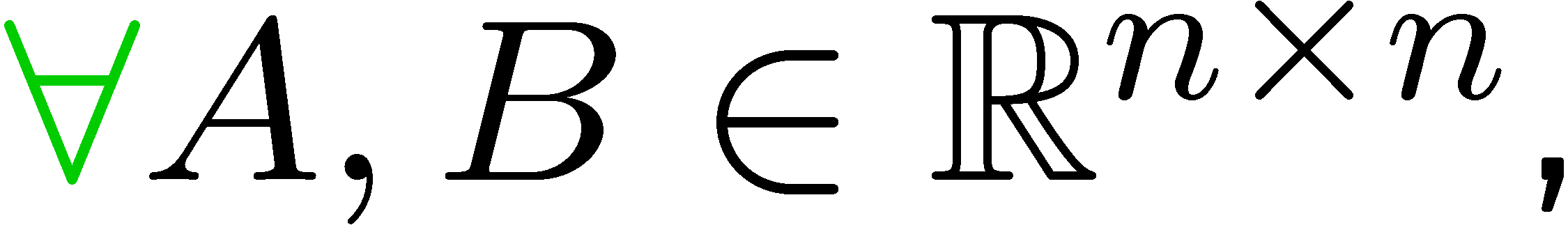 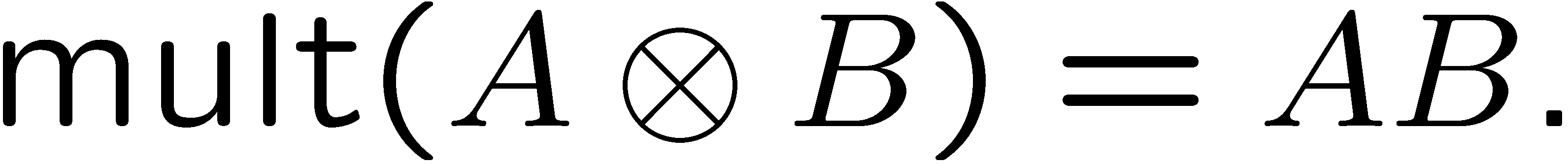 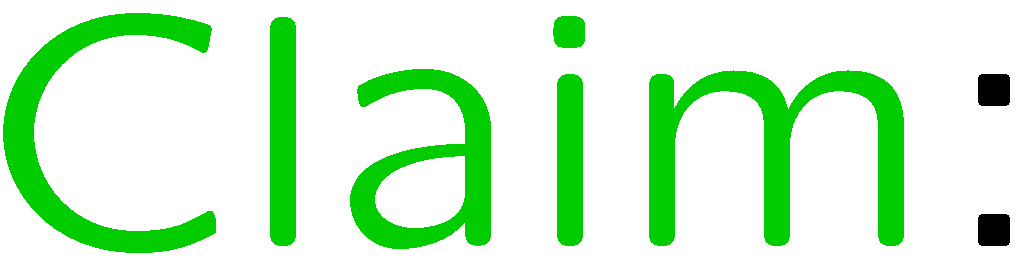 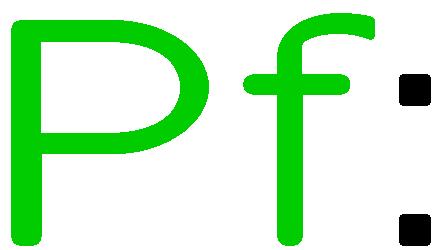 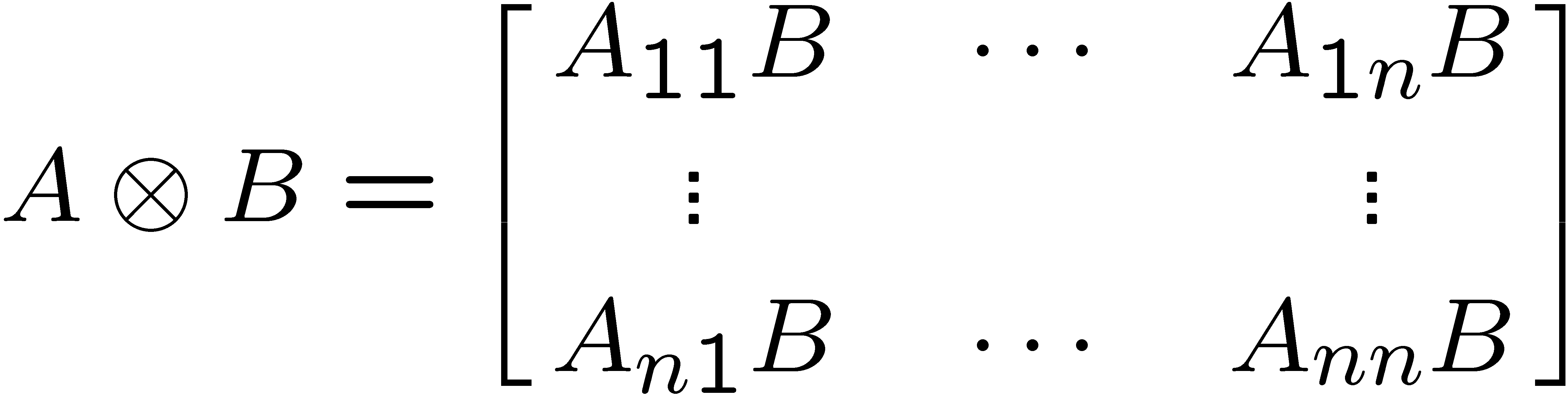 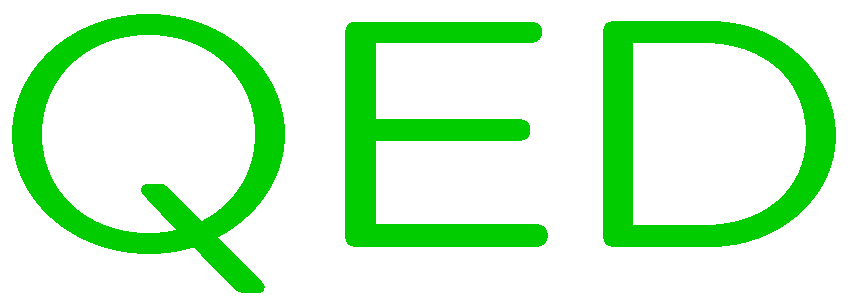 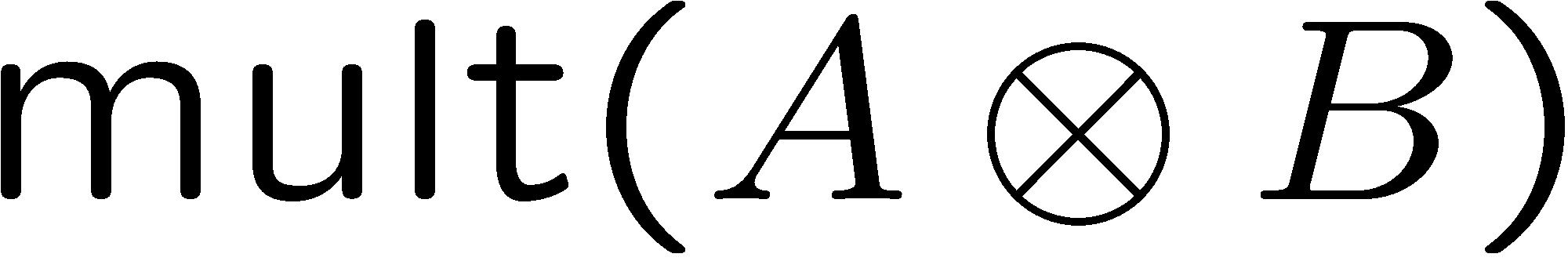 23
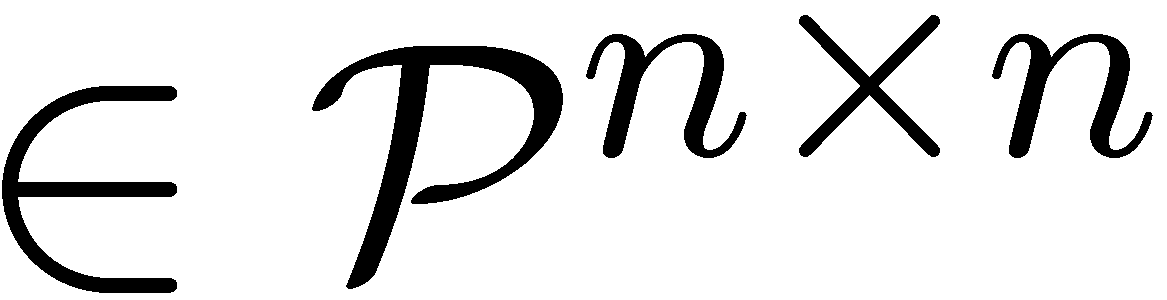 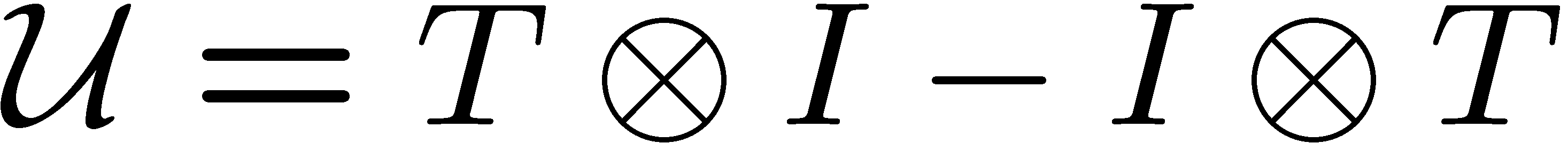 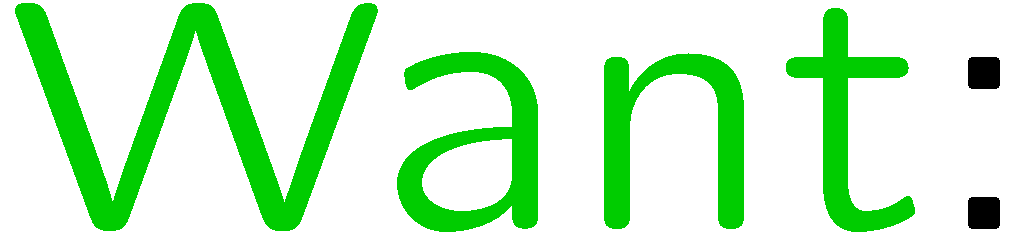 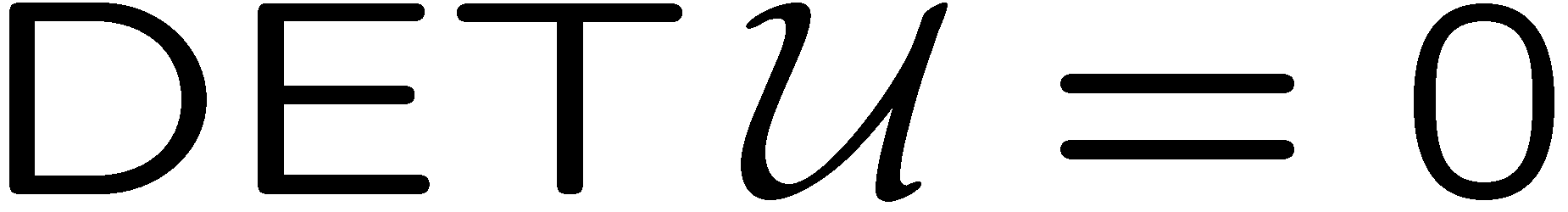 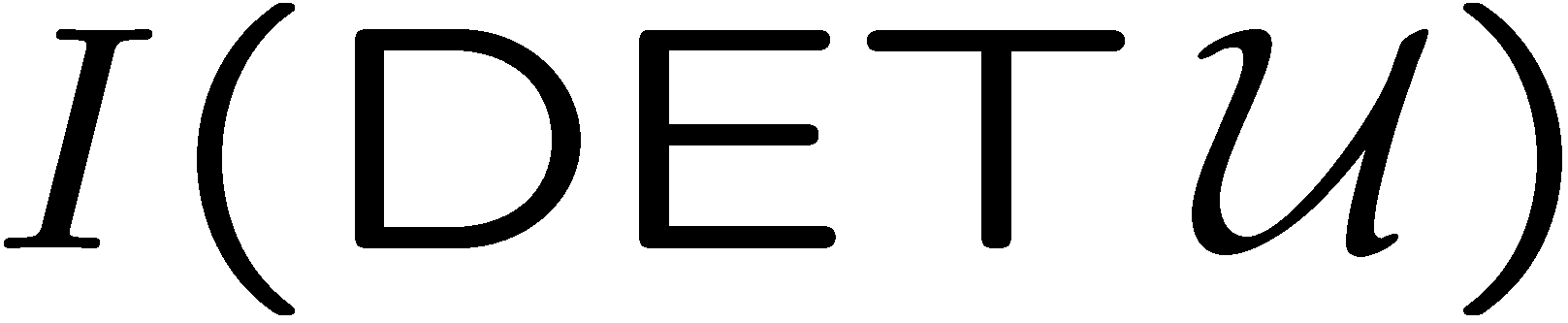 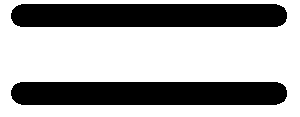 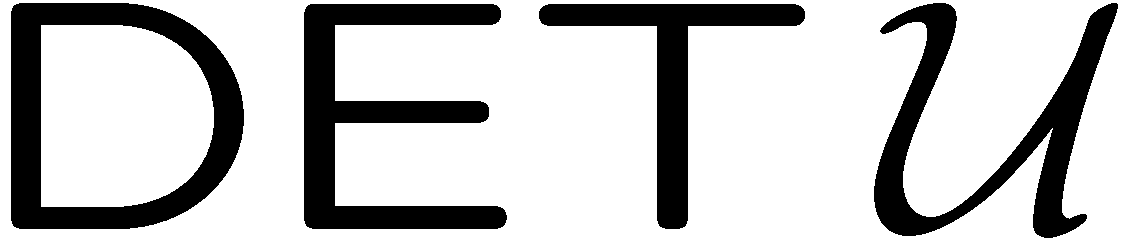 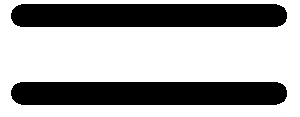 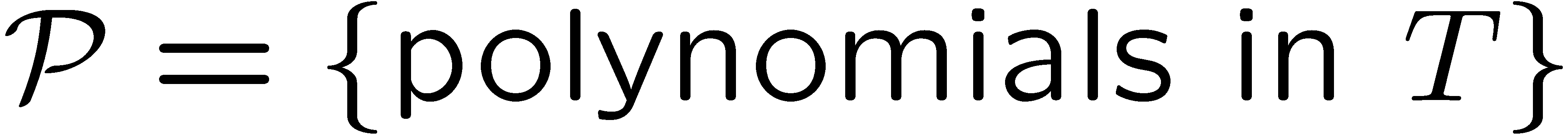 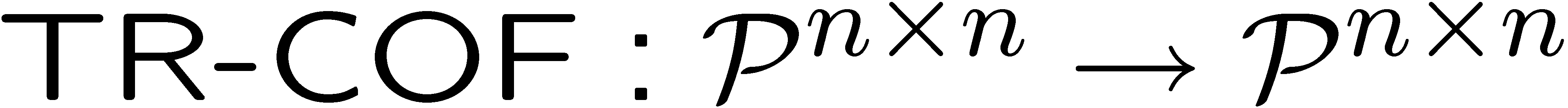 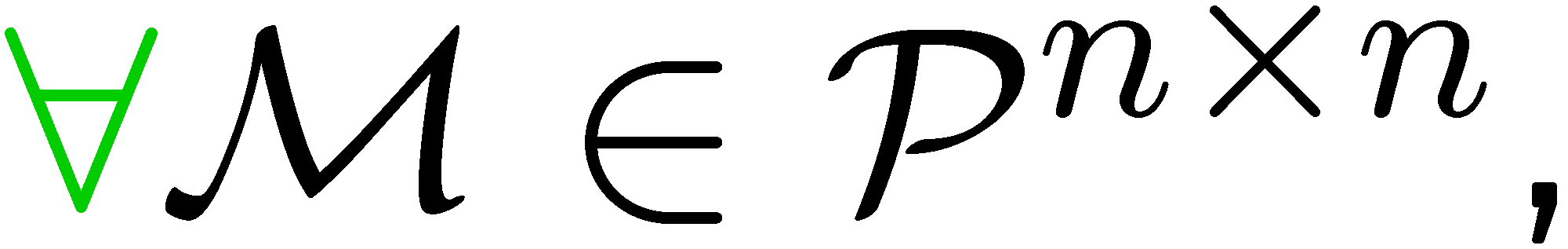 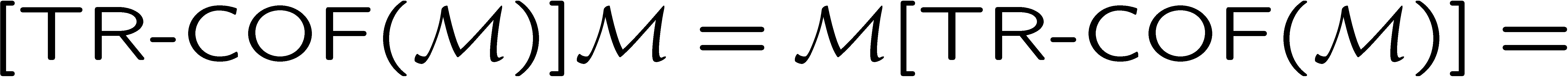 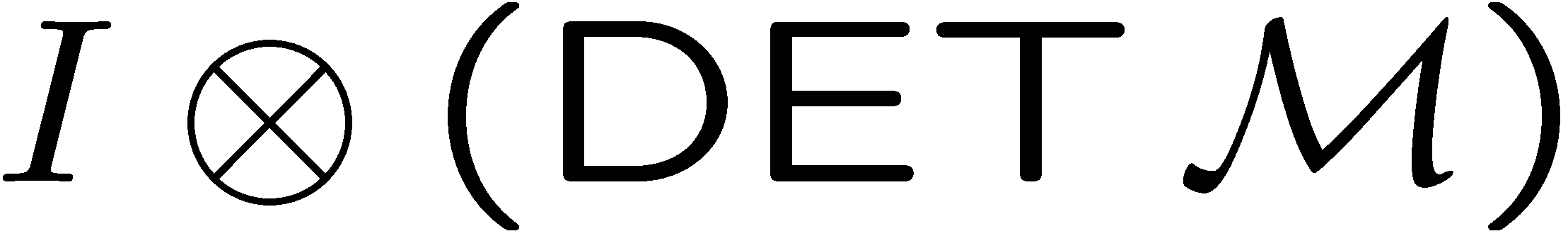 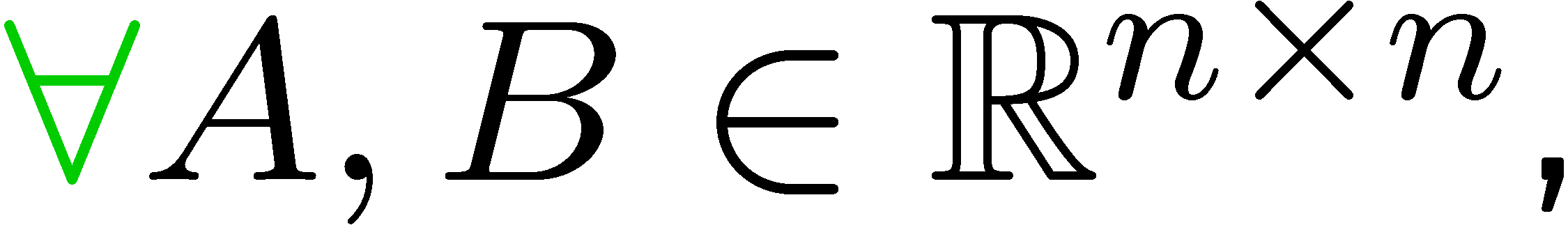 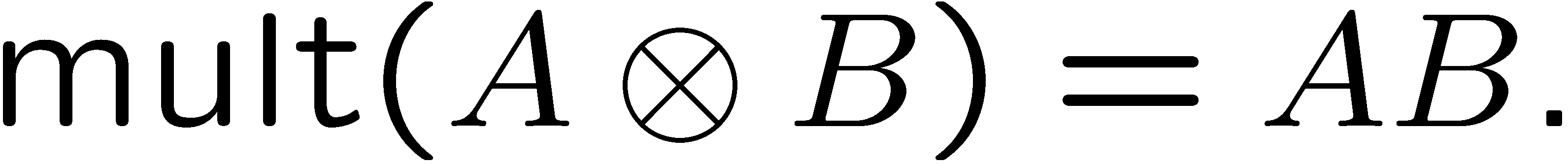 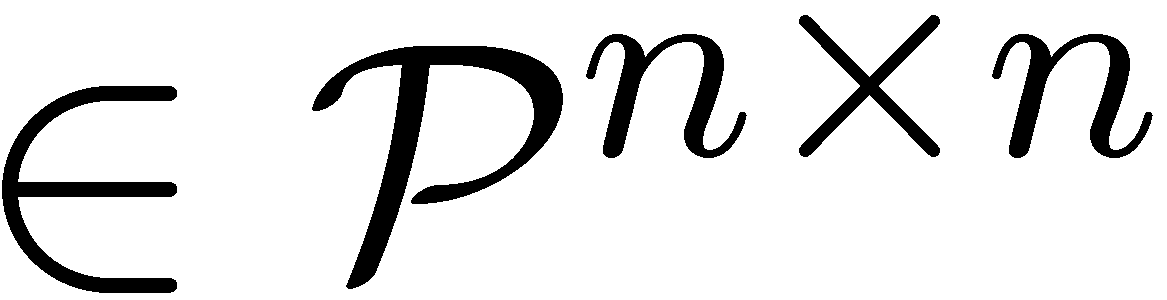 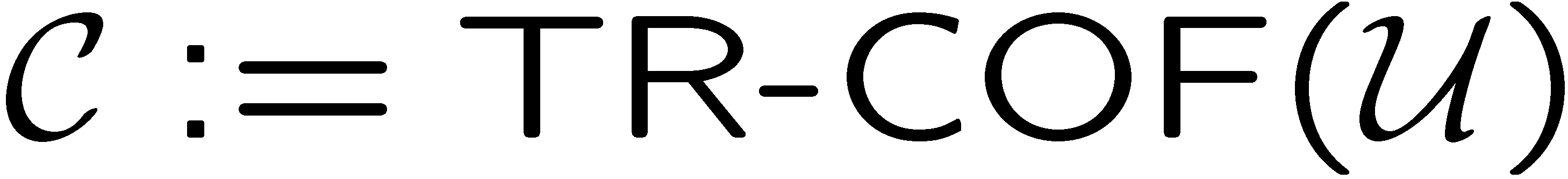 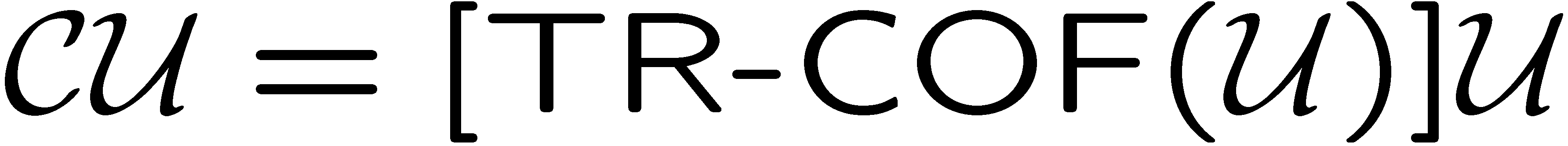 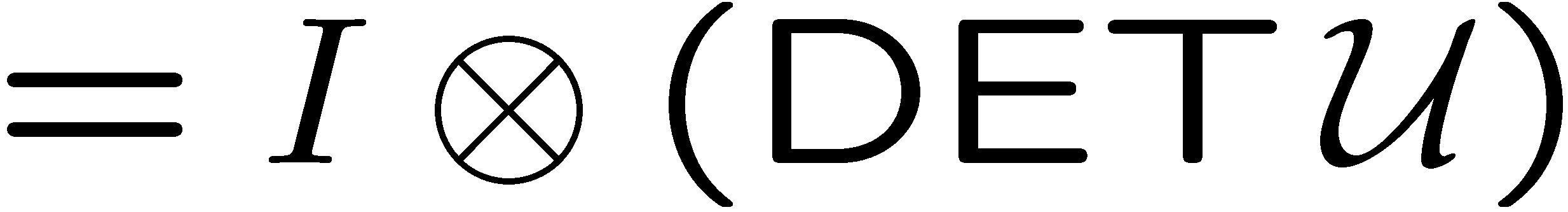 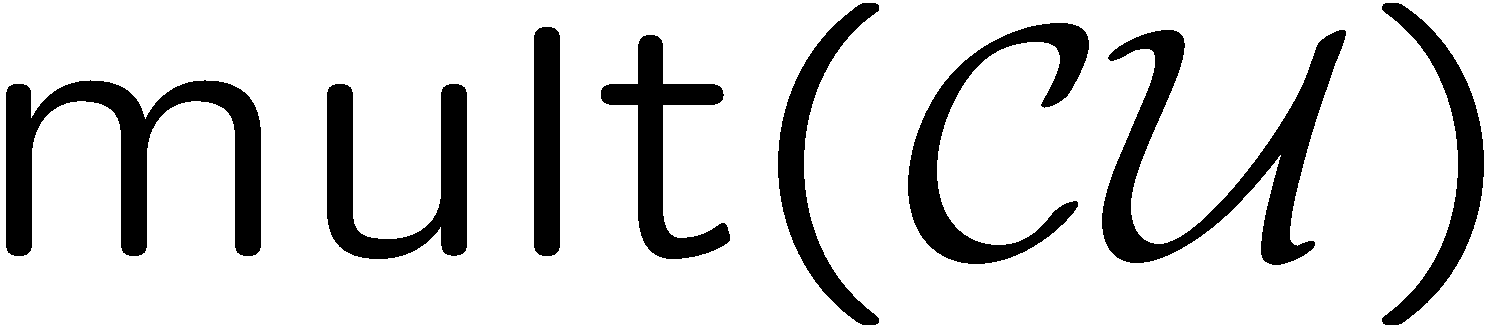 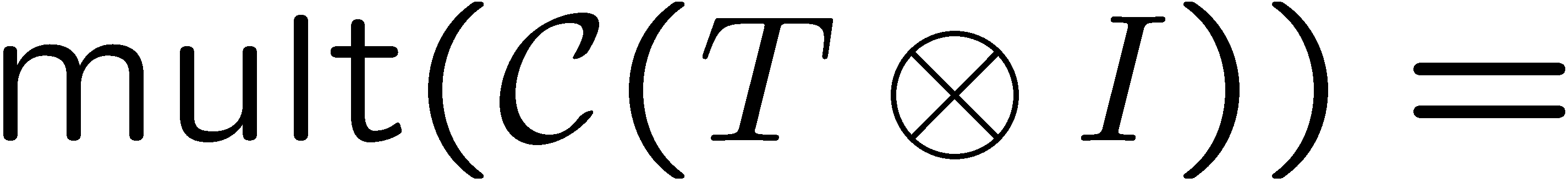 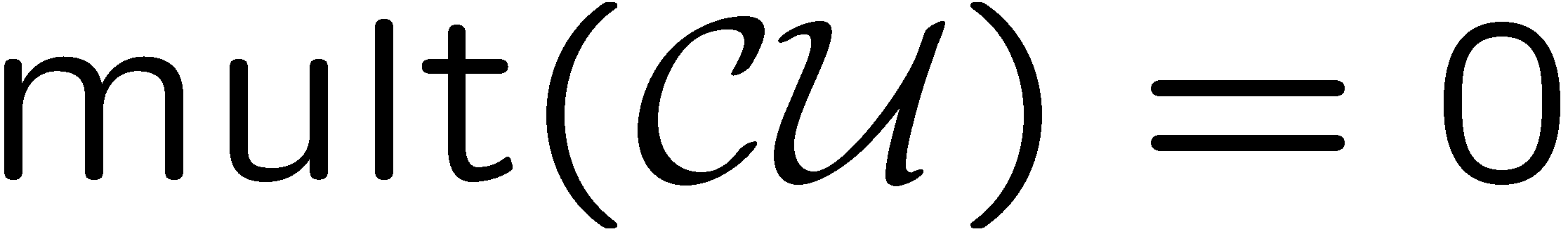 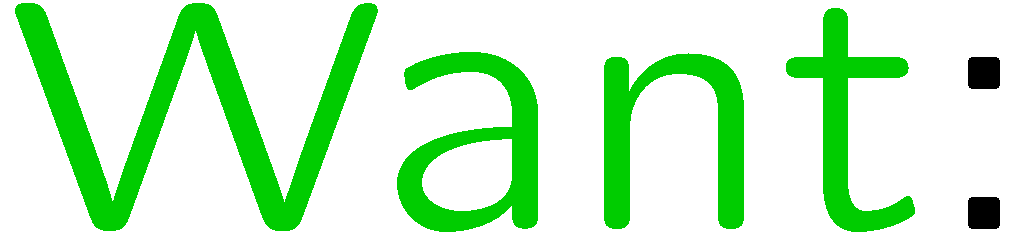 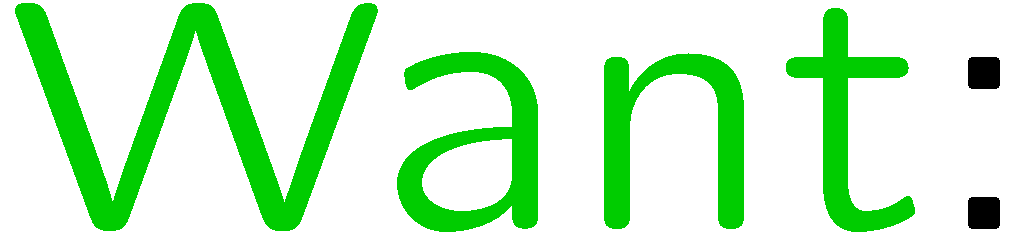 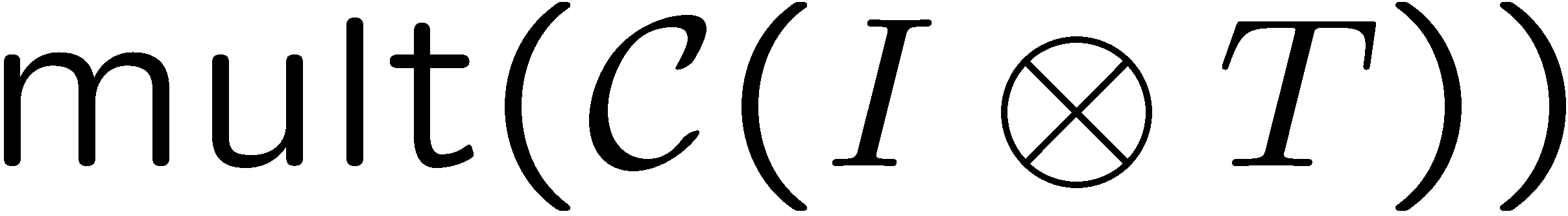 24
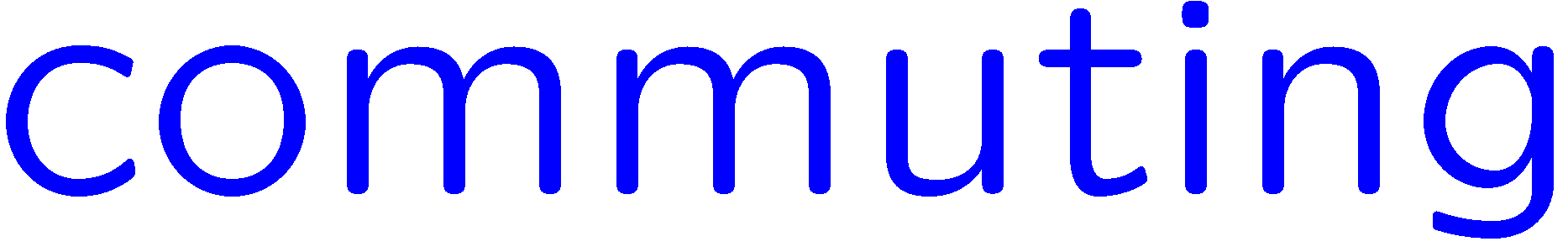 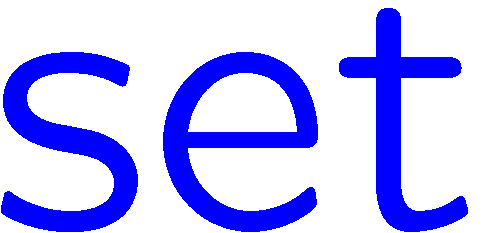 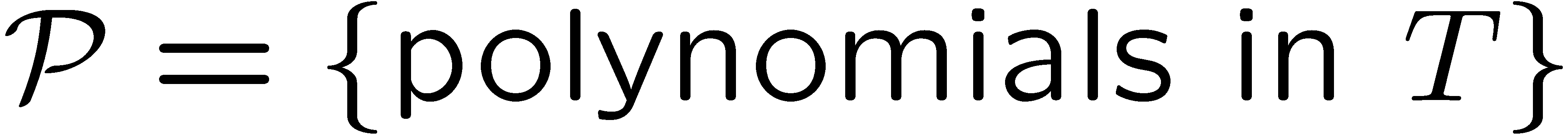 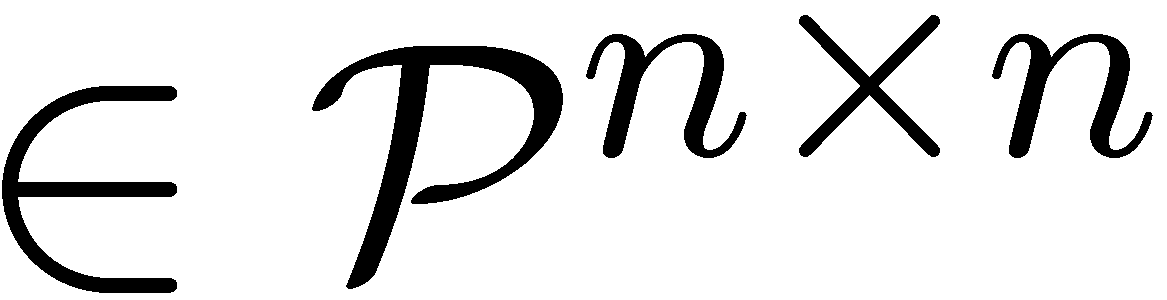 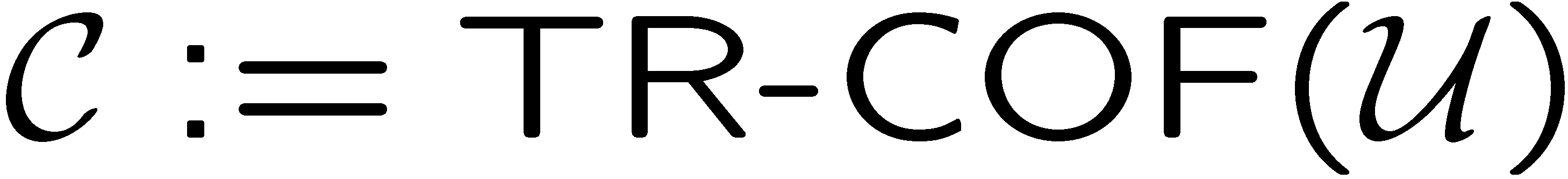 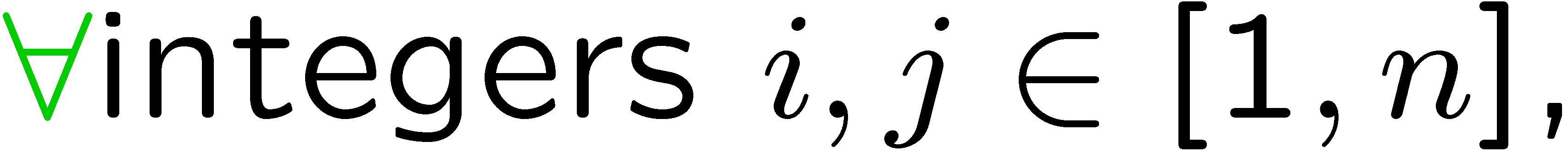 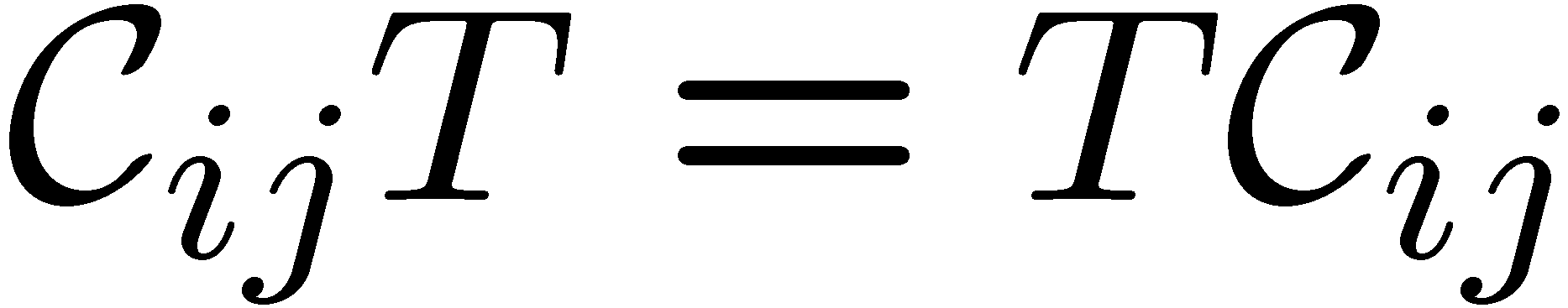 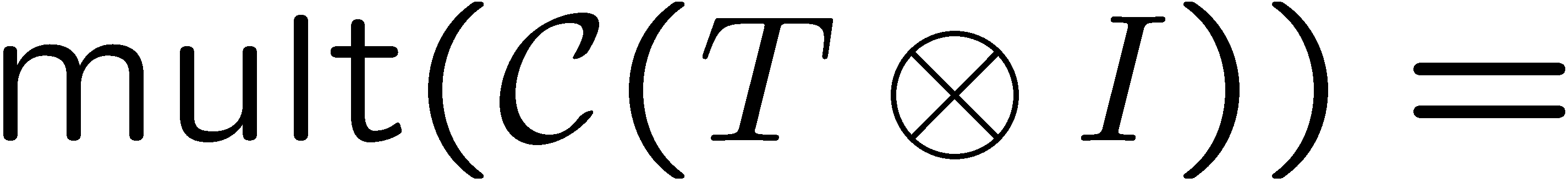 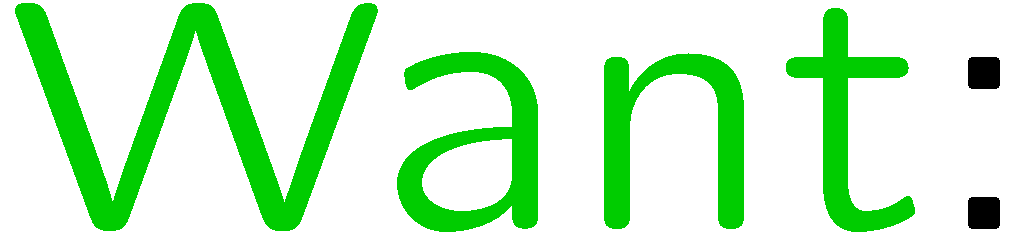 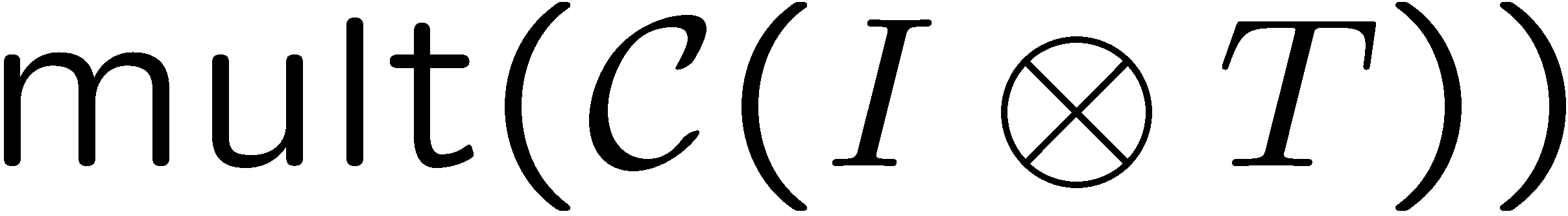 25
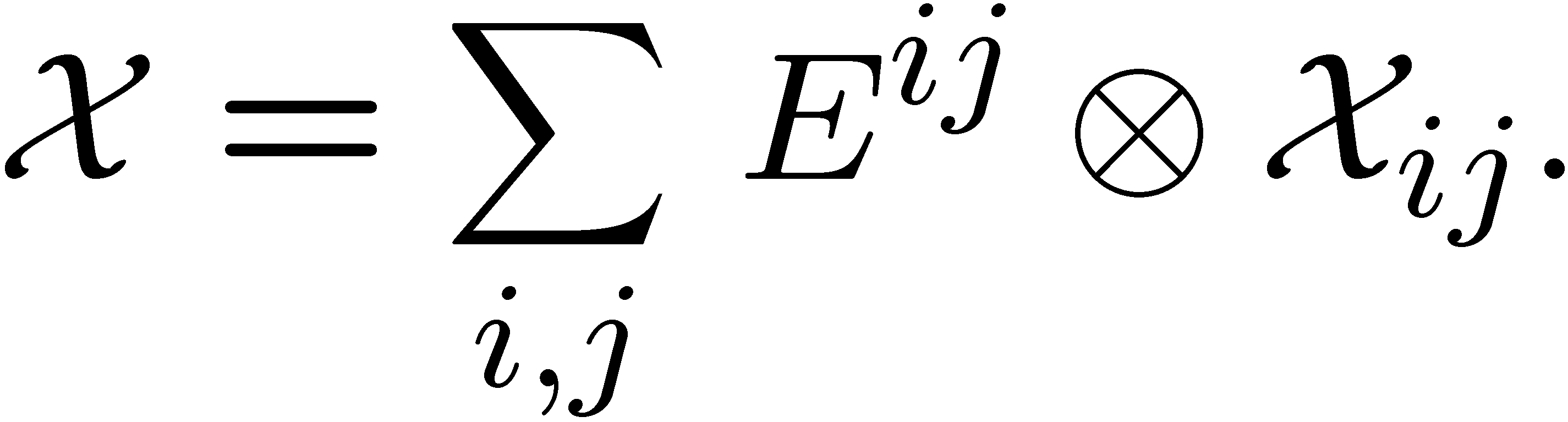 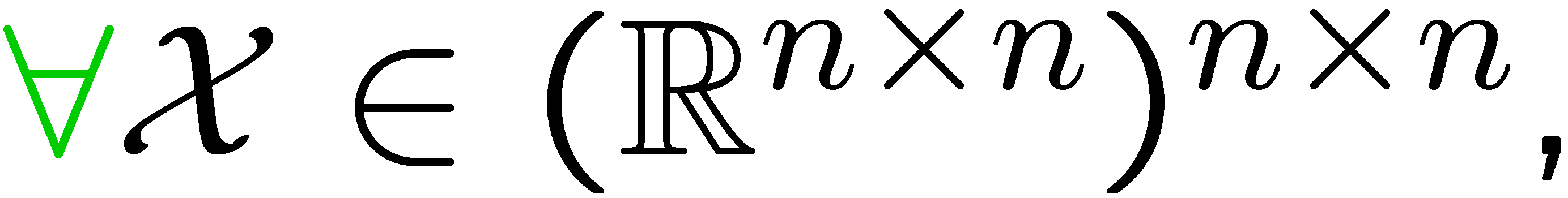 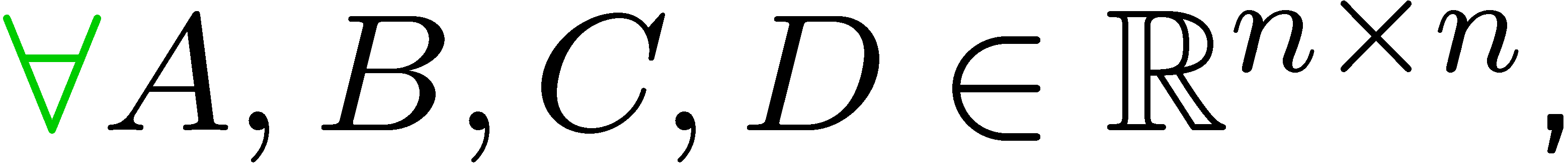 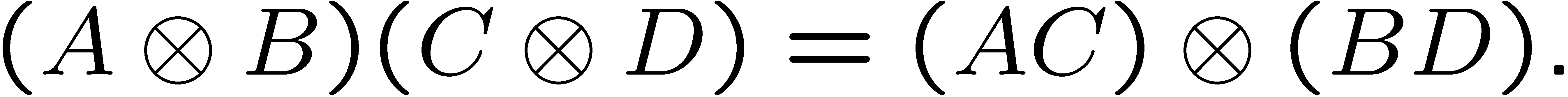 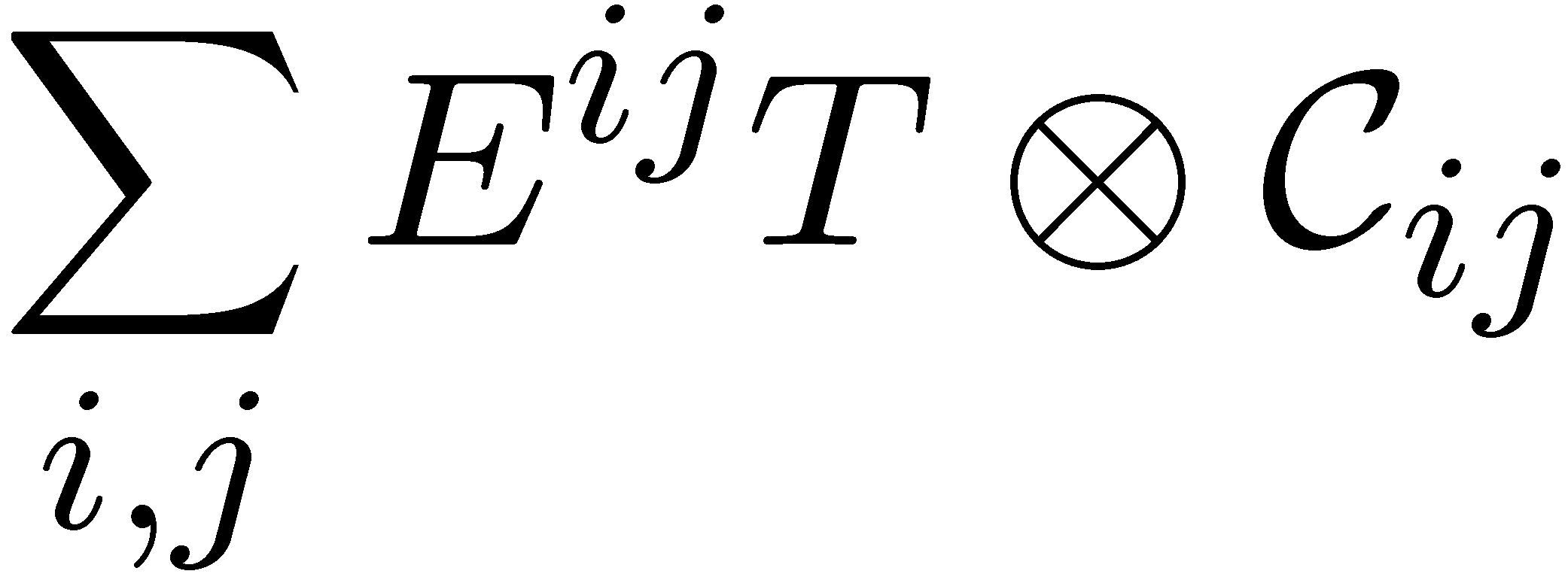 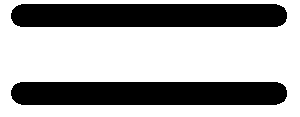 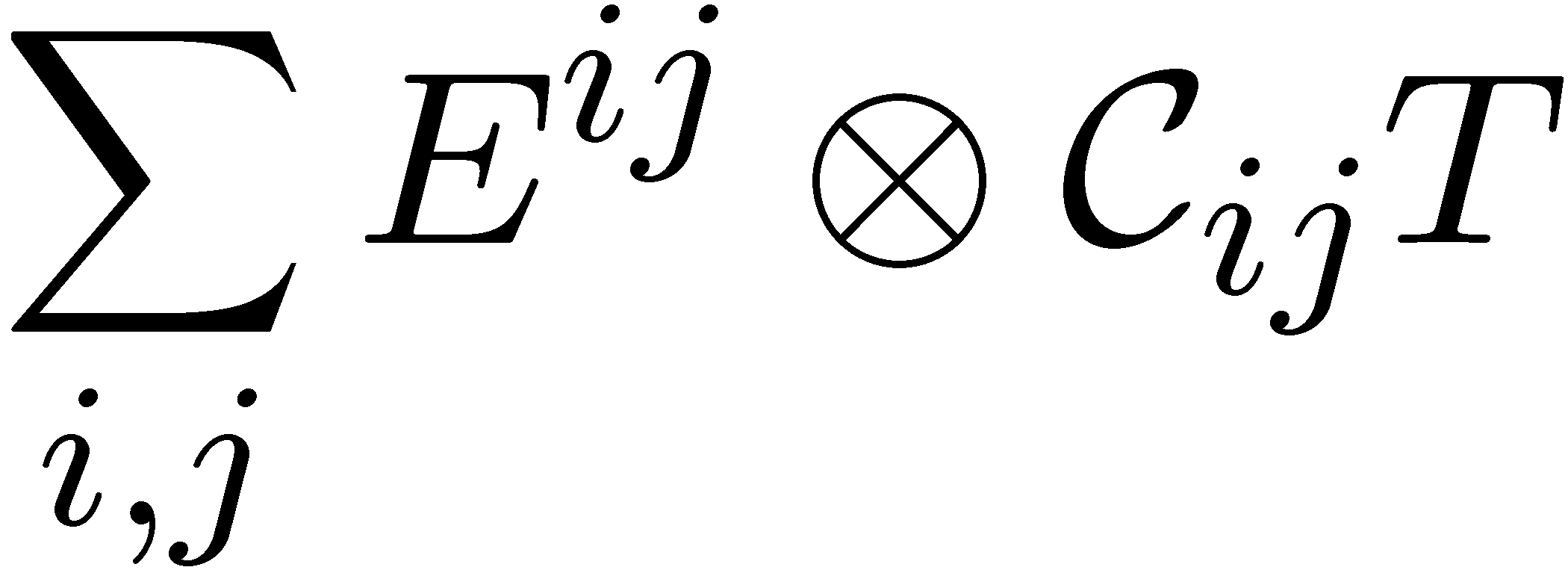 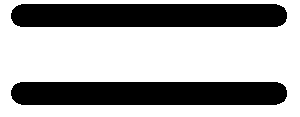 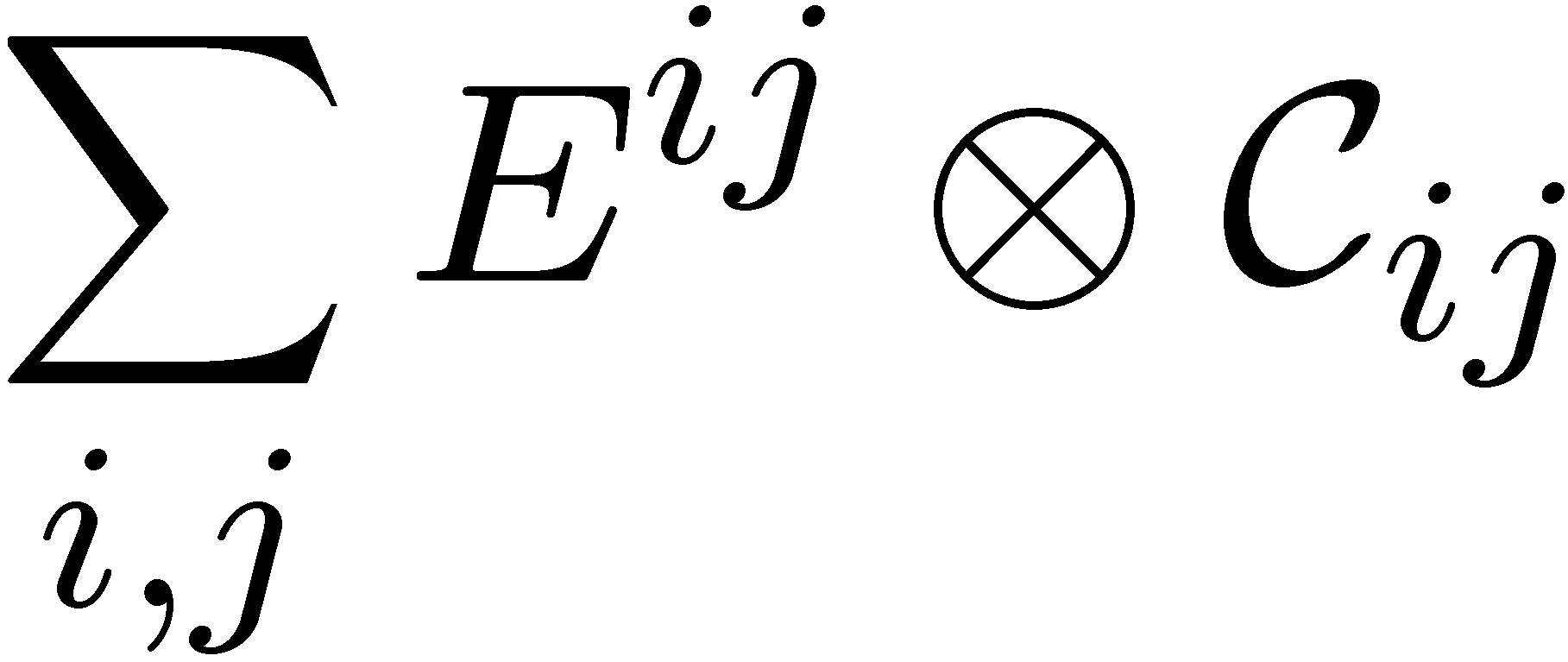 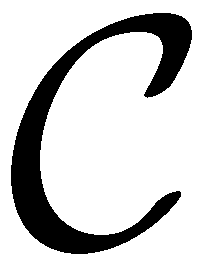 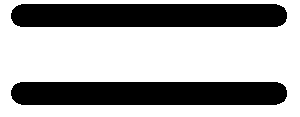 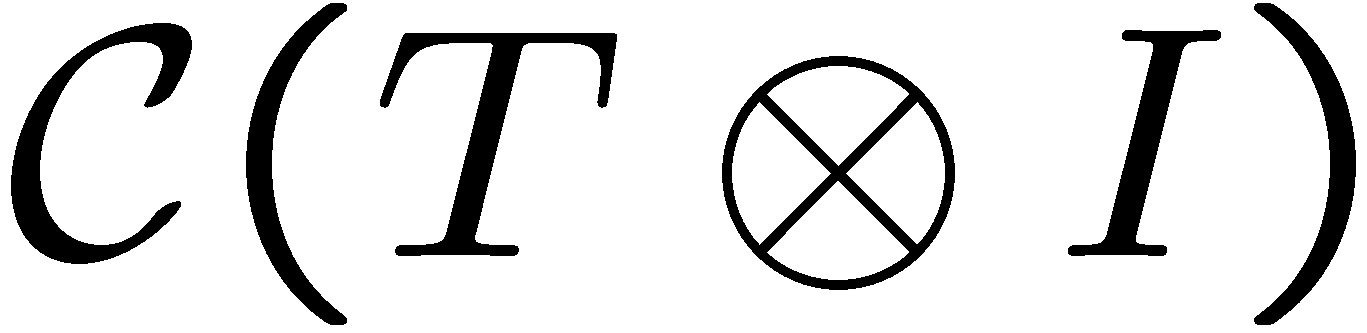 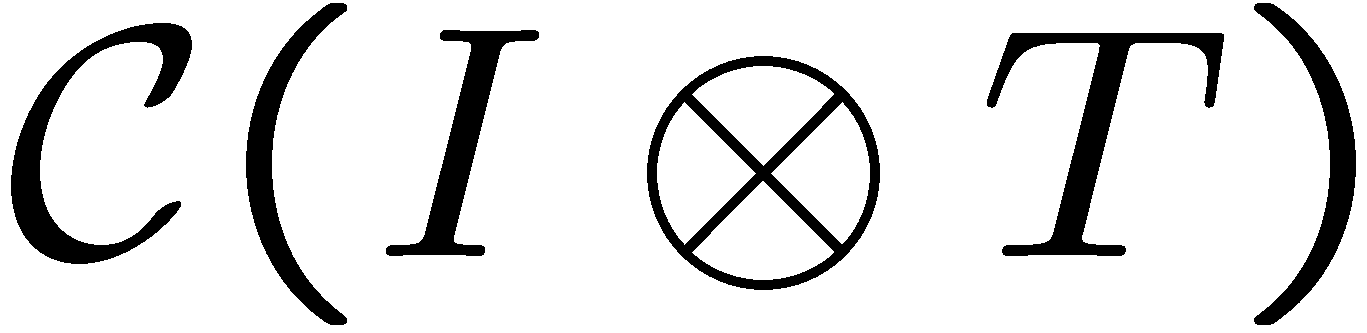 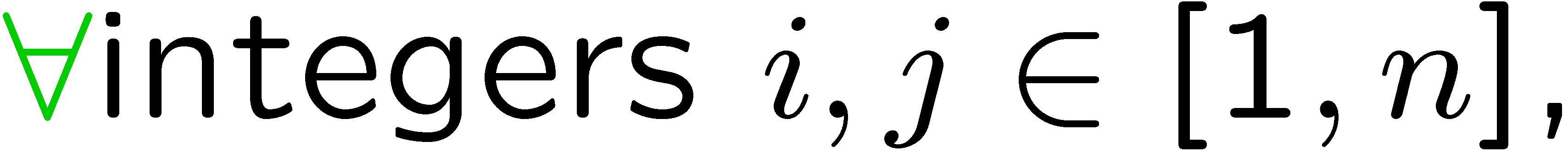 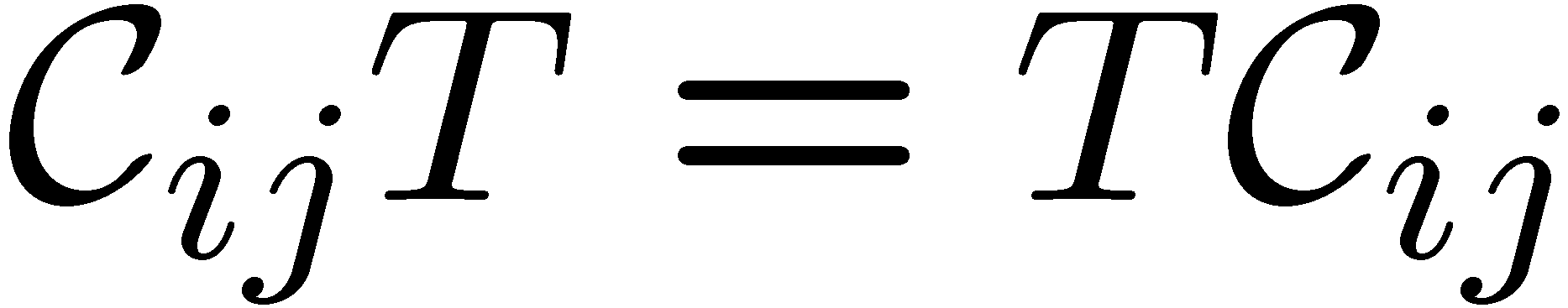 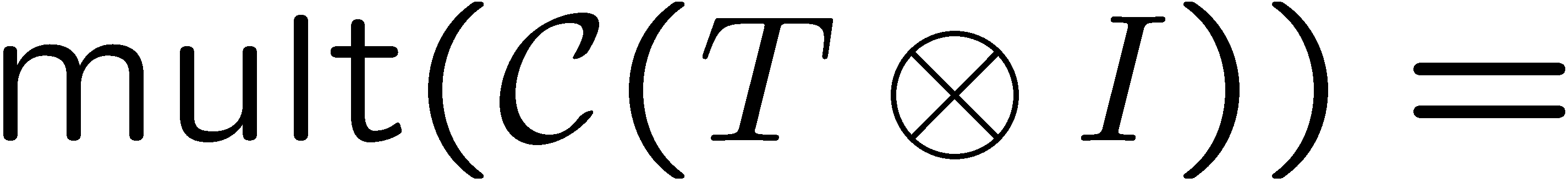 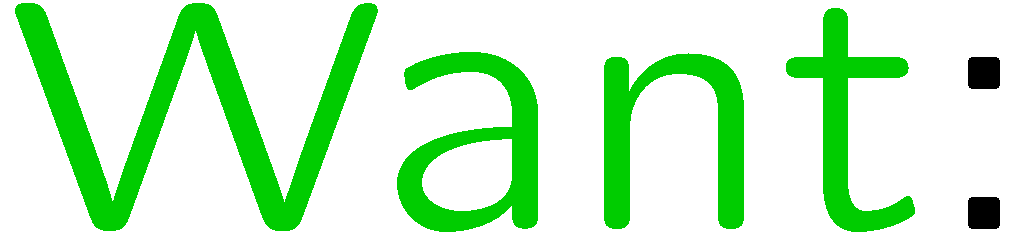 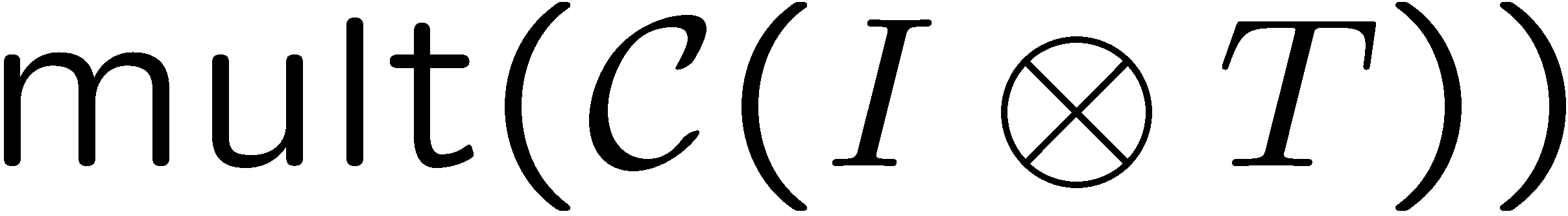 26
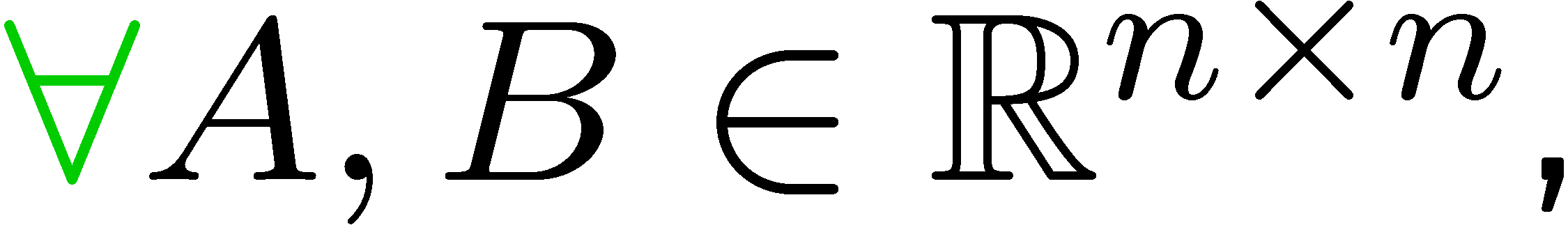 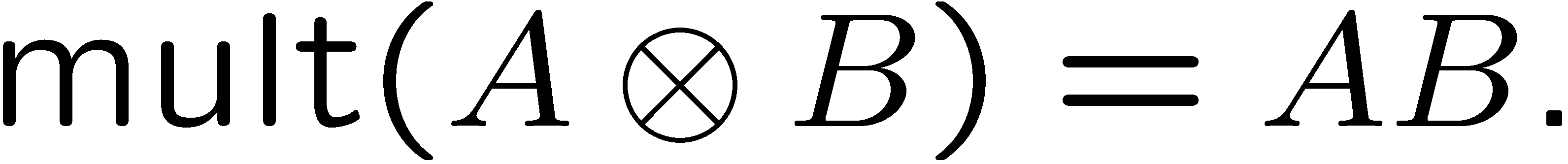 STOP
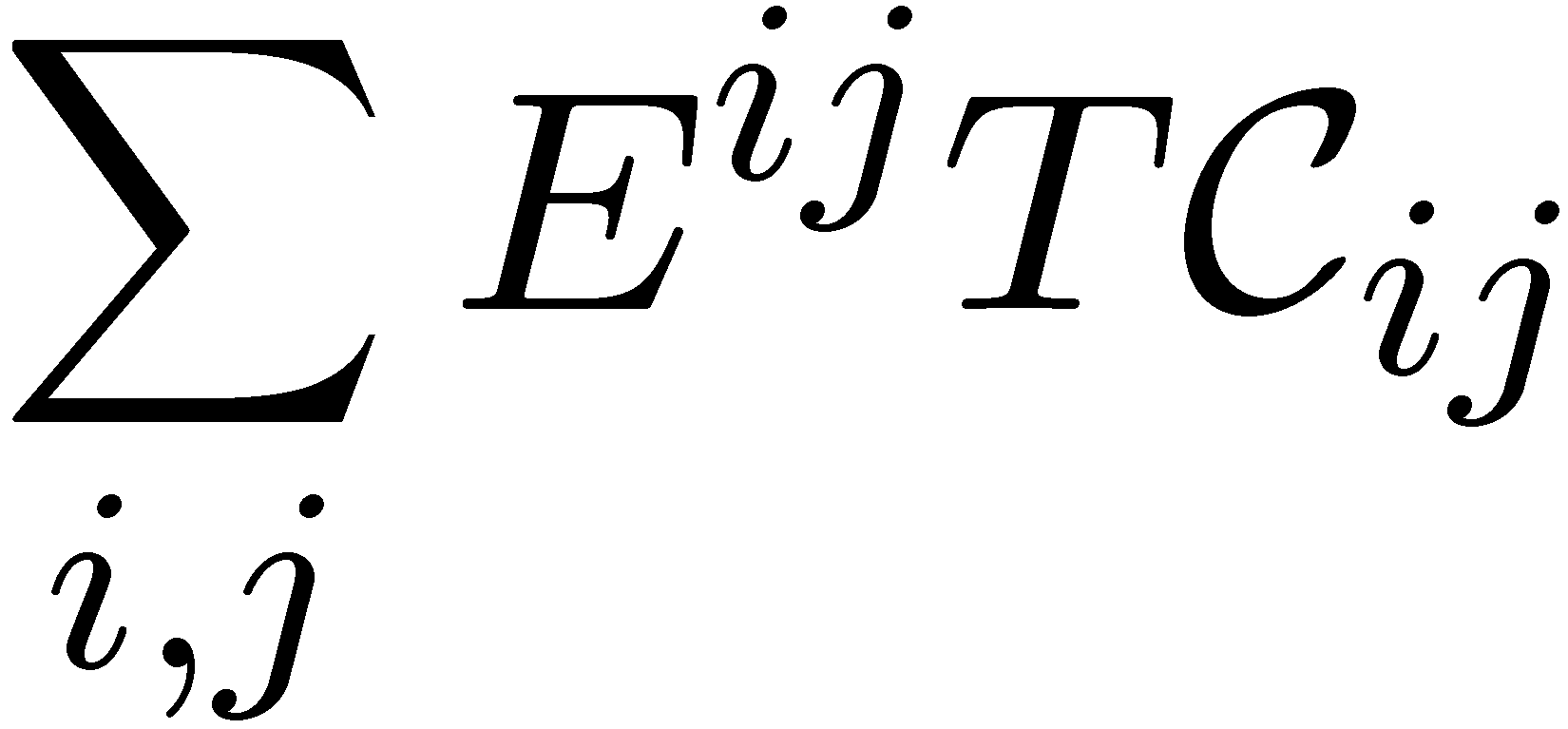 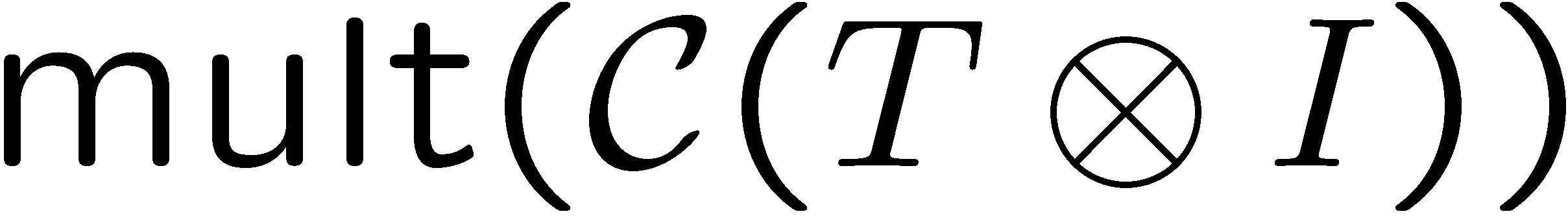 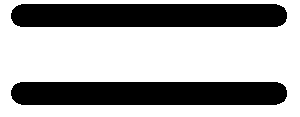 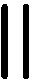 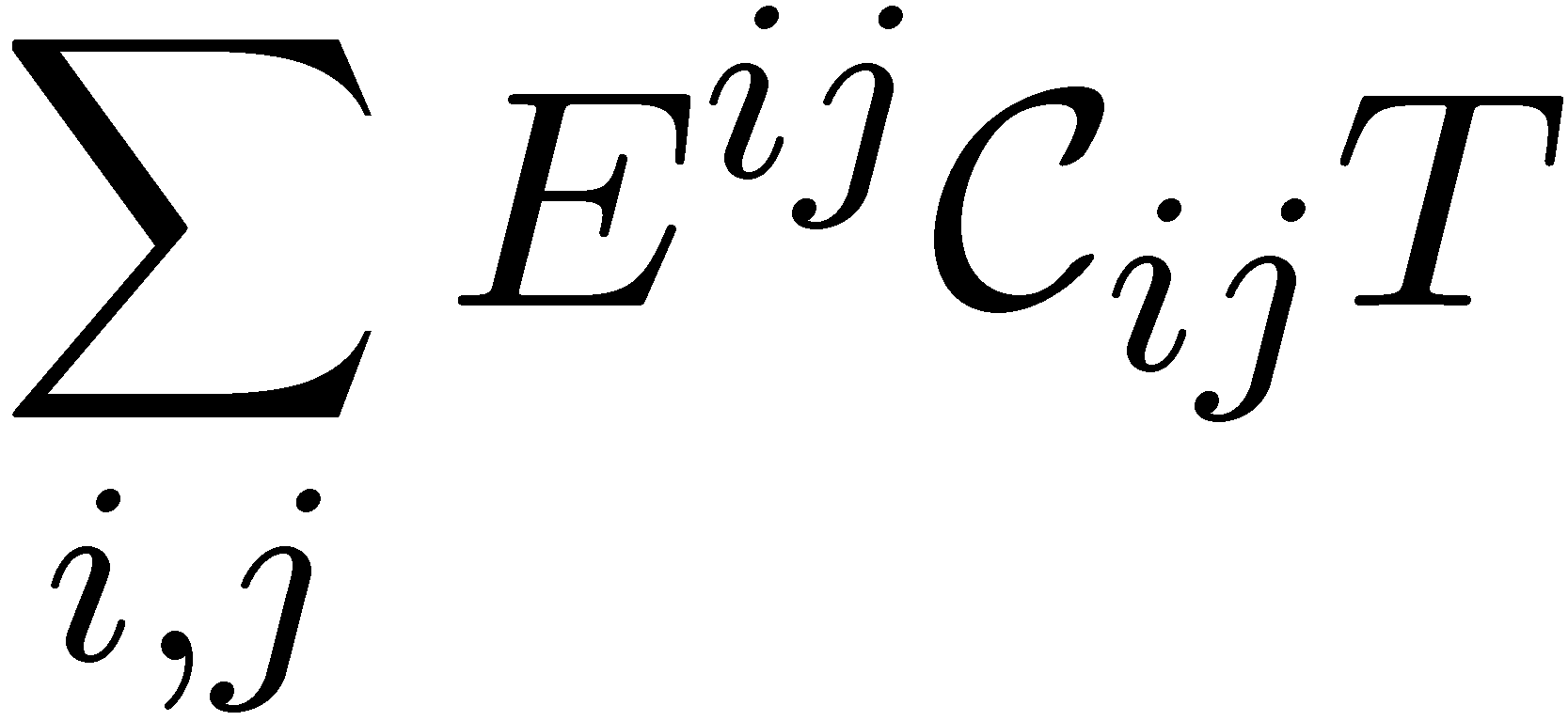 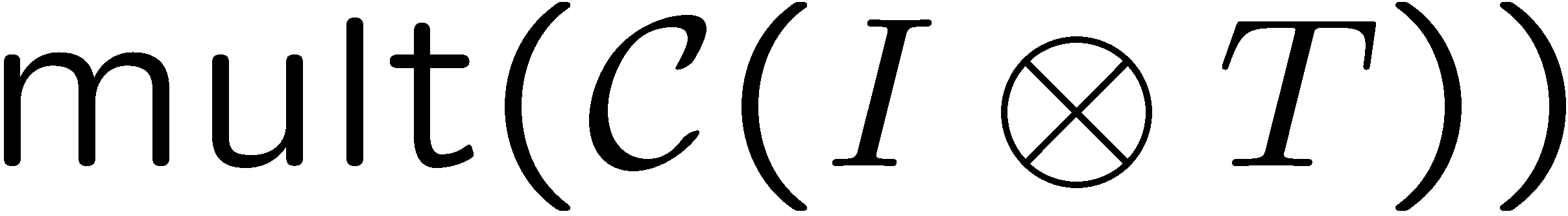 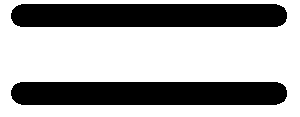 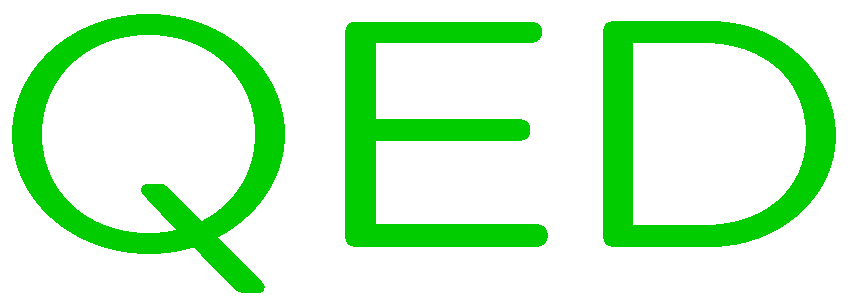 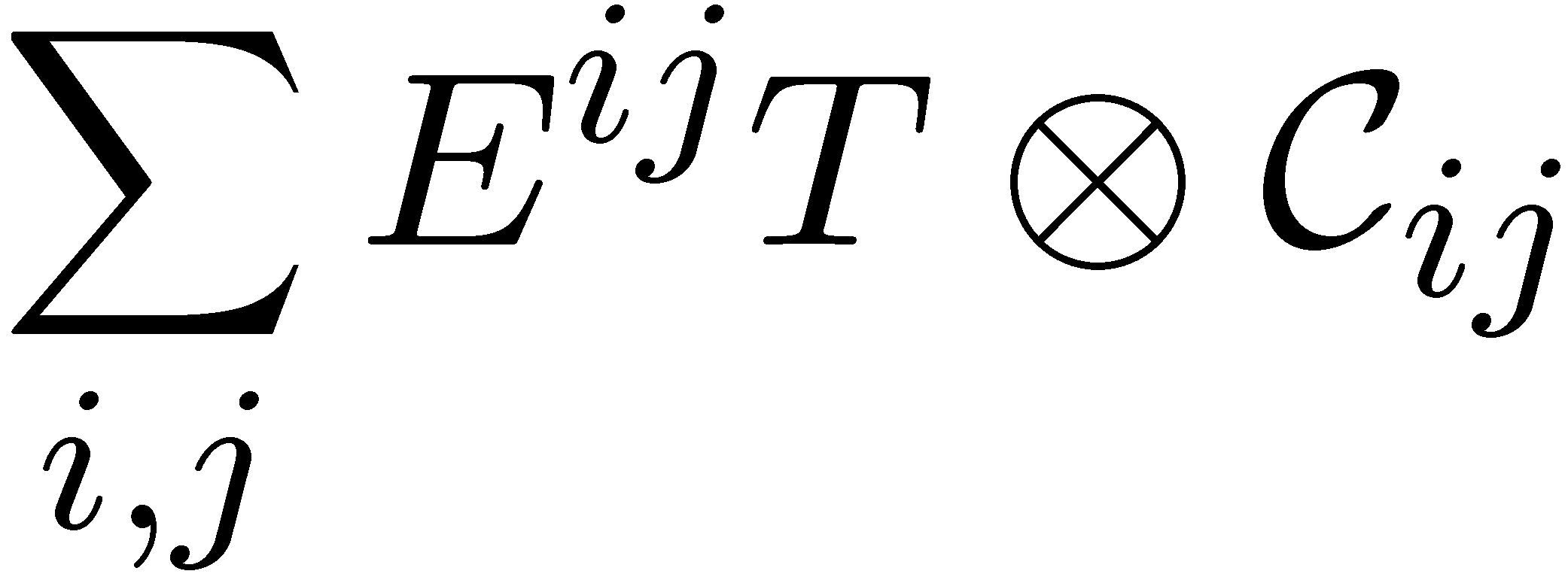 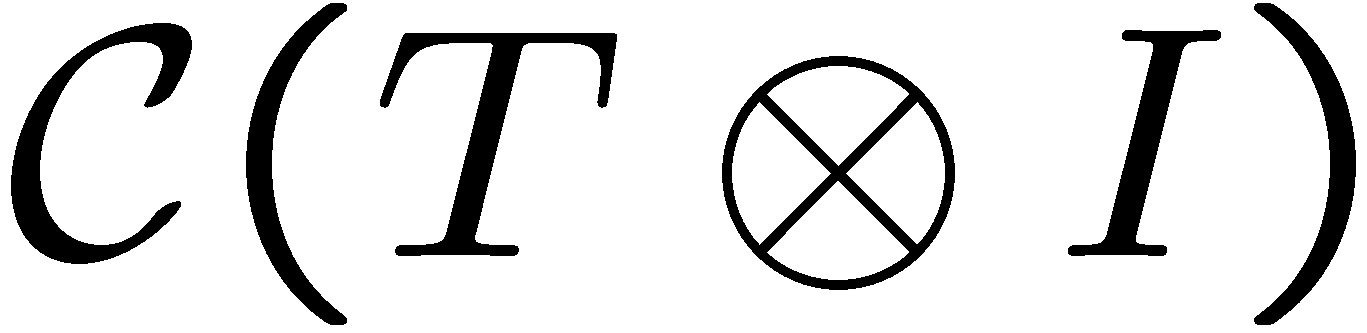 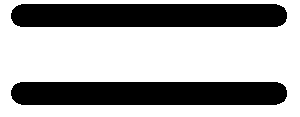 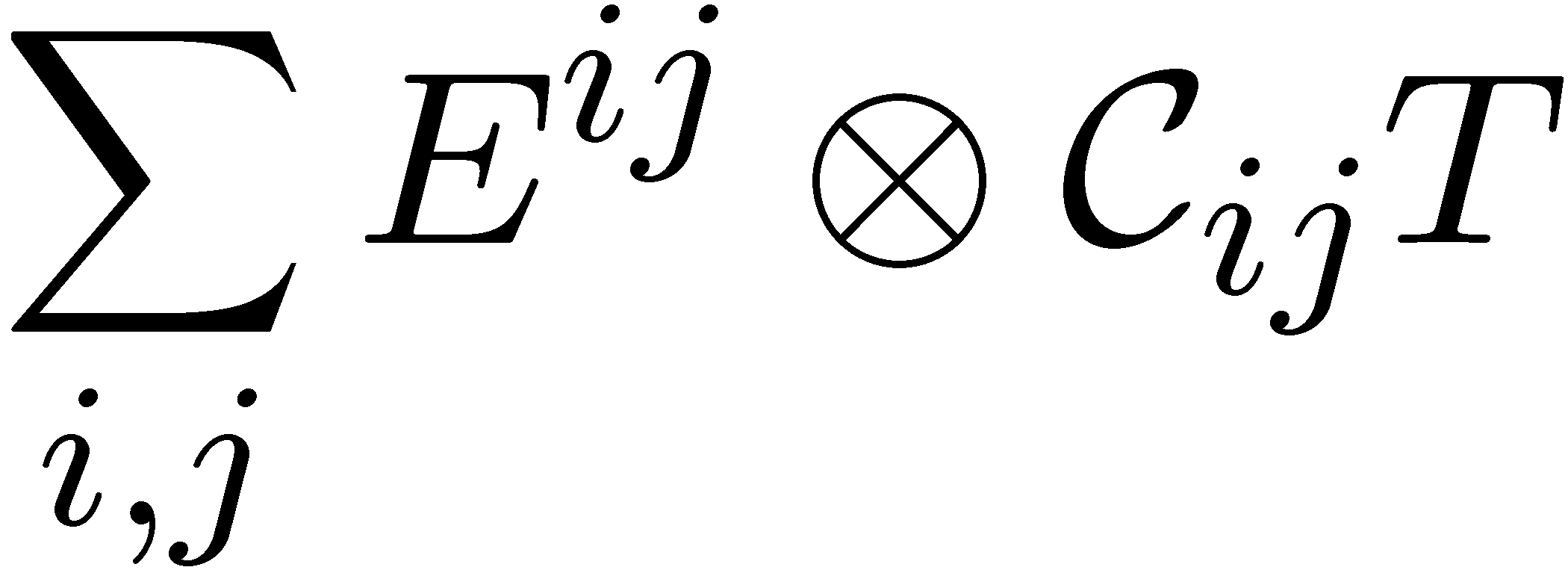 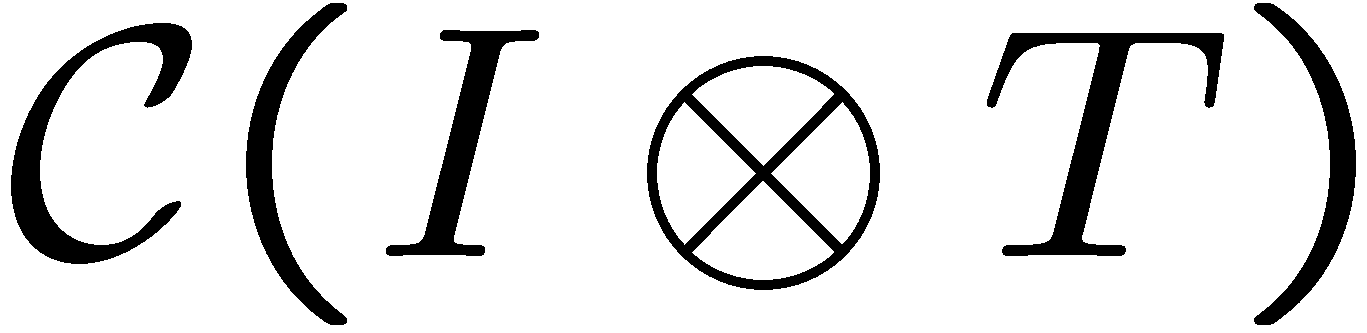 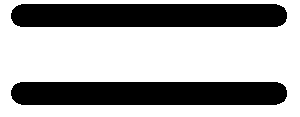 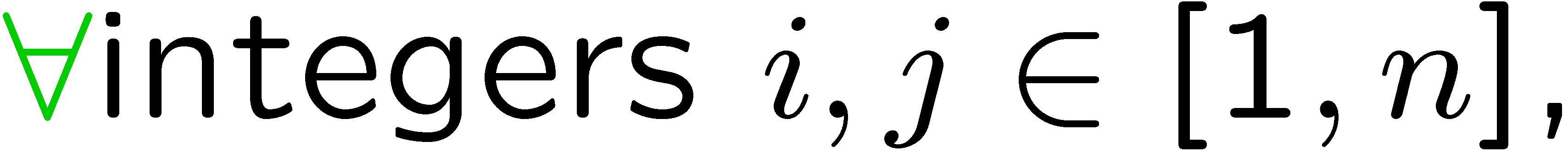 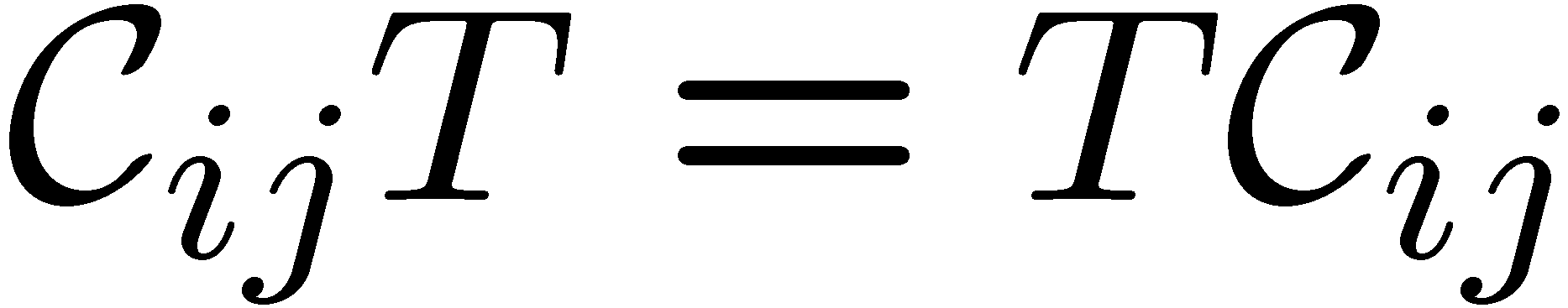 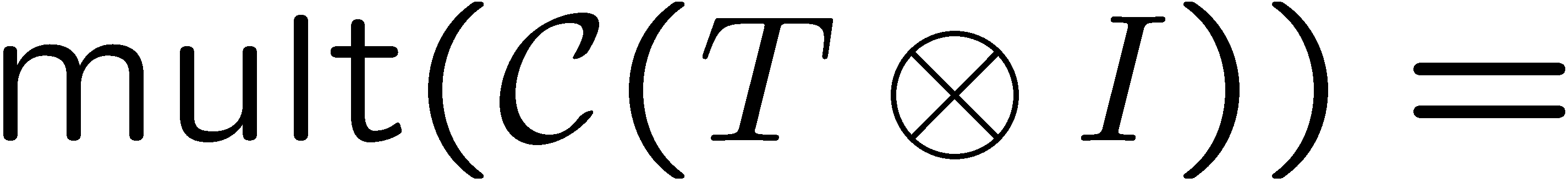 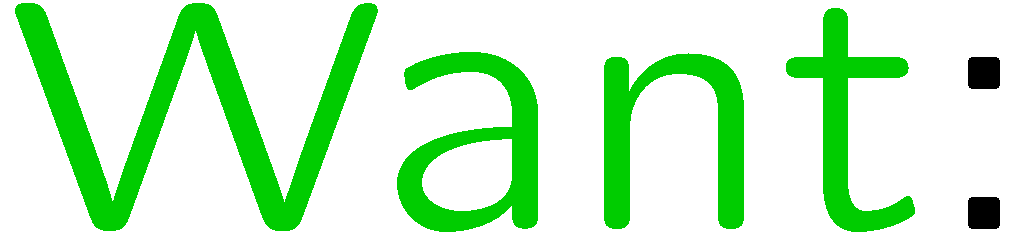 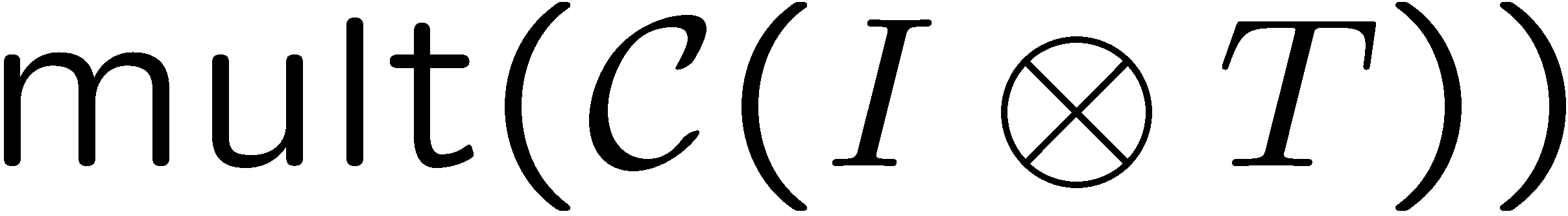 27